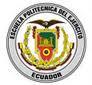 ESCUELA POLITÉCNICA DEL EJÉRCITO
Carrera de Ingeniería Geográfica y del Medio Ambiente
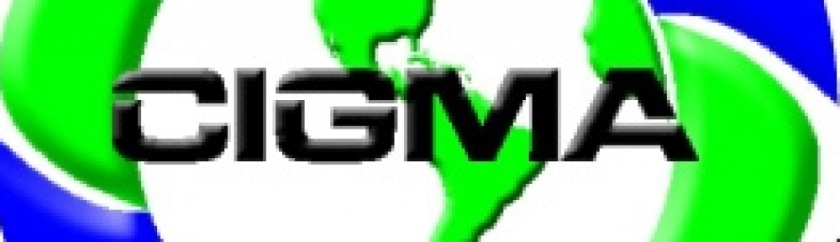 Sangolquí, 30 de Enero del 2013
Emilia Lema Cruz
Carolina Carrión Cortez
Proyecto de Grado, previo a la obtención del Título de: Ingeniero Geógrafo y del Medio Ambiente
“Generación de un Modelo Geoestadístico de Concentración de Plomo en el Suelo de las Parroquias de San Rafael y Sangolquí”
Director: Ing. Paulina Guevara
Codirector: Ing. Marco Luna
ANTECEDENTES
DEFINICIÓN DEL PROBLEMA
JUSTIFICACIÓN
DESCRIPCIÓN DEL ÁREA DE ESTUDIO
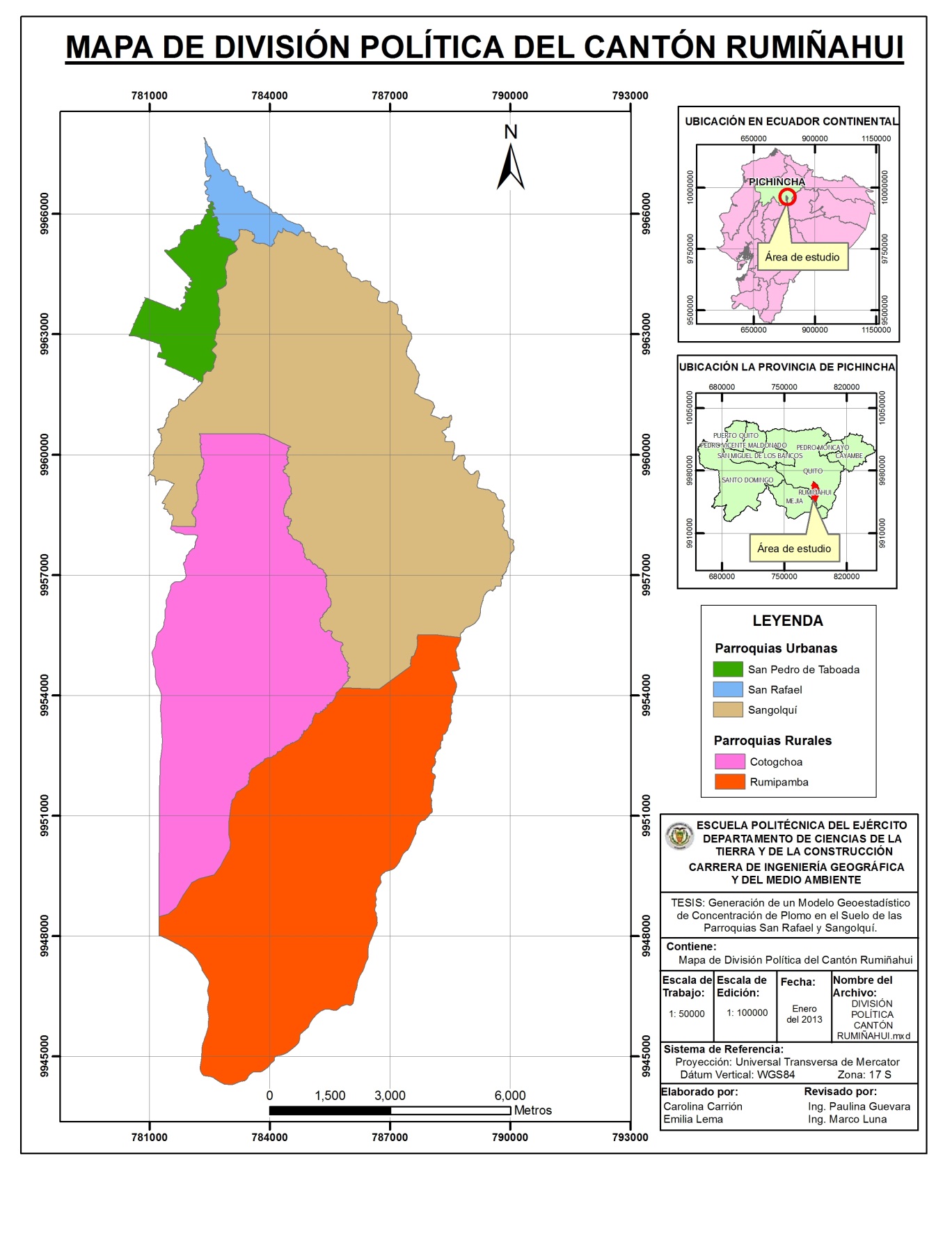 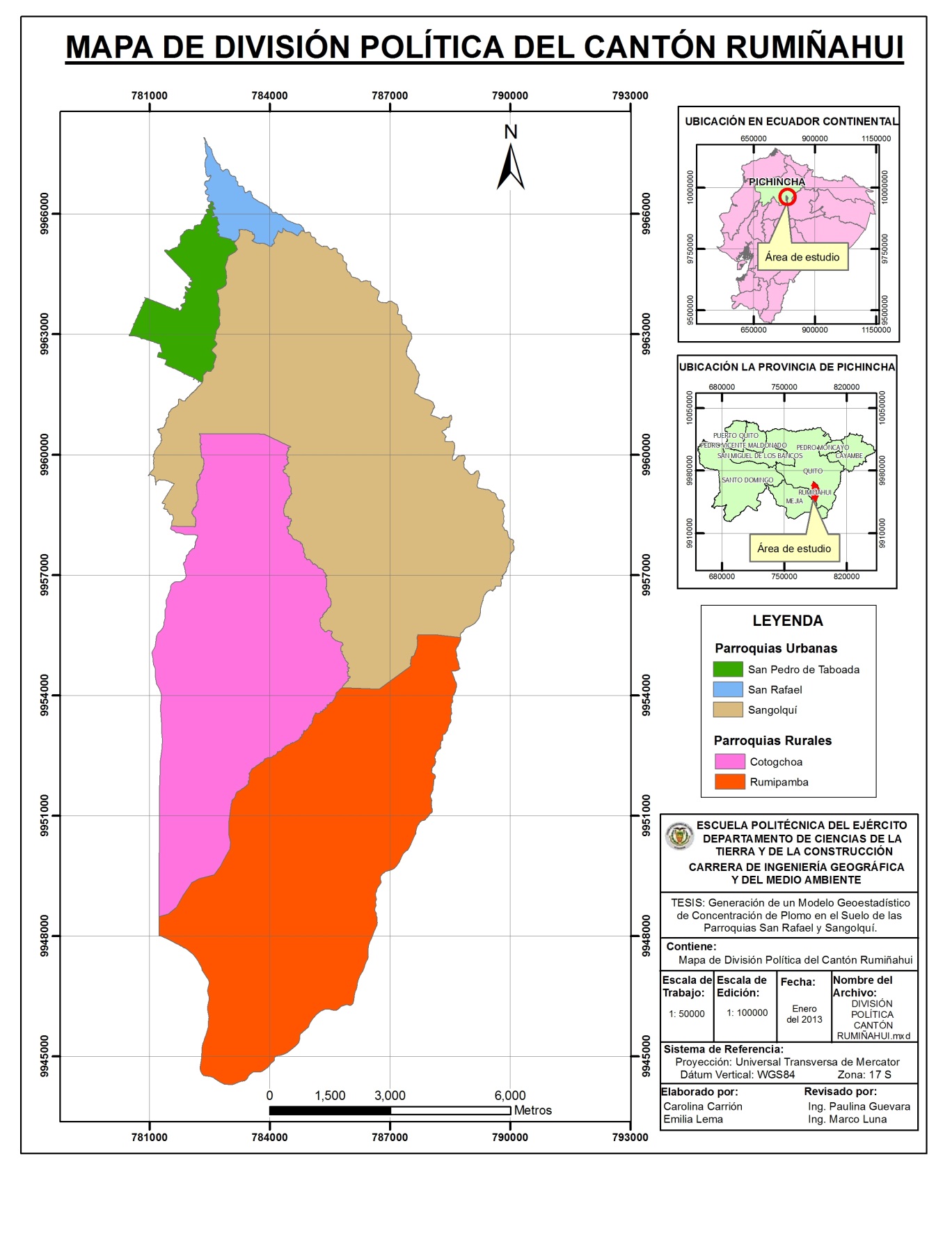 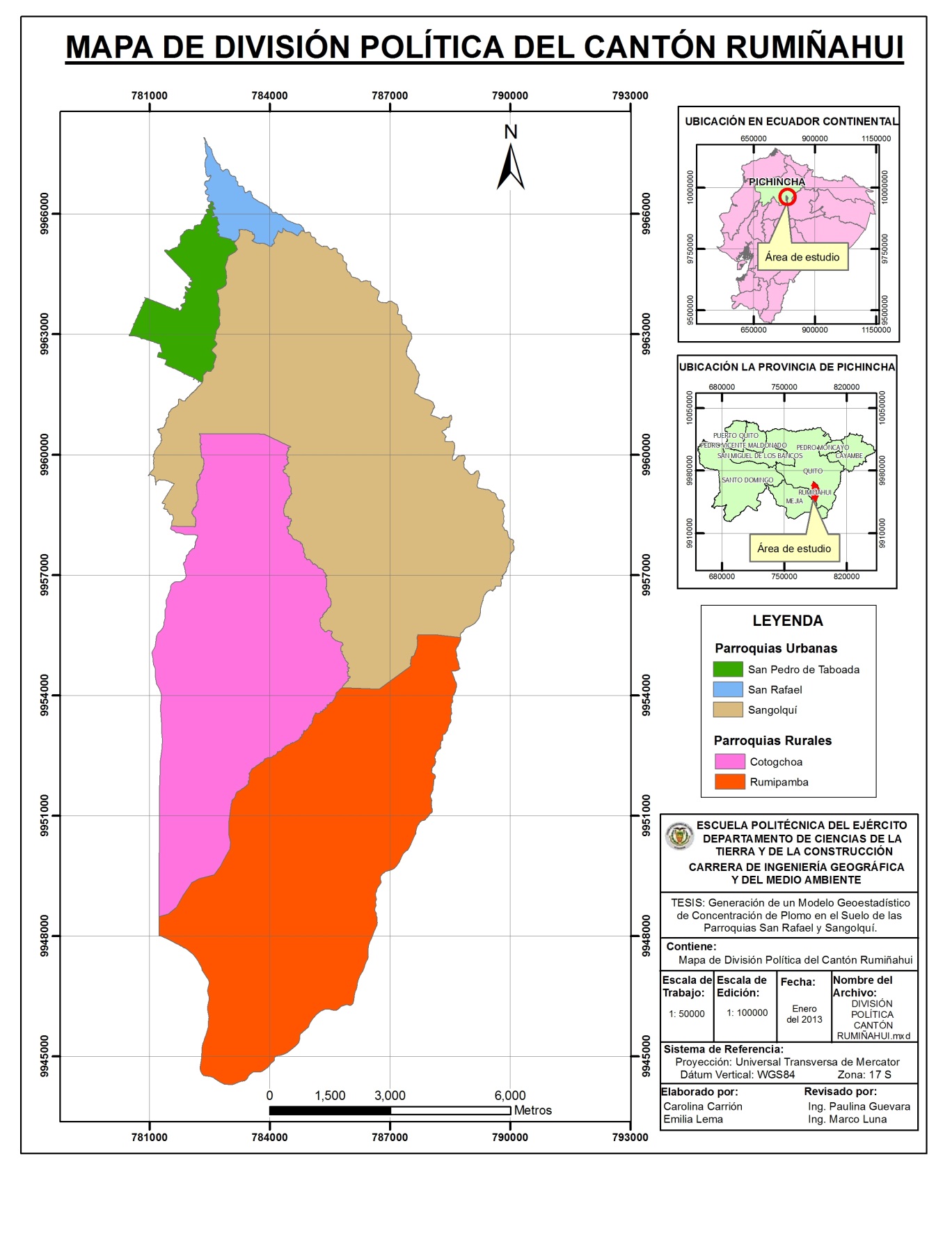 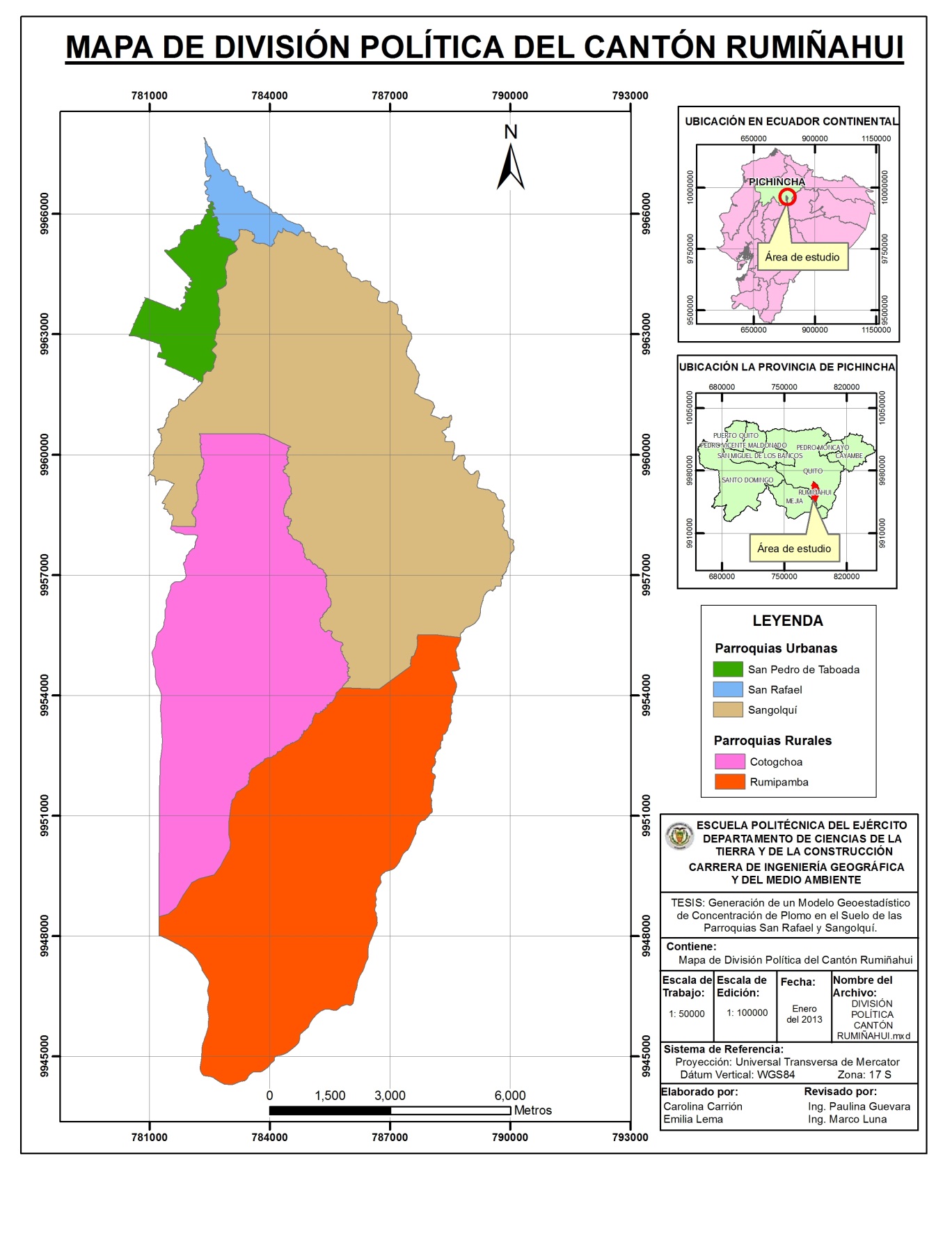 OBJETIVOS
MARCO TEÓRICO
SUELO
El concepto de suelo varía según la disciplina que lo estudie, pero su estudio debe proporcionar las bases para mejorar la productividad de los cultivos, prevenir la degradación del suelo mientras se preserva la calidad del recurso.
El suelo es un sistema trifásico, compuesto de una fase sólida (material mineral y materia orgánica), una fase líquida y una fase gaseosa, constituyendo el soporte mecánico y el sustento de plantas.
(Juárez M., Sánchez J., Sánchez A., 2006)
USOS DEL SUELO
CONTAMINACIÓN DEL SUELO
Se define suelo contaminado “Aquel que ha superado su capacidad de amortiguación para una ó varias sustancias y, como consecuencia, pasa de actuar como un sistema protector a ser causa de problemas para el agua, la atmósfera y/o los organismos. Al mismo tiempo se modifican sus equilibrios biogeoquímicos y aparecen cantidades anómalas de determinados componentes que causan cambios en sus propiedades físicas, químicas y/o biológicas”
(Juárez M., Sánchez J., Sánchez A., 2006)
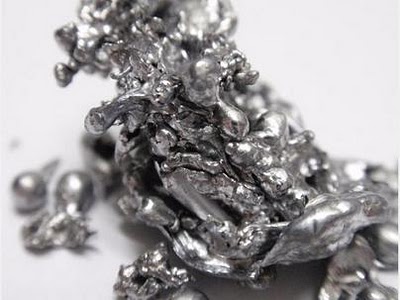 PLOMO
 
CROMO

ZINC
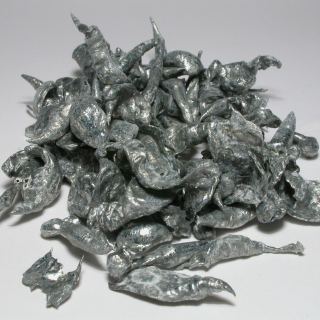 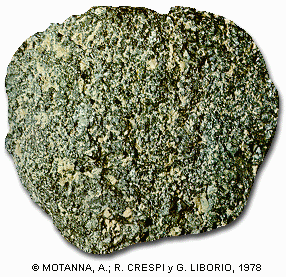 PLOMO
USOS Y FUENTES DE EXPOSICIÓN
TOXICOLOGÍA
CROMO
USOS Y FUENTES DE EXPOSICIÓN
TOXICOLOGÍA
ZINC
Usos y Fuentes de Exposición
TOXICOLOGÍA
NORMATIVA
Se toma como referencia los métodos estándar 3030 (digestión de metales) y 3111 (flama directa de aire-acetileno) para los análisis a realizar con el fin de determinar la concentración de plomo en  cada una de las muestras tomadas en campo.
La Norma Técnica de calidad ambiental del recurso suelo, se acoge lo dispuesto en el Texto Unificado de Legislación Ambiental (TULAS), Libro VI. Norma de Calidad Ambiental, Anexo 2. Norma de Calidad del Recurso Suelo, numeral 4.2.1
Norma De Calidad Ambiental Del Recurso Suelo
Criterios de Remediación
GEOESTADÍSTICA
La modelación espacial indica la dependencia entre las medidas de diferentes sitios, dicha modelación concierne con la predicción espacial en la que se realizan tres procesos básicos: el análisis exploratorio de datos, el análisis estructural y la predicción espacial.
ANÁLISIS EXPLORATORIO DE DATOS
Obtenidas las medidas de la variable, se realiza un análisis en base a gráficos:
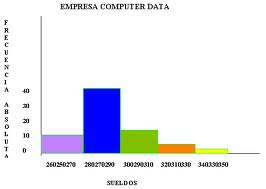 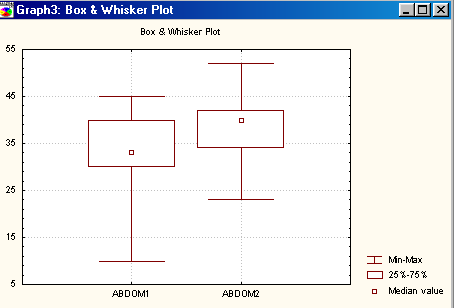 histogramas
diagramas de caja
Medidas estadísticas descriptivas (de tendencia central y de dispersión) donde se identifican valores atípicos de las observaciones, relaciones entre las variables, su variabilidad y la tendencia.
ANÁLISIS ESTRUCTURAL DE DATOS
Los parámetros del semivariograma son:
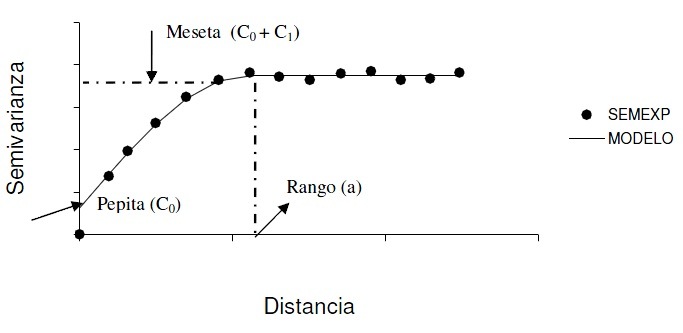 Posterior al cálculo del semivariograma experimental se escoge el modelo que más se ajuste a la tendencia de las semivarianzas versus las distancias
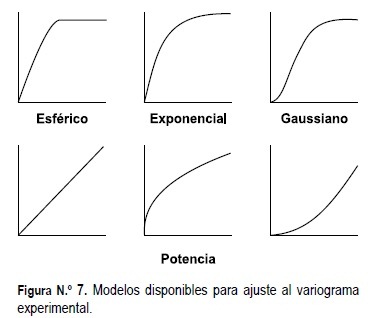 Estos determinarán el modelo teórico de la función y sus respectivos parámetros,
Fuente:Giraldo, R.
PREDICCIÓN ESPACIAL
MÉTODOS Y PROCEDIMIENTOS
MUESTREO 

TRATAMIENTO DE LA MUESTRA 

REACTIVOS Y ESTÁNDARES

CARACTERIZACIÓN DEL SUELO

GENERACIÓN DEL MODELO GEOESTADÍSTICO
Muestreo
EQUIPOS Y MATERIALES
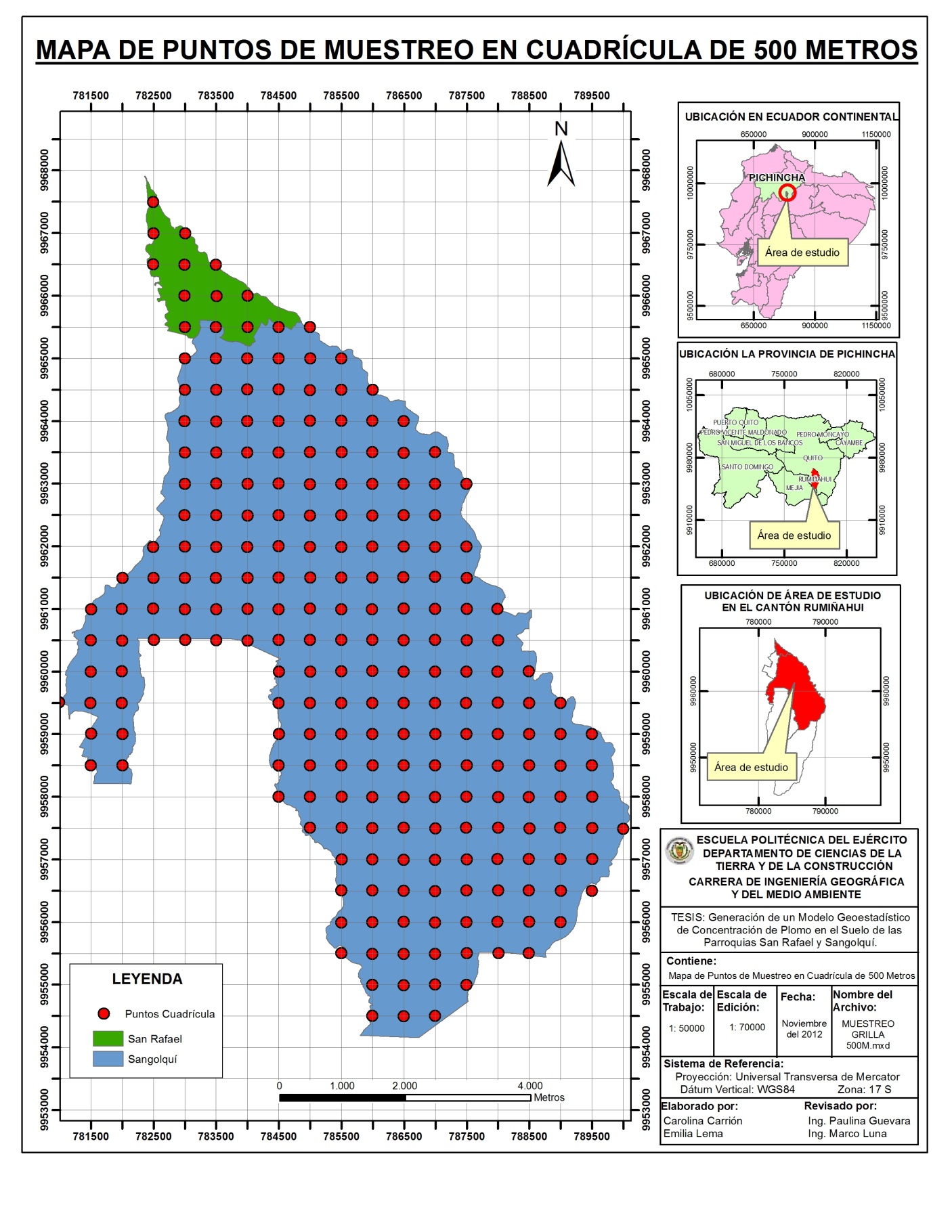 Muestreo
MAPA DE LAS ZONAS DE MUESTREO 
225 MUESTRAS
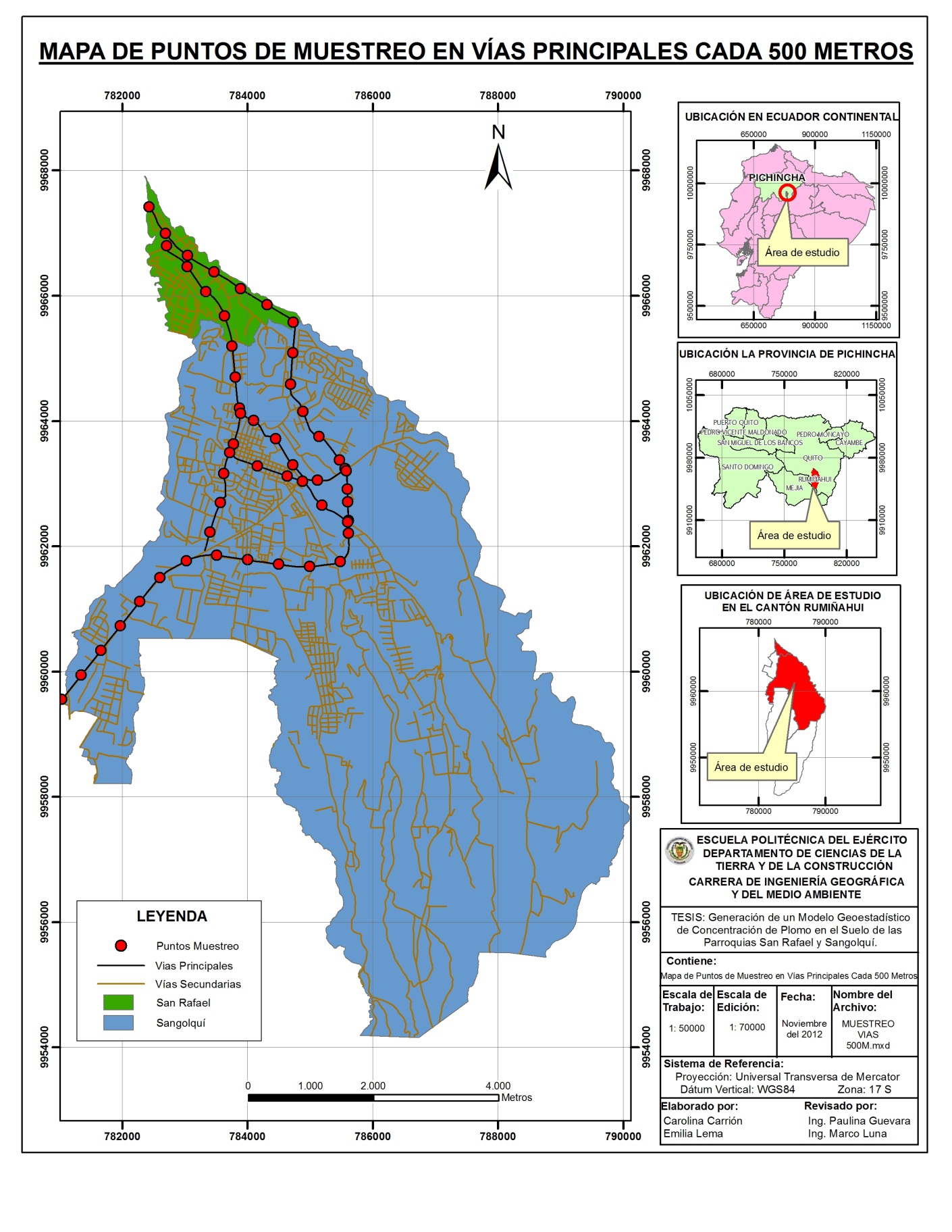 Muestreo
MAPA DE LAS VÍAS DE MAYOR TRÁNSITO VEHICULAR
47 MUESTRAS
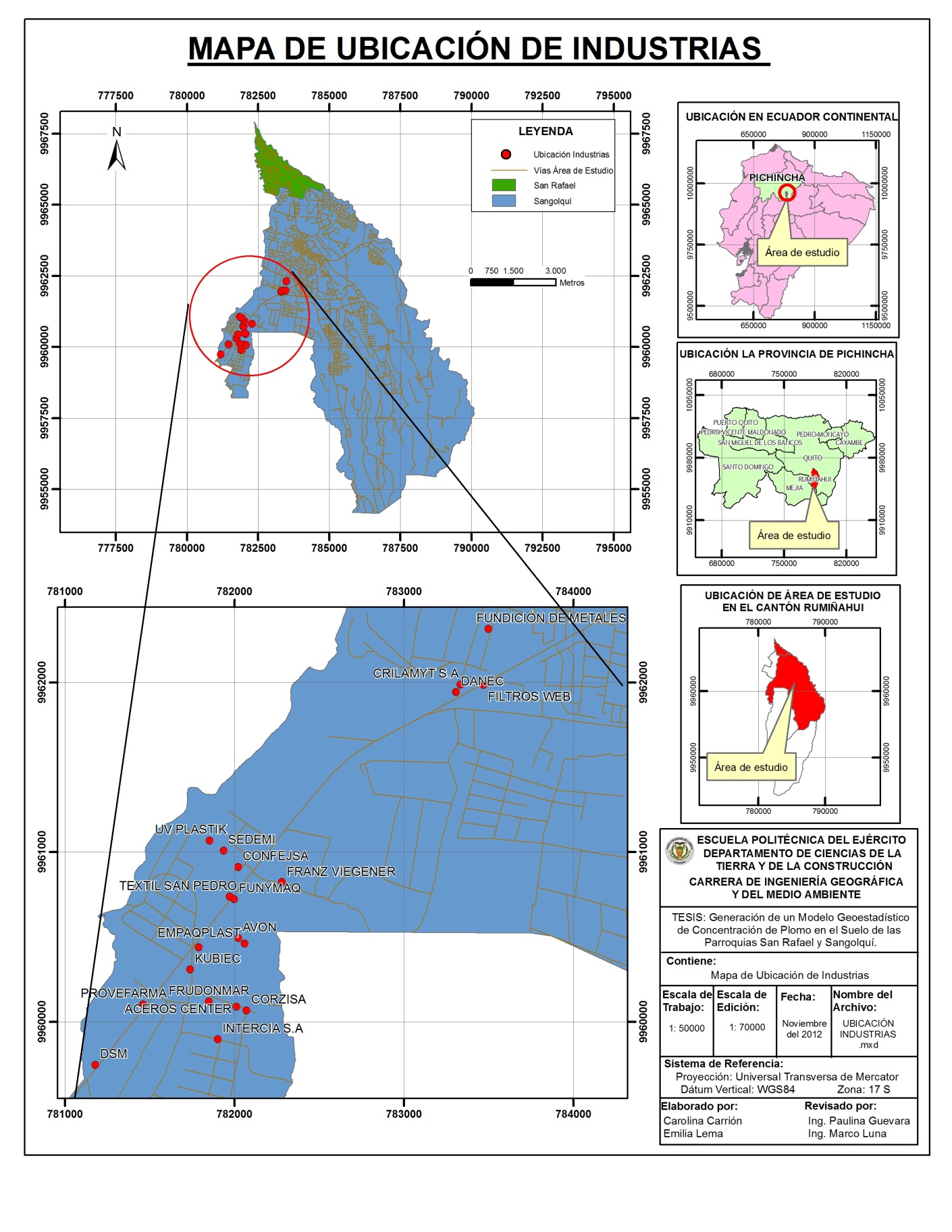 Muestreo
MAPA DEL SECTOR INDUSTRIAL
100 MUESTRAS
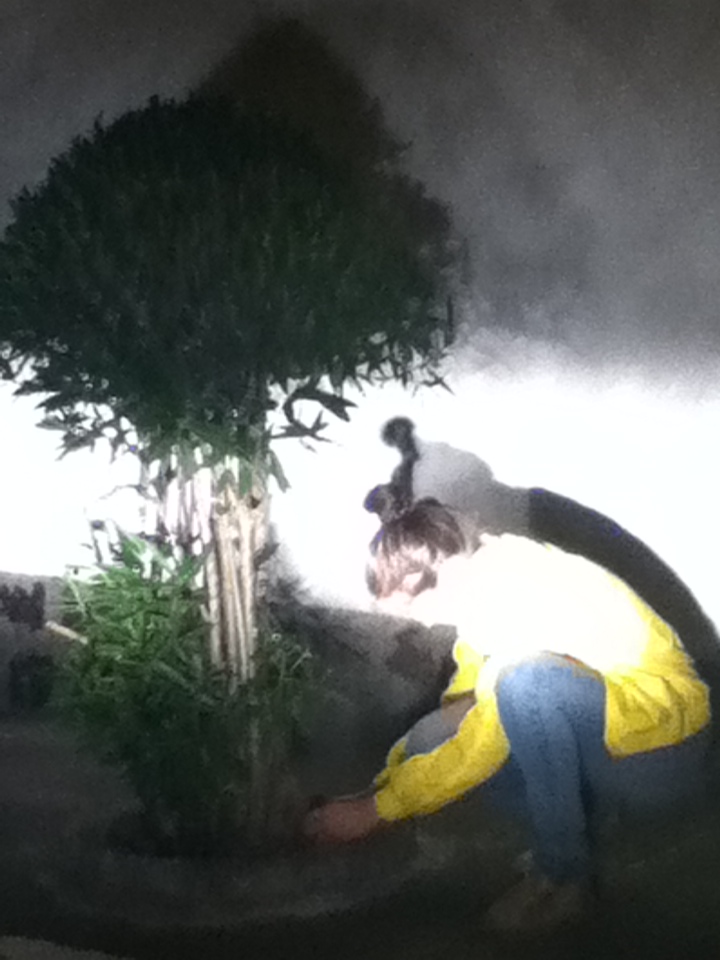 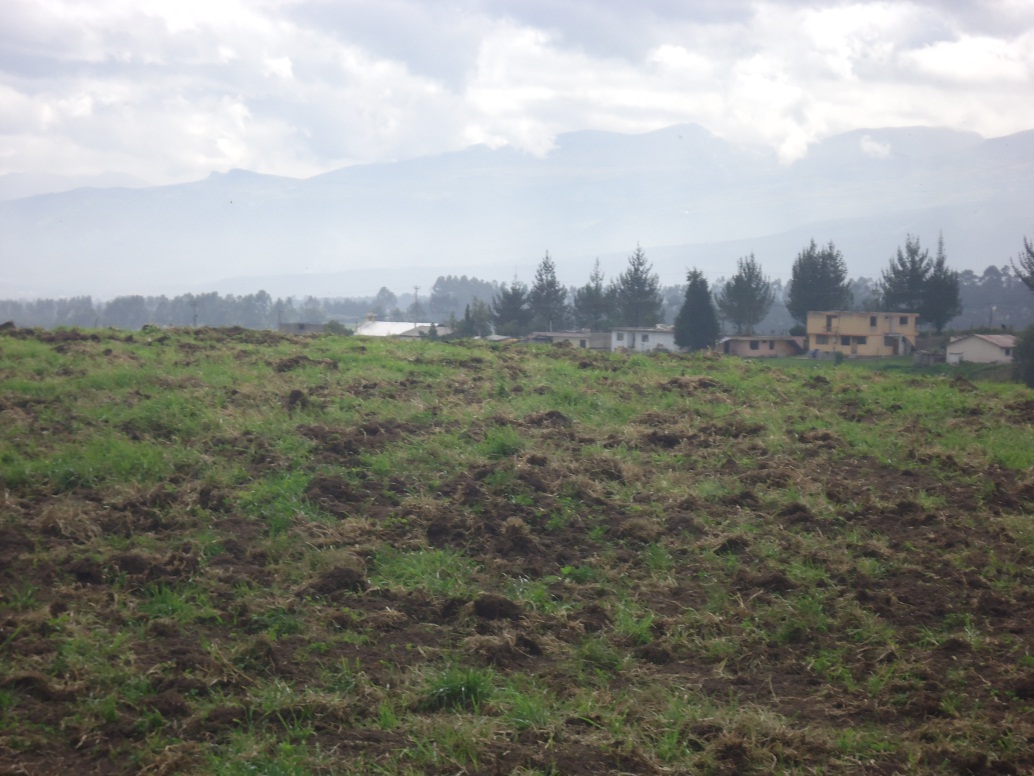 Toma de la muestras
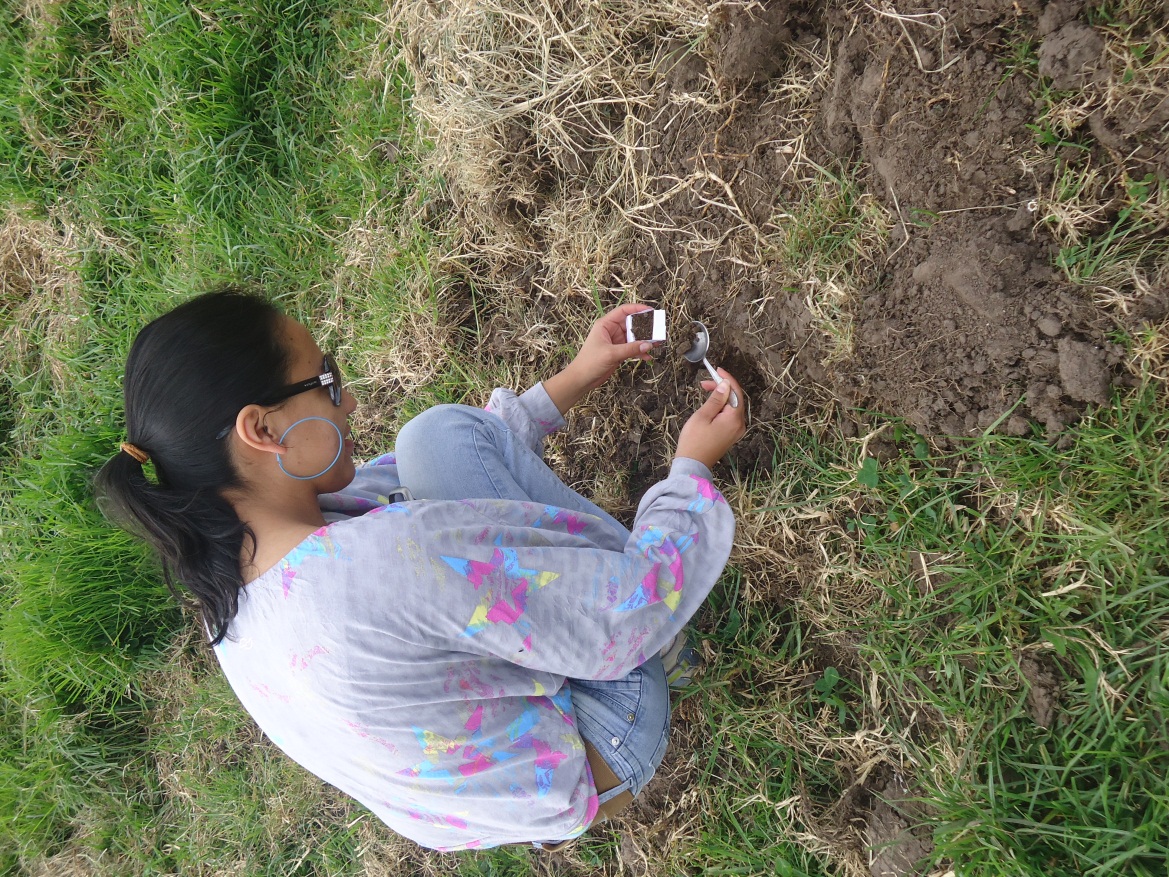 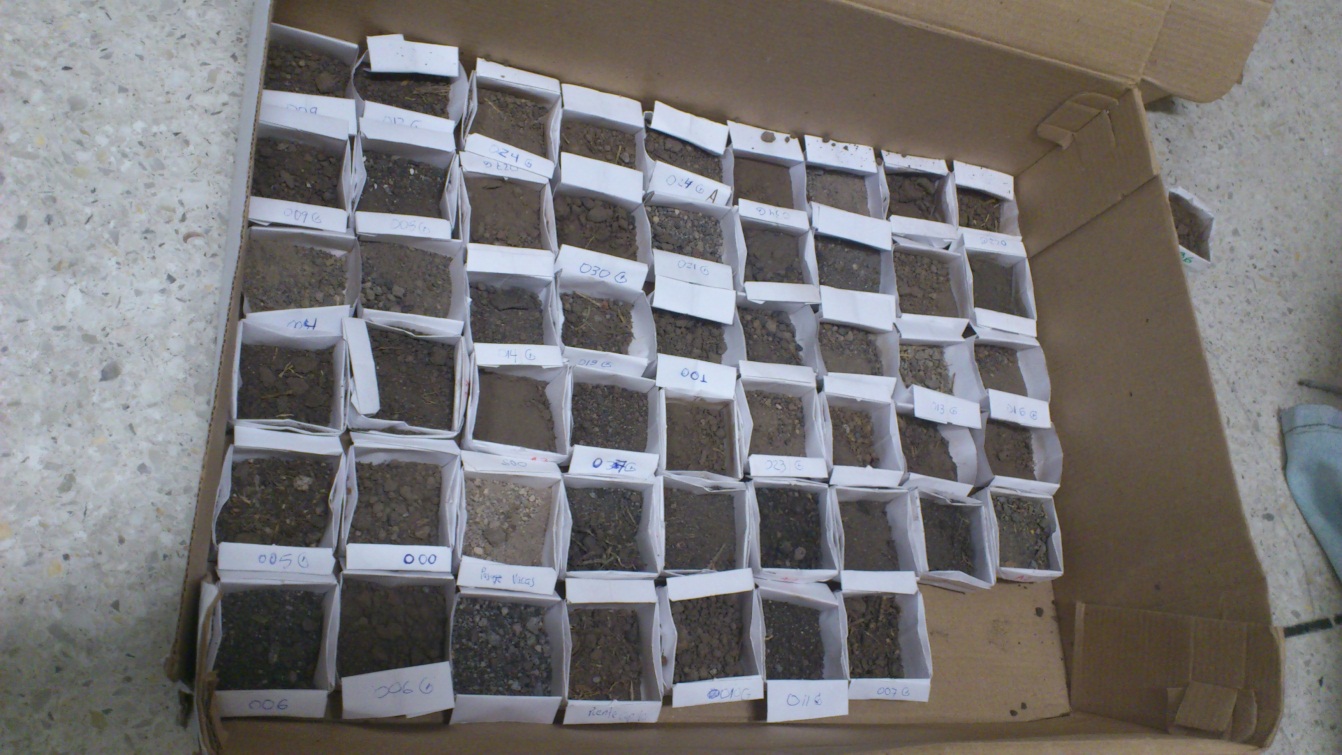 SECADO DE LA MUESTRA
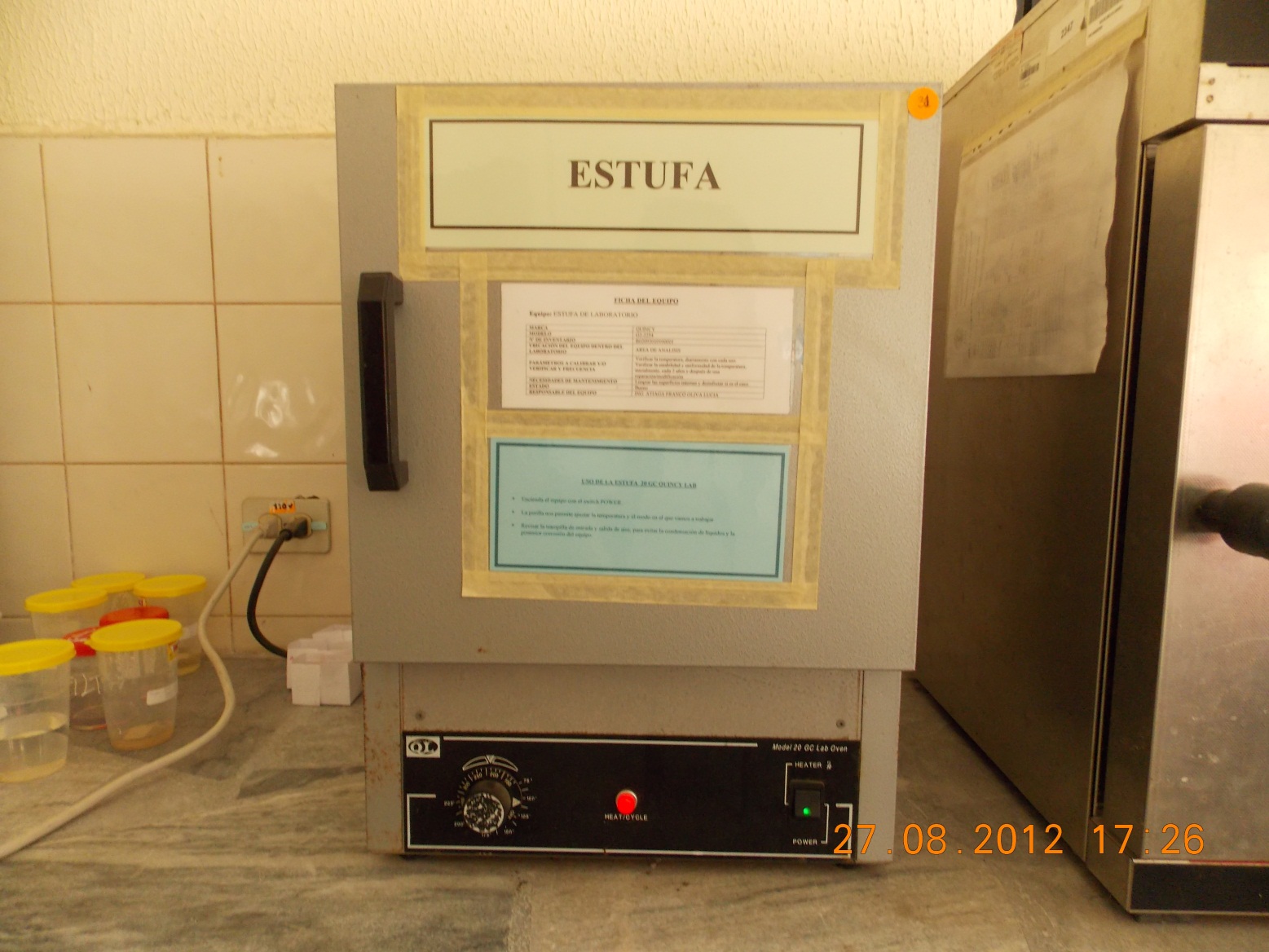 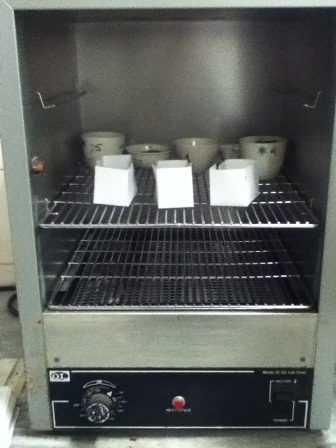 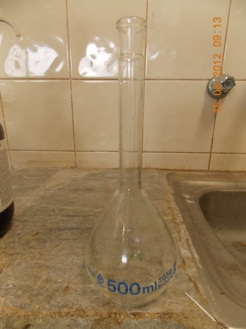 Preparación del Ácido Nítrico al 10%
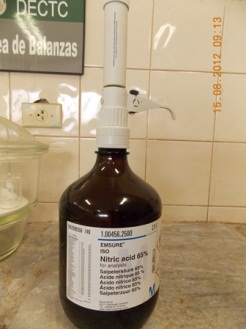 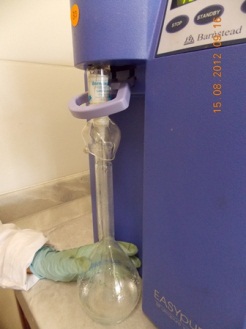 Ácido Nítrico Emsure al 65% 1.39 g/cm3
Preparación del la solución Madre
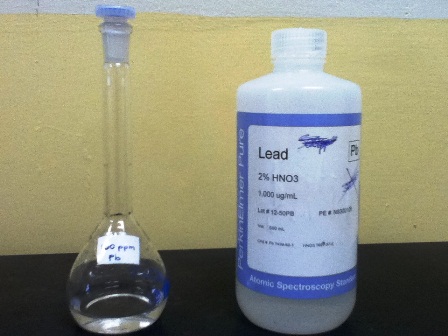 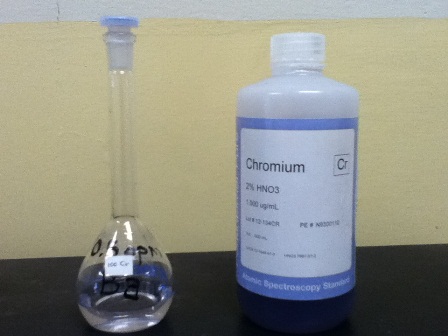 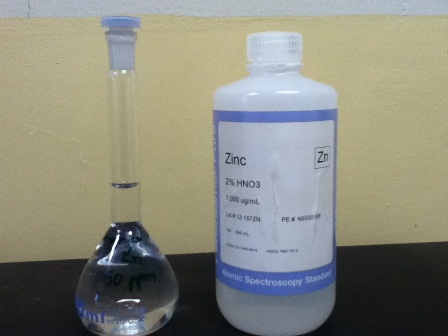 PLOMO
1000 ppm
ZINC
1000 ppm
CROMO
1000 ppm
CONCENTRACIONES FINALES
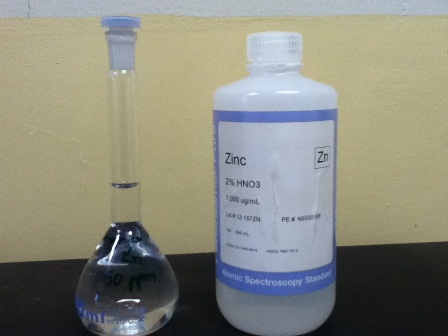 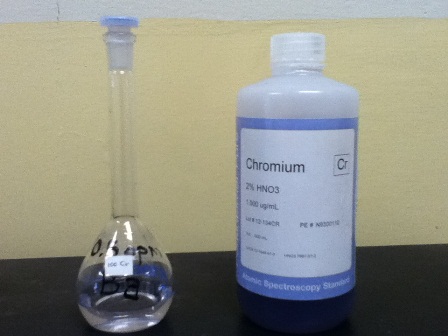 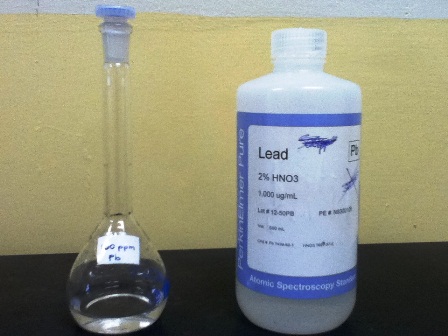 ELABORACÍÓN DE LOS ESTÁNDATES DE Pb
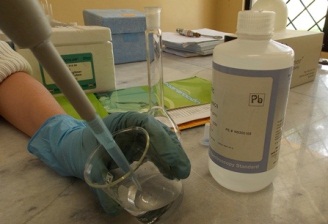 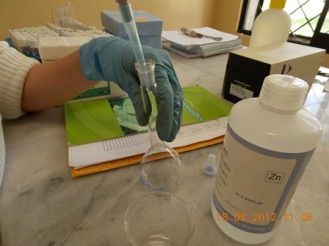 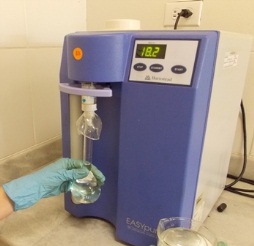 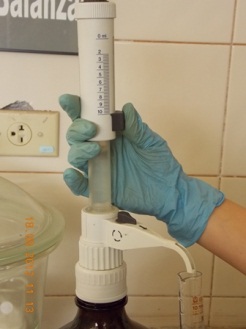 PREPARACIÓN DE ESTÁNDARES DE PLOMO
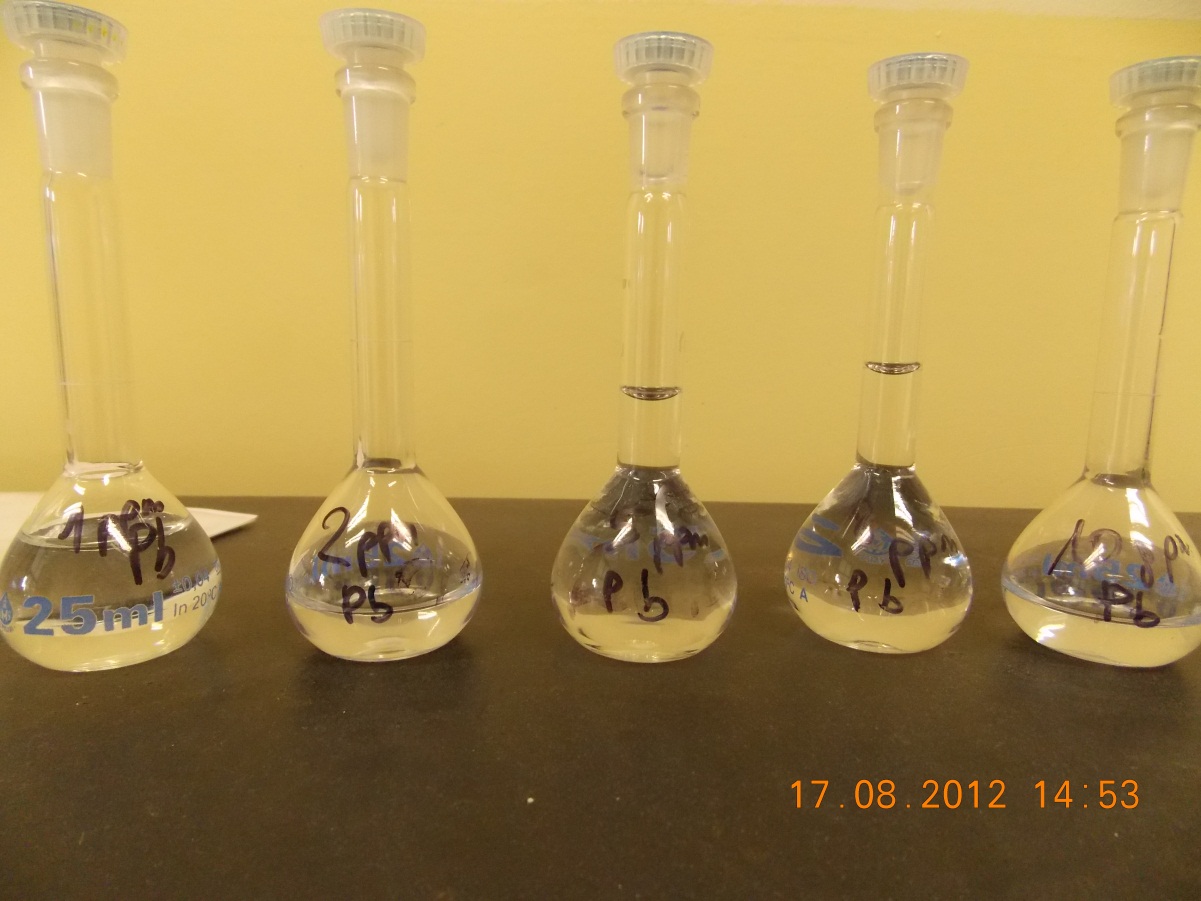 PREPARACIÓN DE ESTÁNDARES DE CROMO
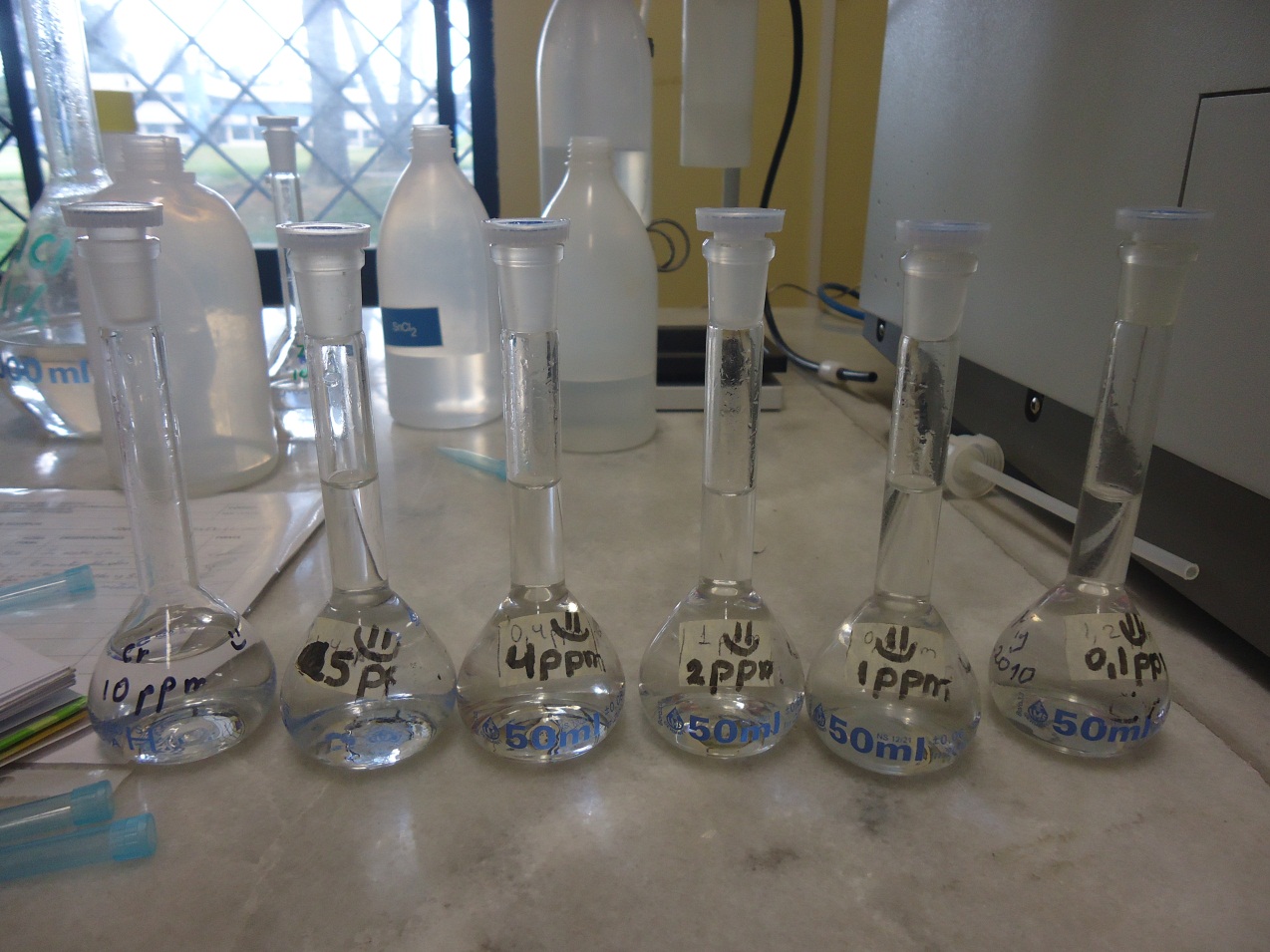 PREPARACIÓN DE ESTÁNDARES DE ZINC
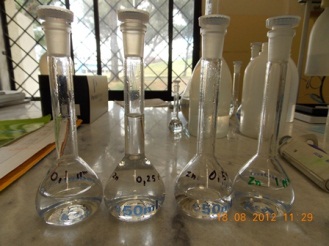 DIGESTIÓN DE LA MUESTRA
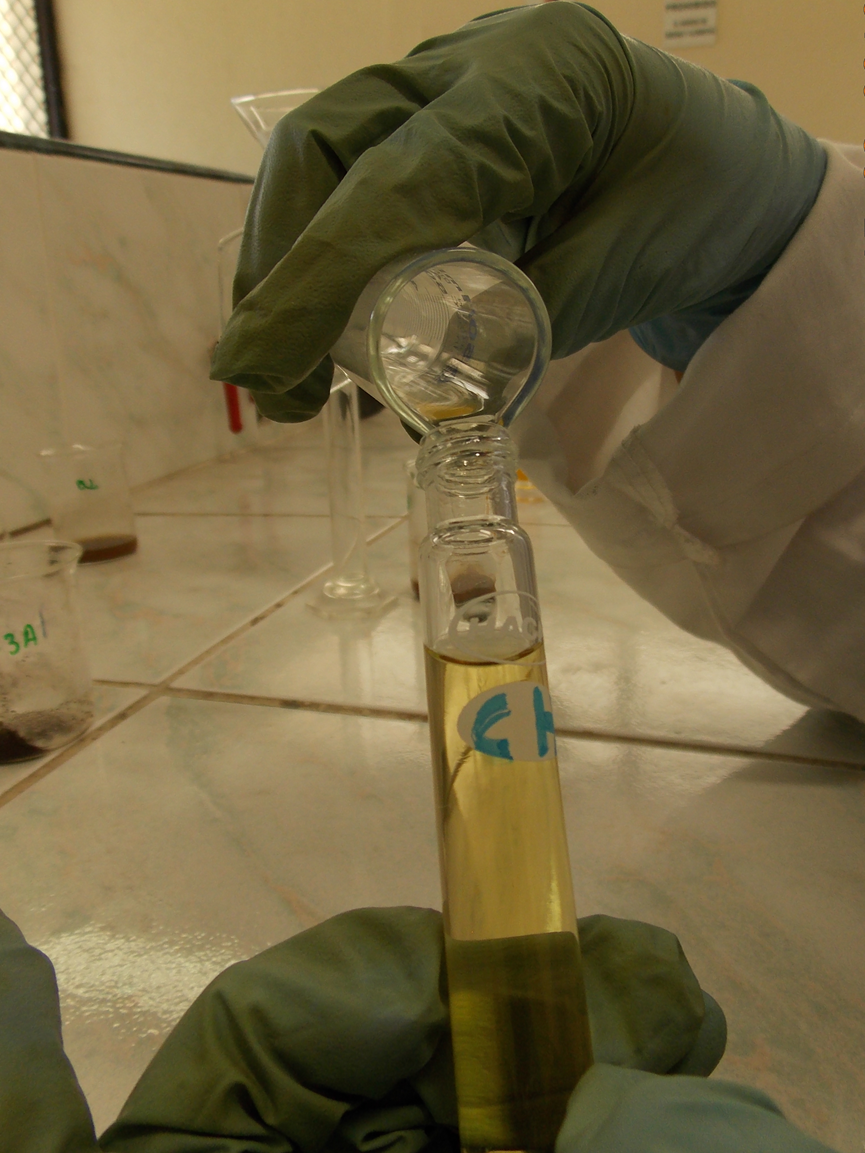 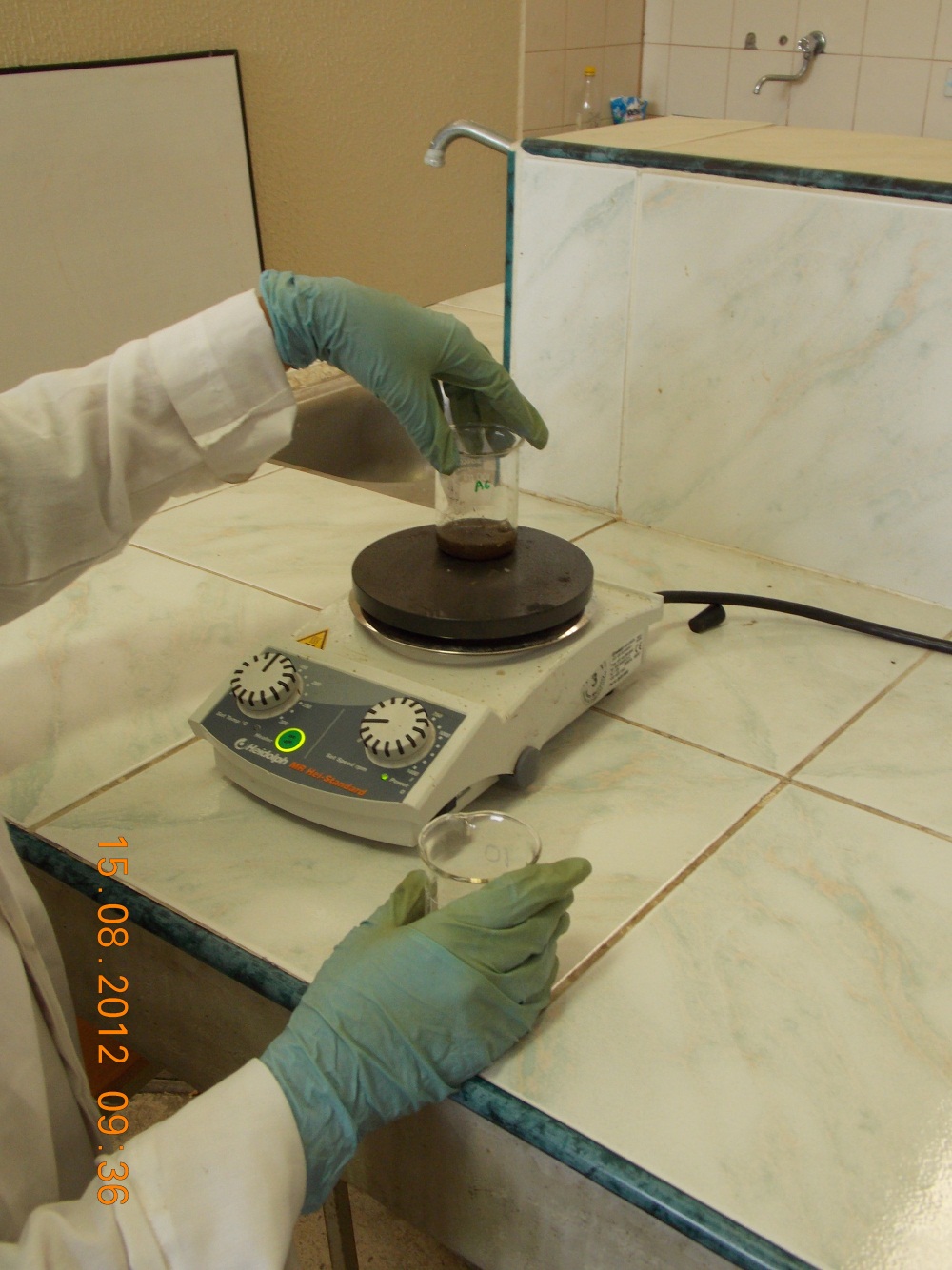 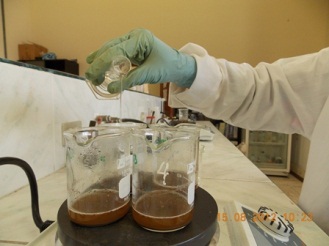 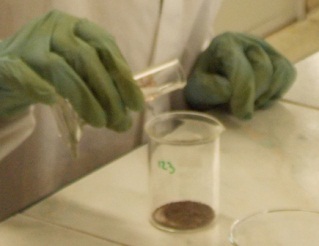 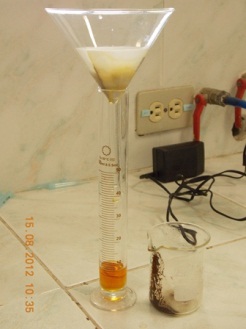 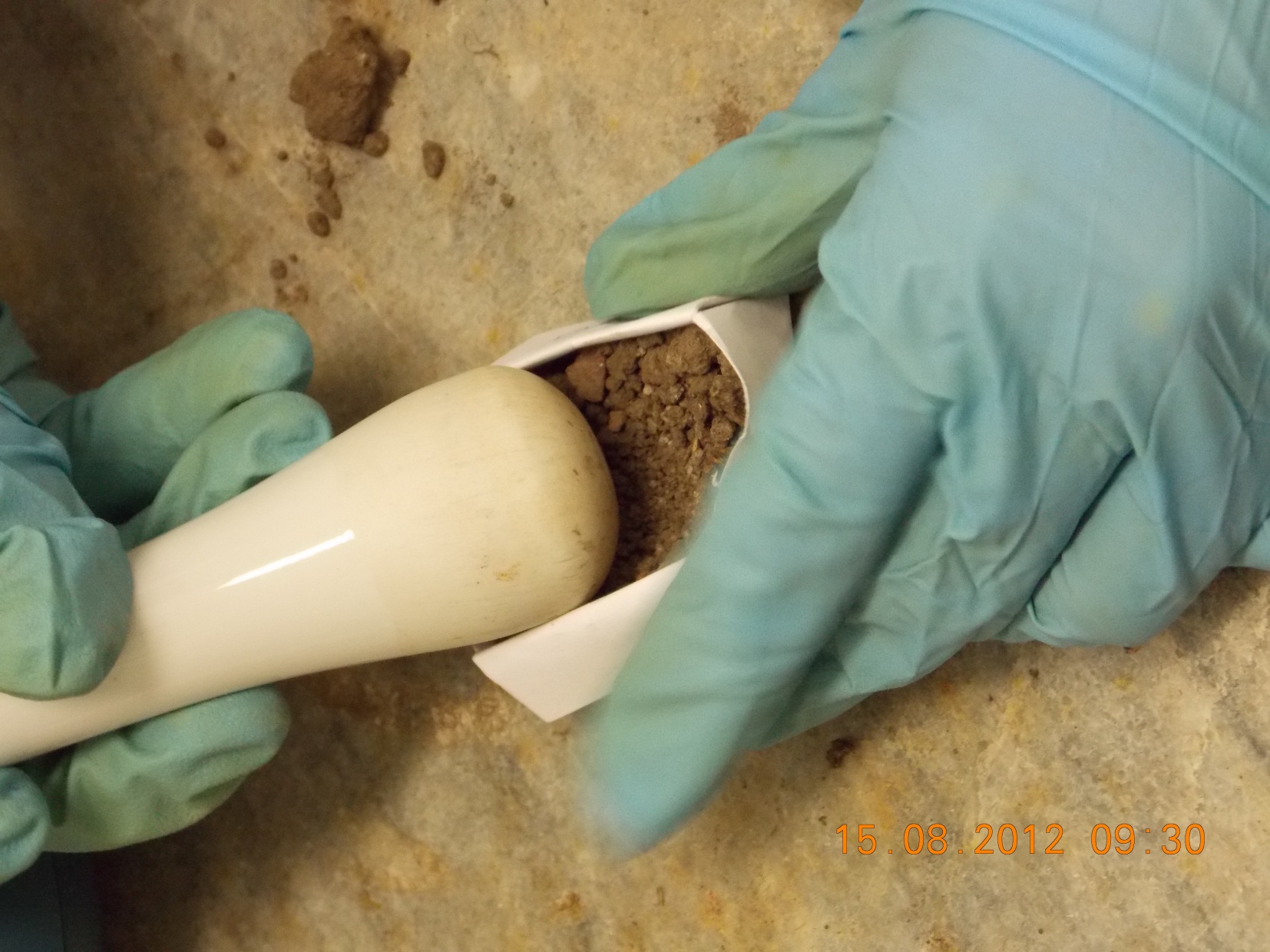 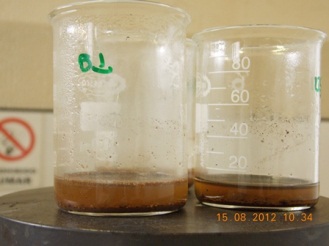 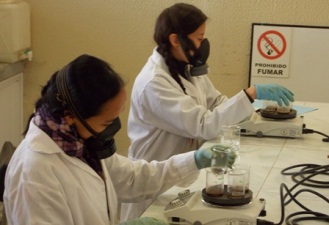 Configuración Equipo Perkin Elmer Analyst 200AA - Cuantificación
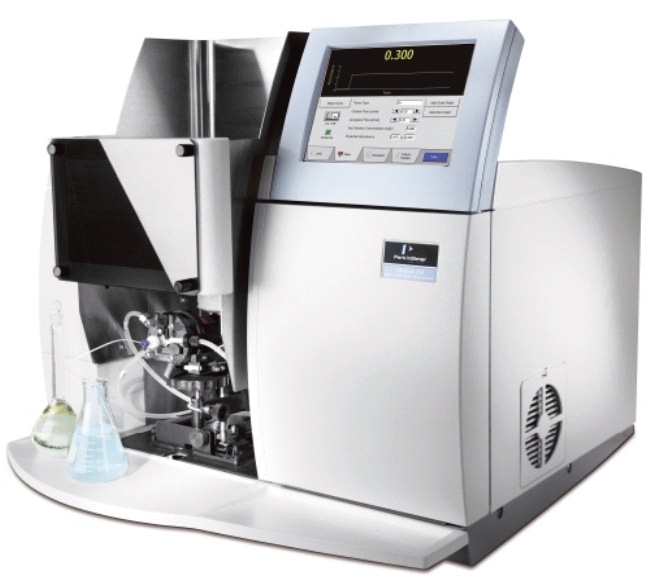 Configuración Equipo Perkin Elmer Analyst 200AA - Cuantificación
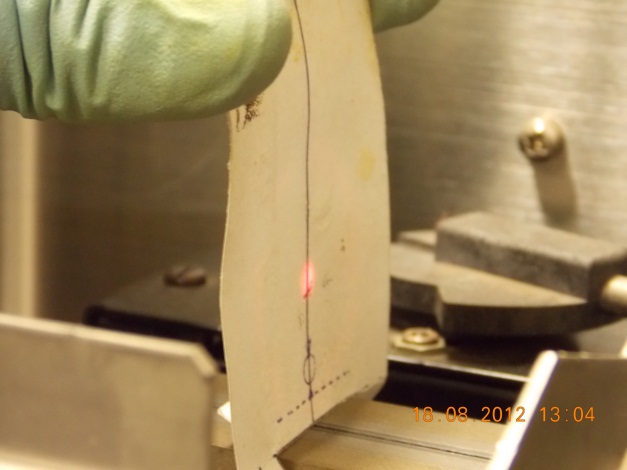 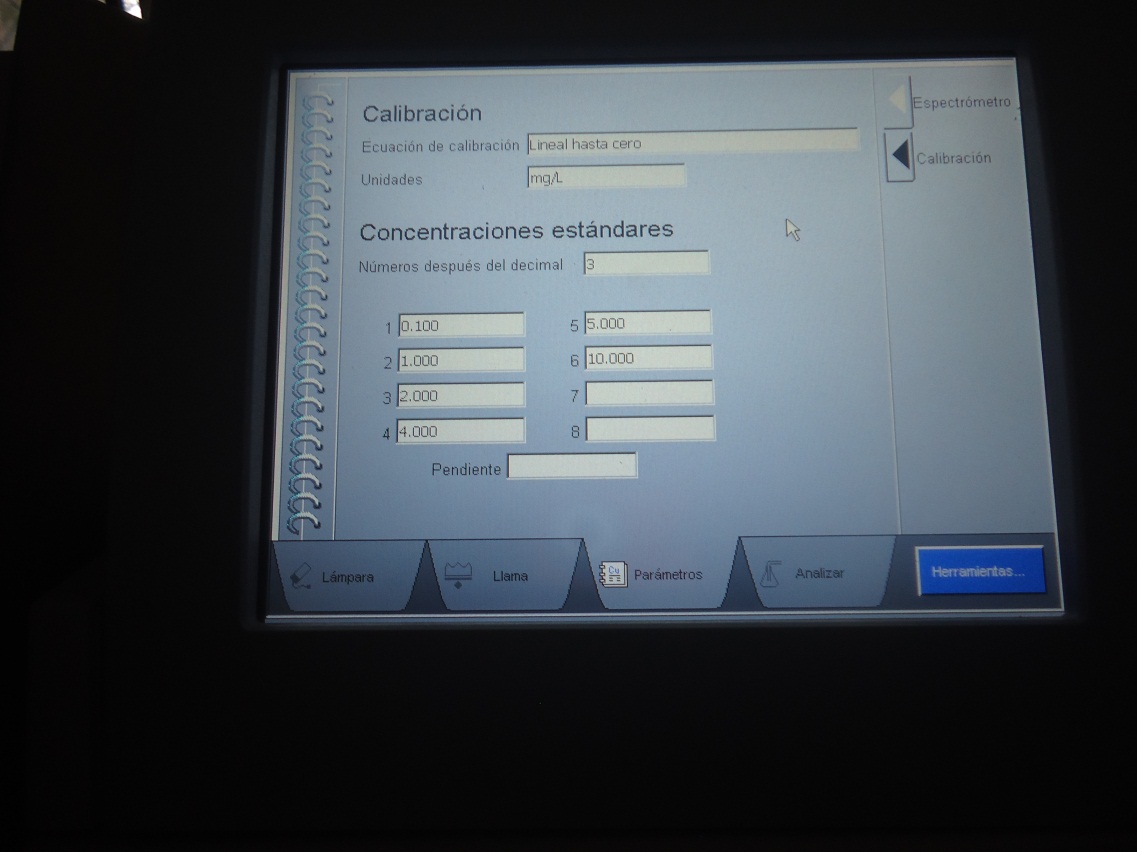 Configuración Equipo Perkin Elmer Analyst 200AA - Cuantificación
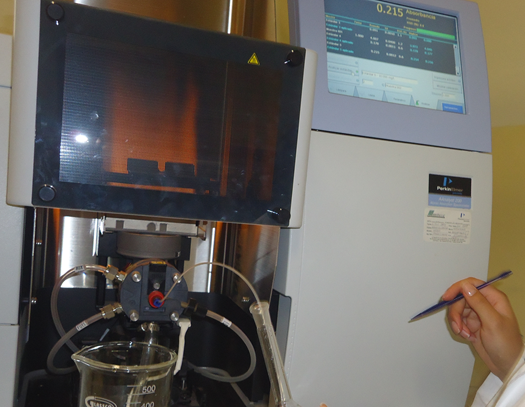 Configuración Equipo Perkin Elmer Analyst 200AA - Cuantificación
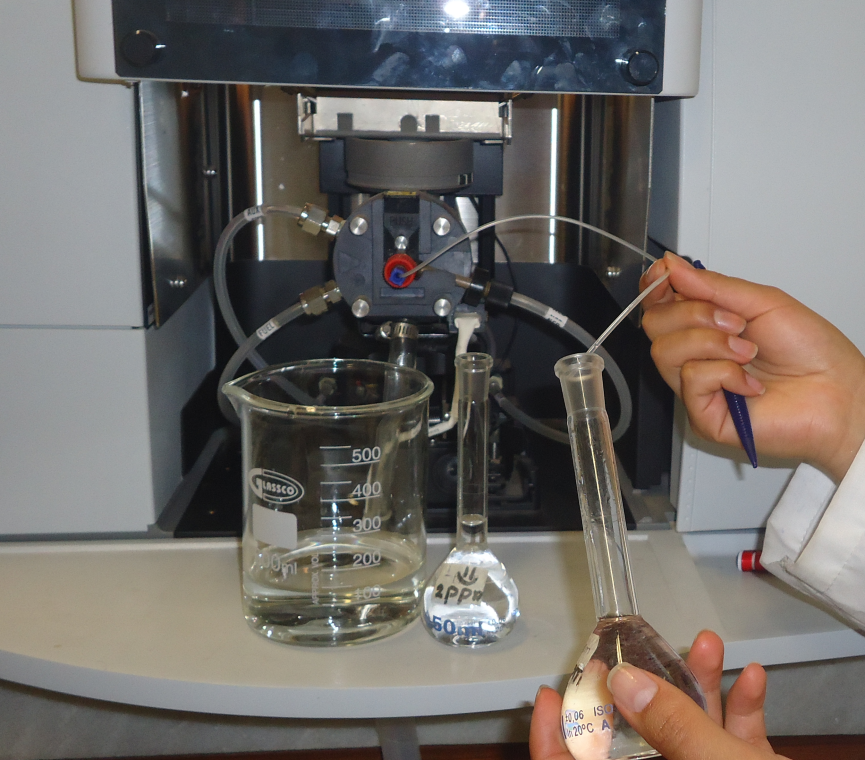 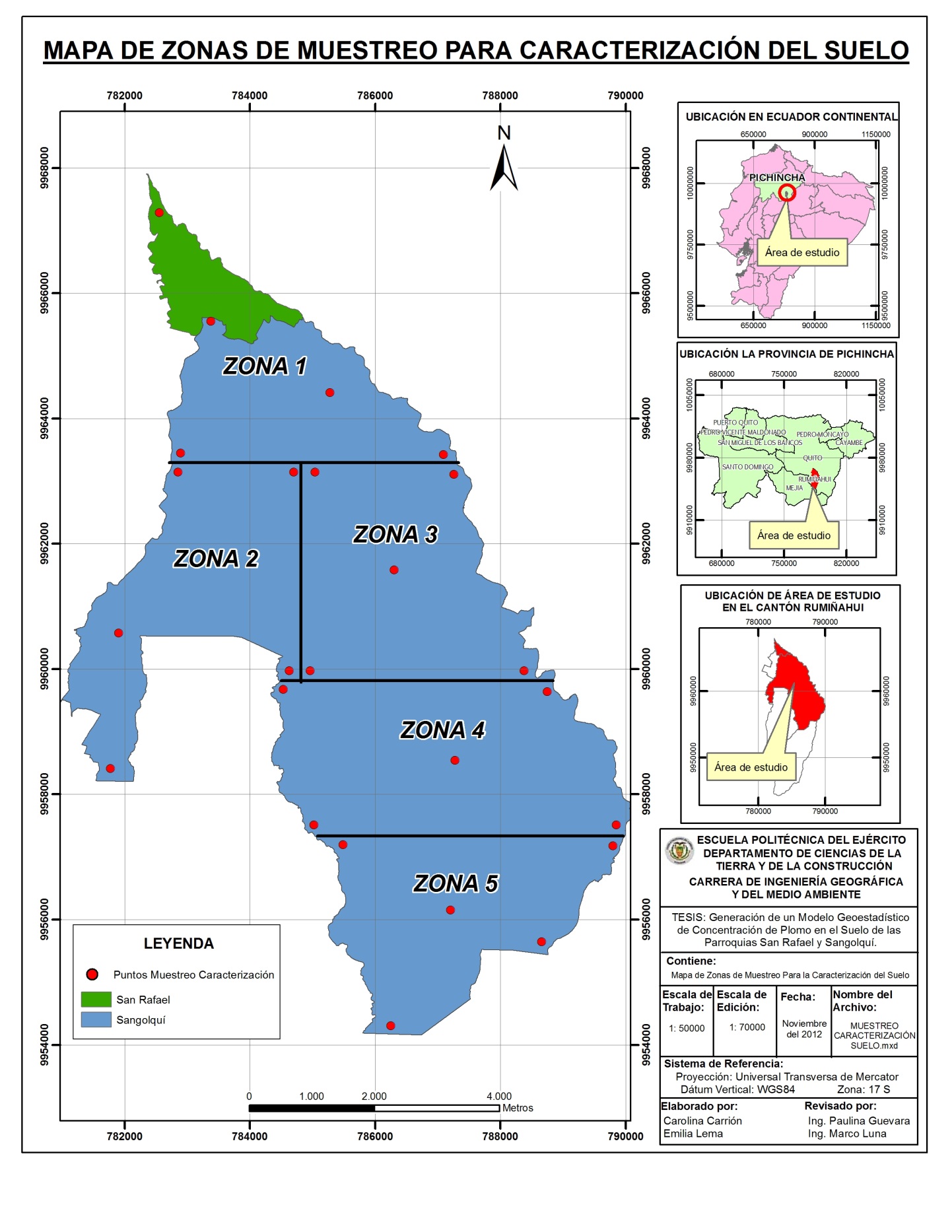 CARACTERIZACIÓN 
DEL SUELO
PRE-TRATAMIENTO
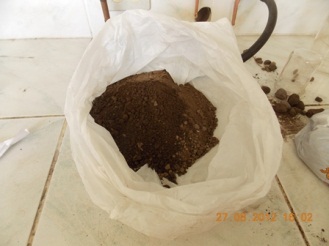 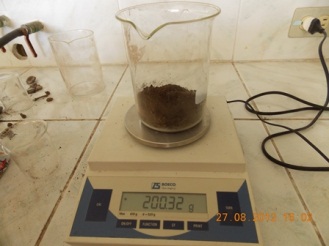 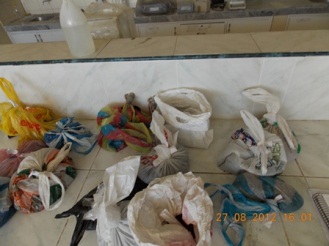 Recolección de las muestras
Peso de las muestras
Homogenización de las muestras
TRATAMIENTO
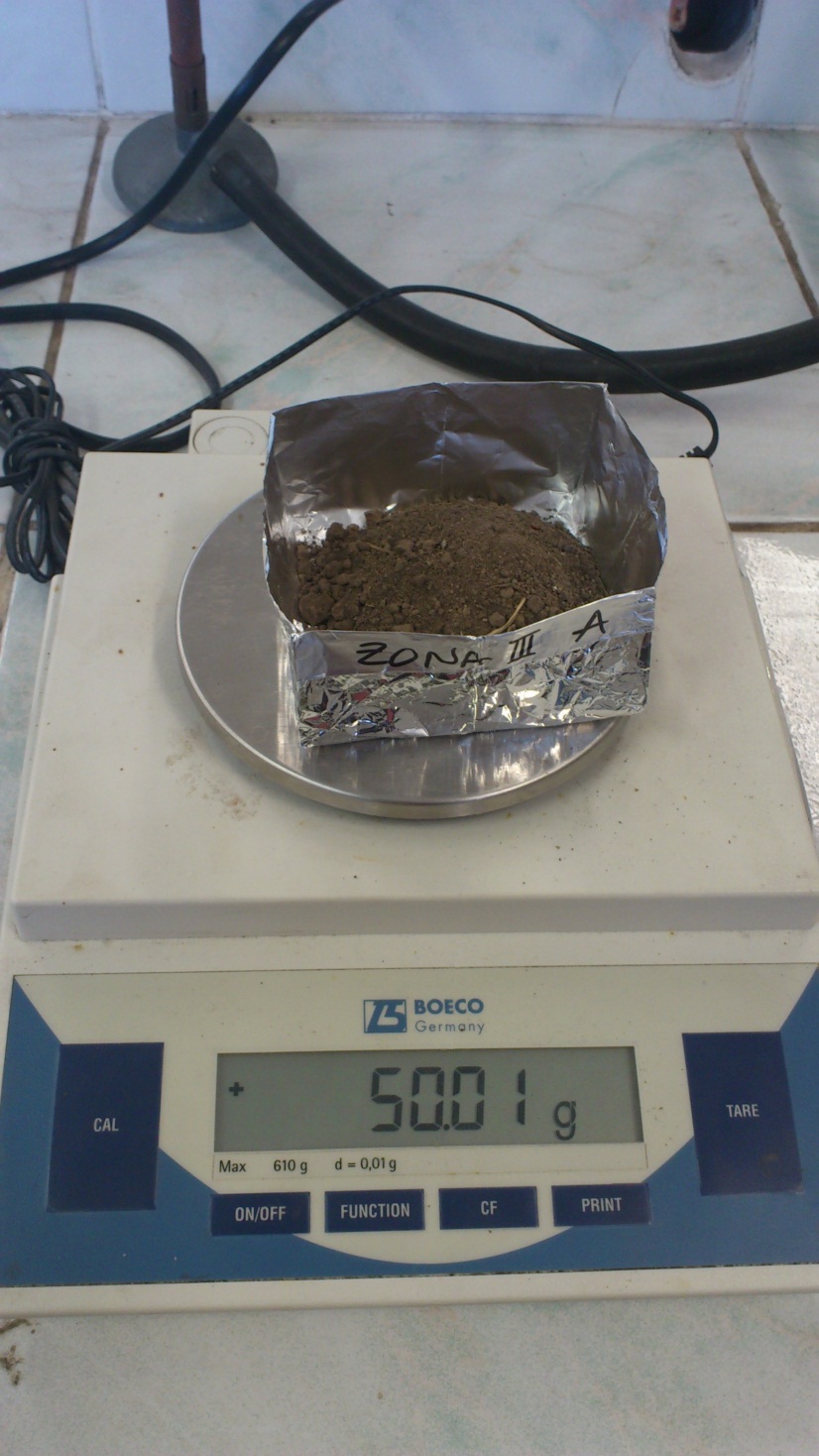 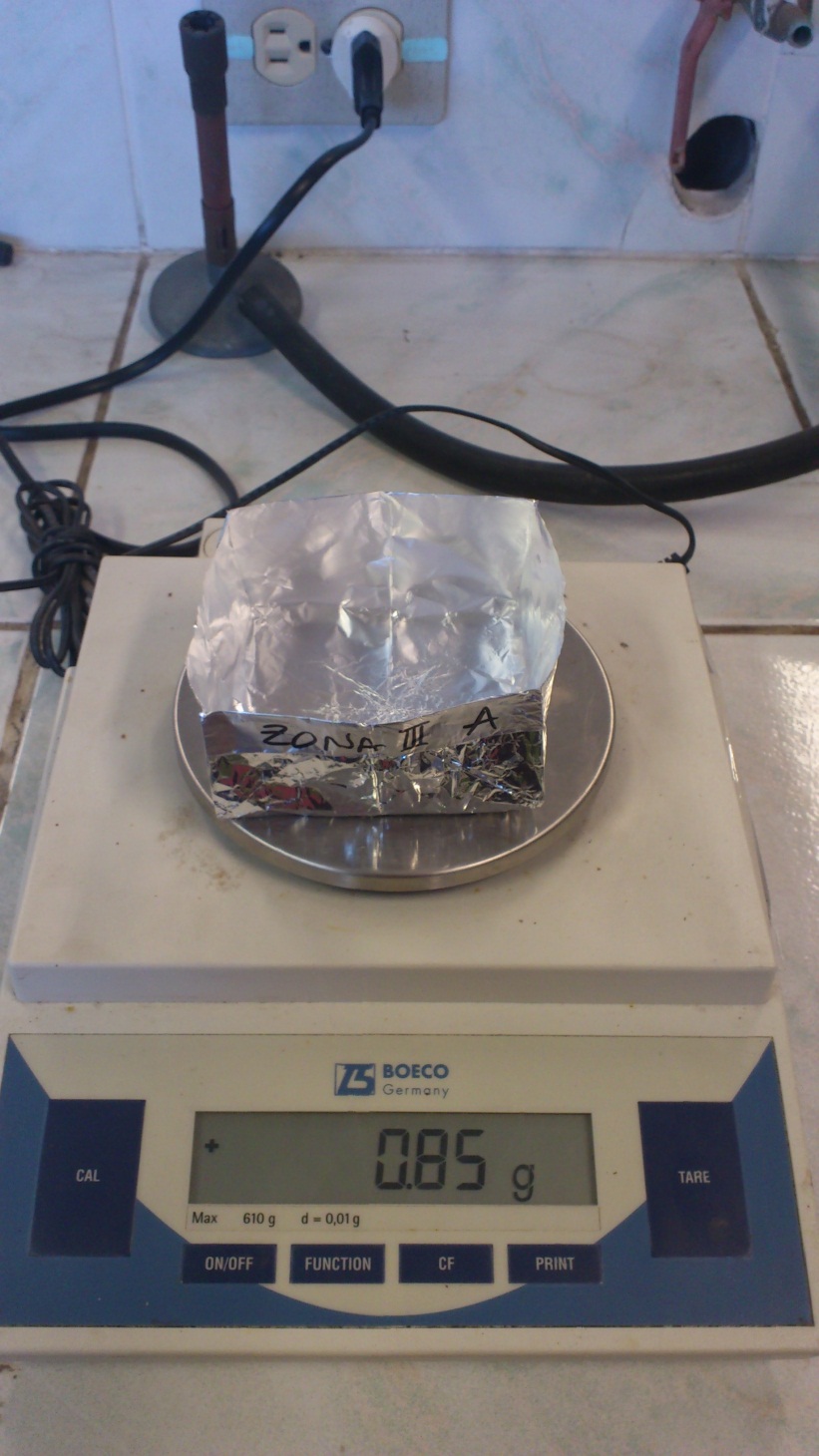 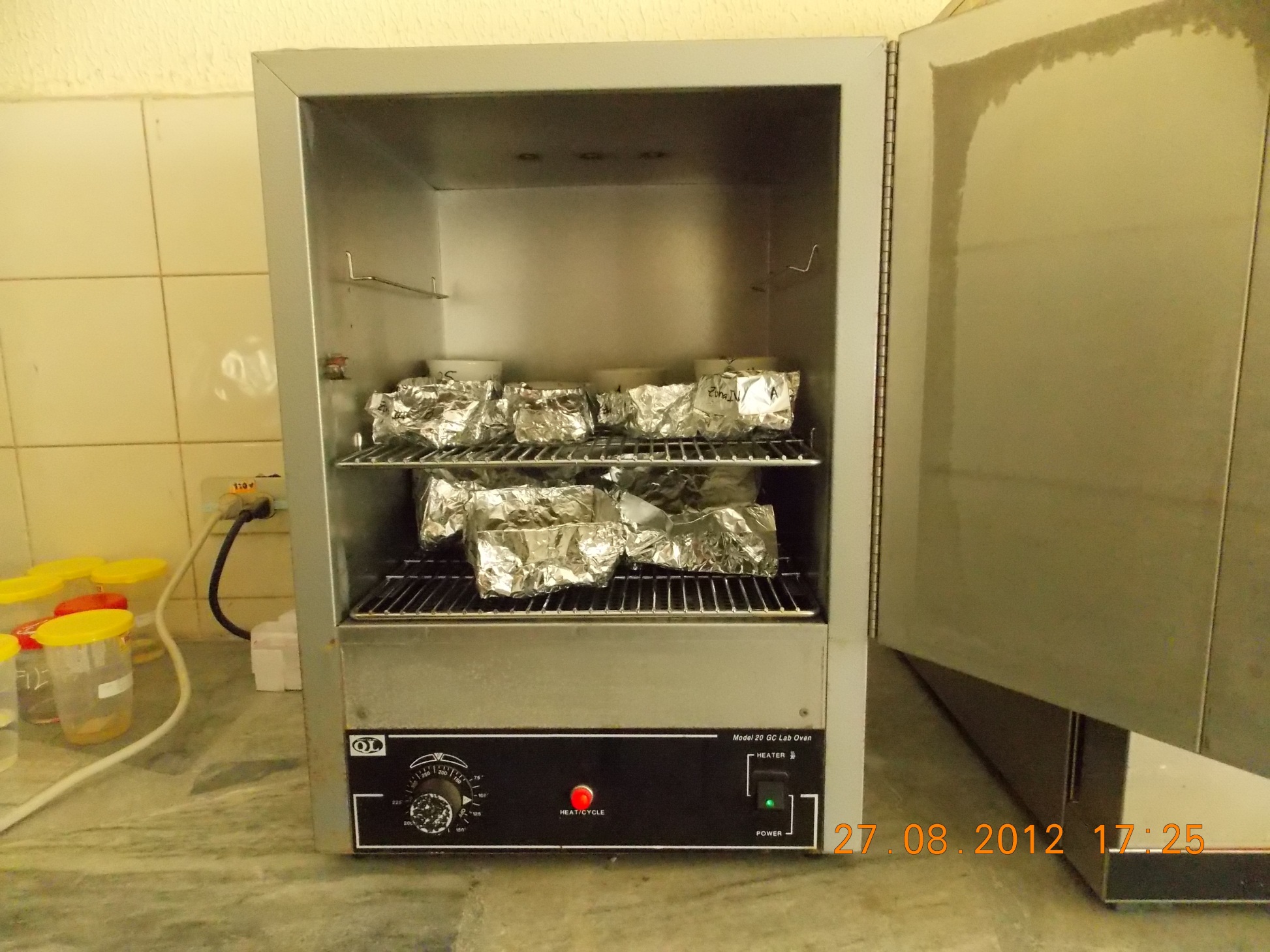 CONTENIDO DE HUMEDAD
Peso de la caja de papel aluminio
Peso de la caja con la muestra
Estufa a 105ºC
PRE-TRATAMIENTO
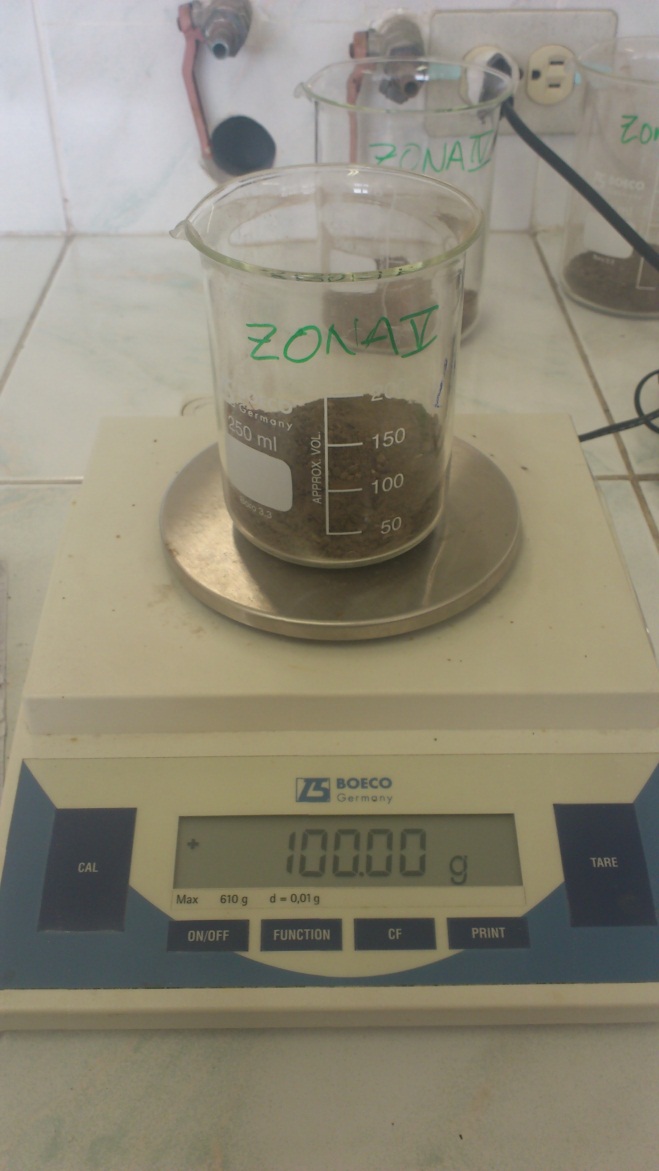 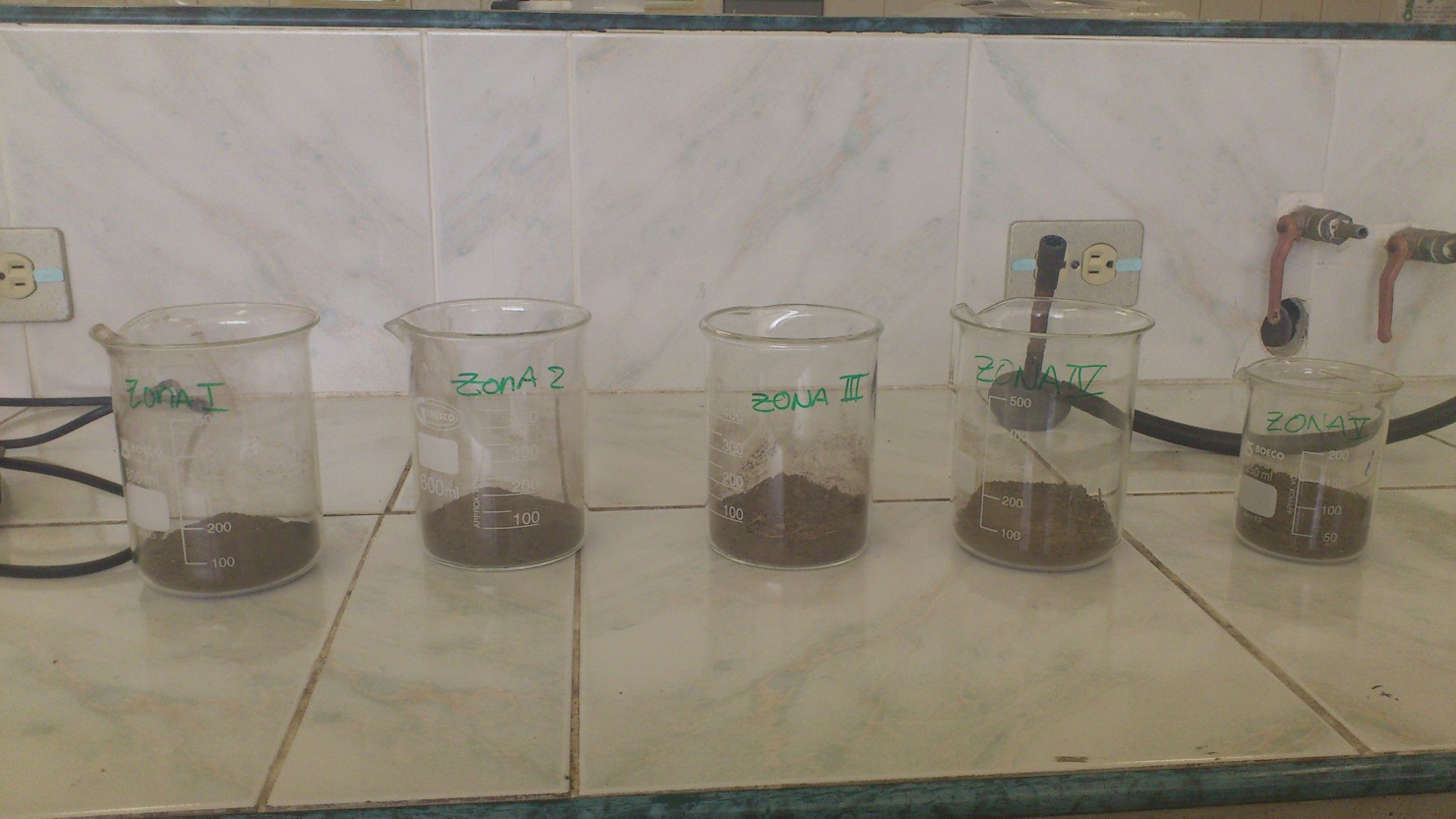 PRE-TRATAMIENTO
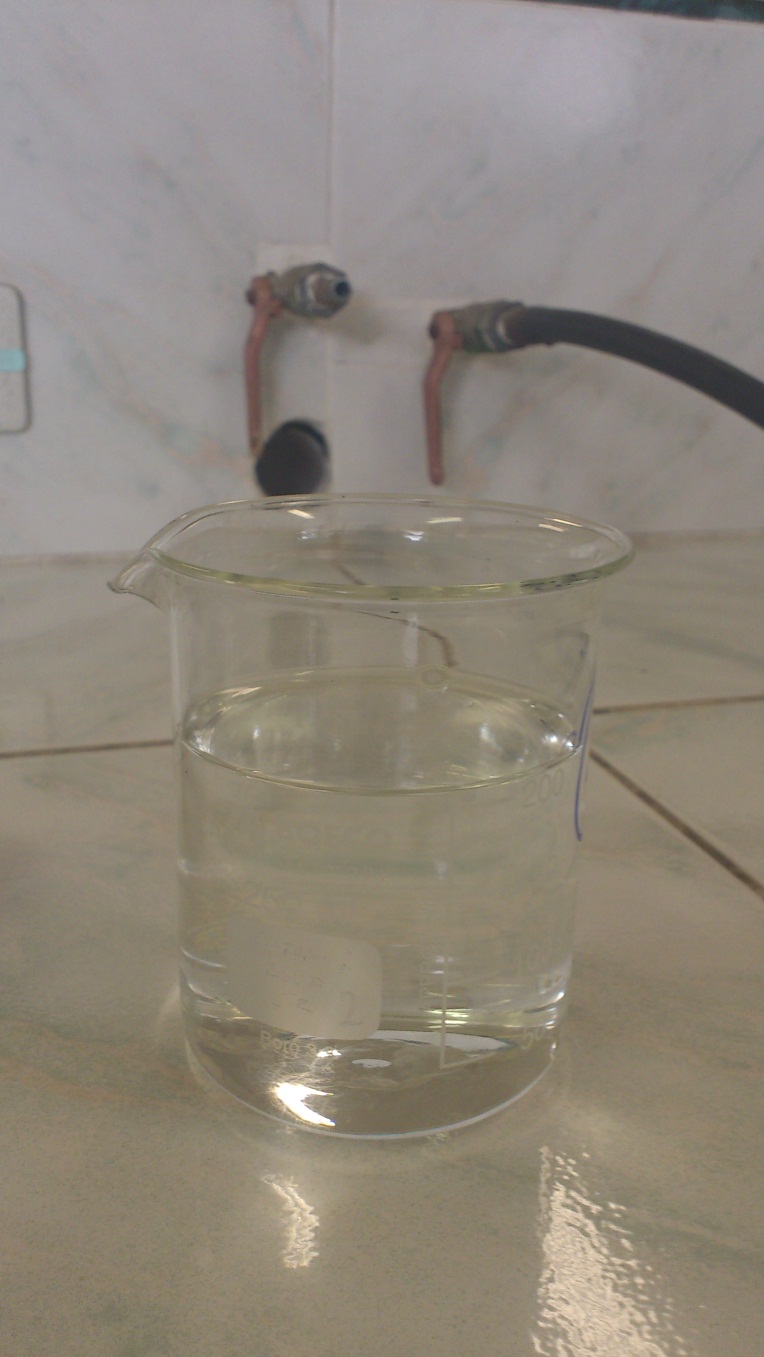 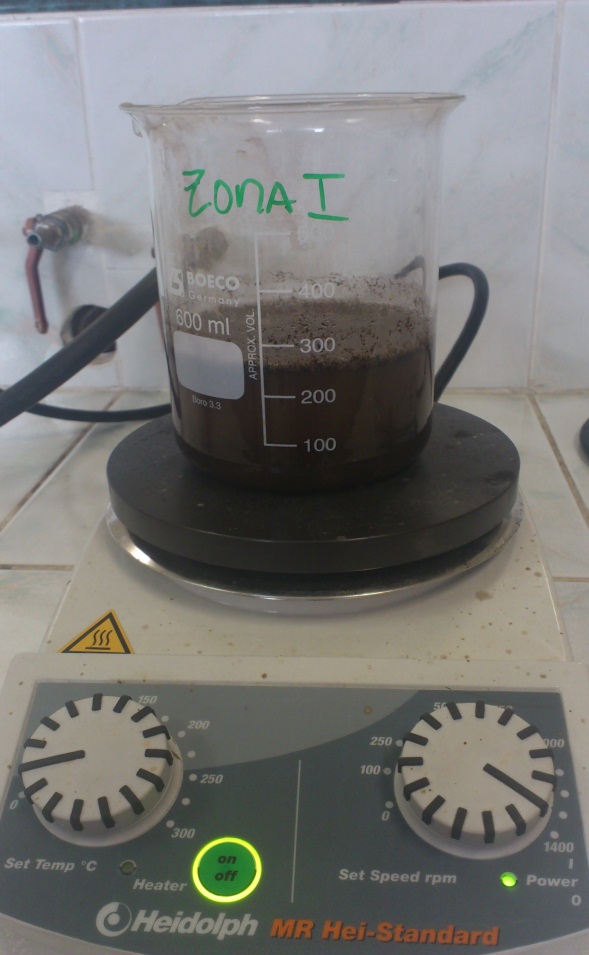 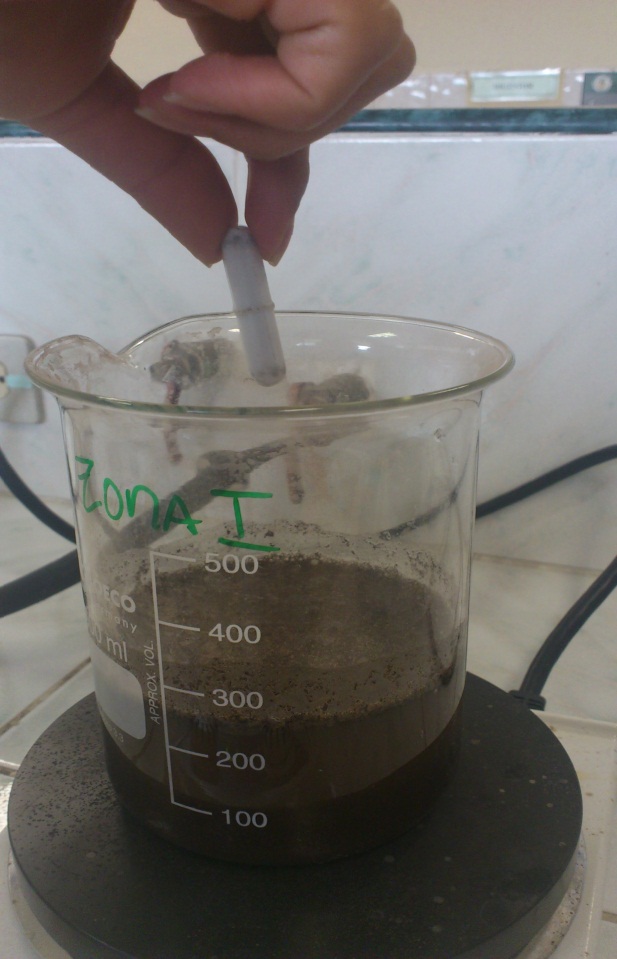 PRE-TRATAMIENTO
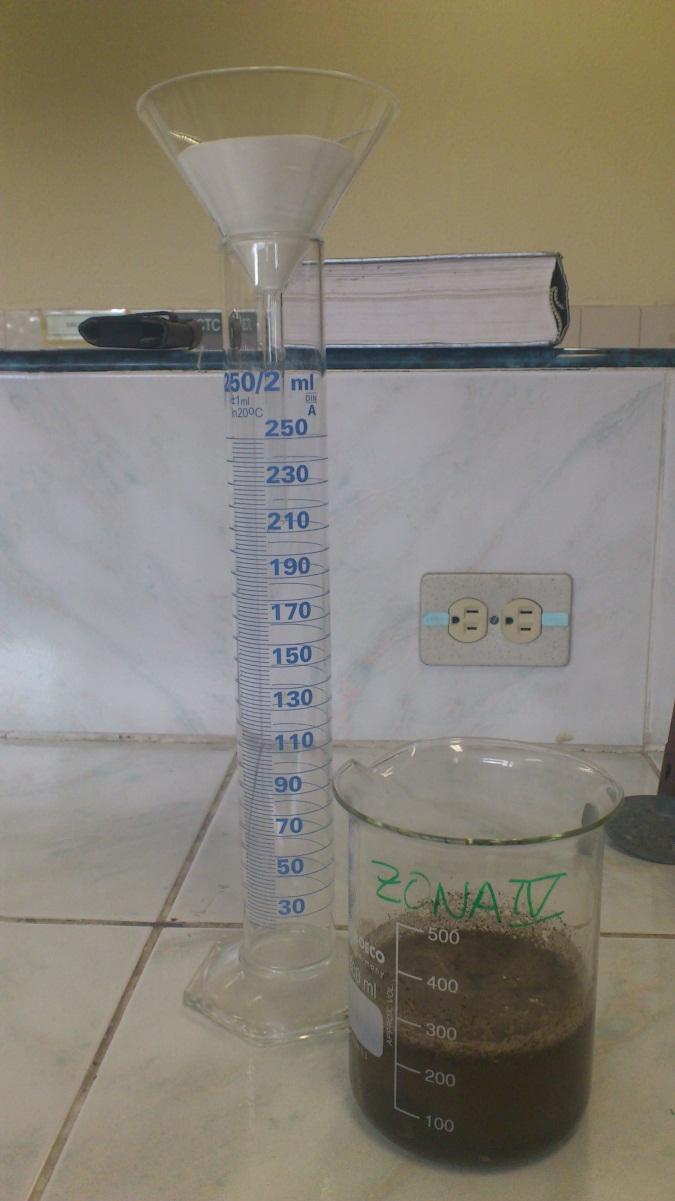 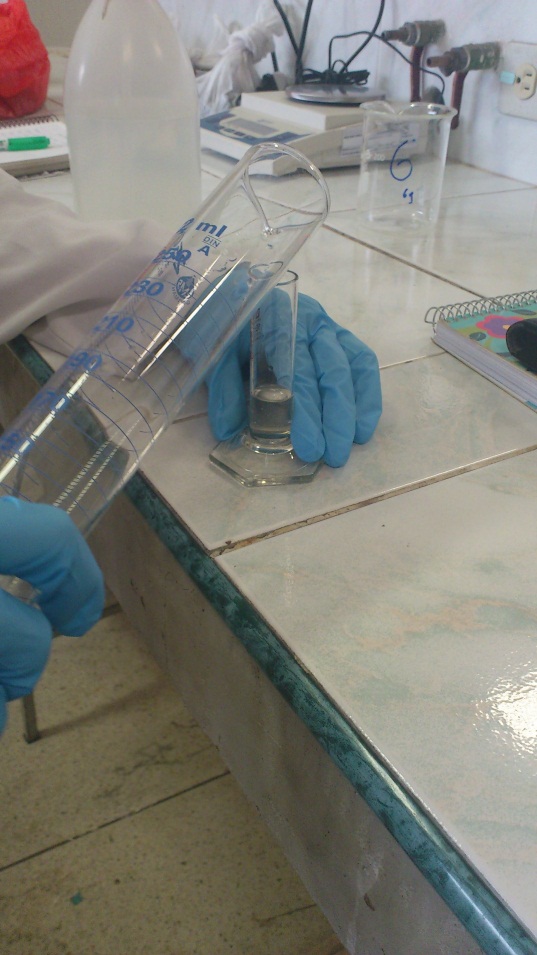 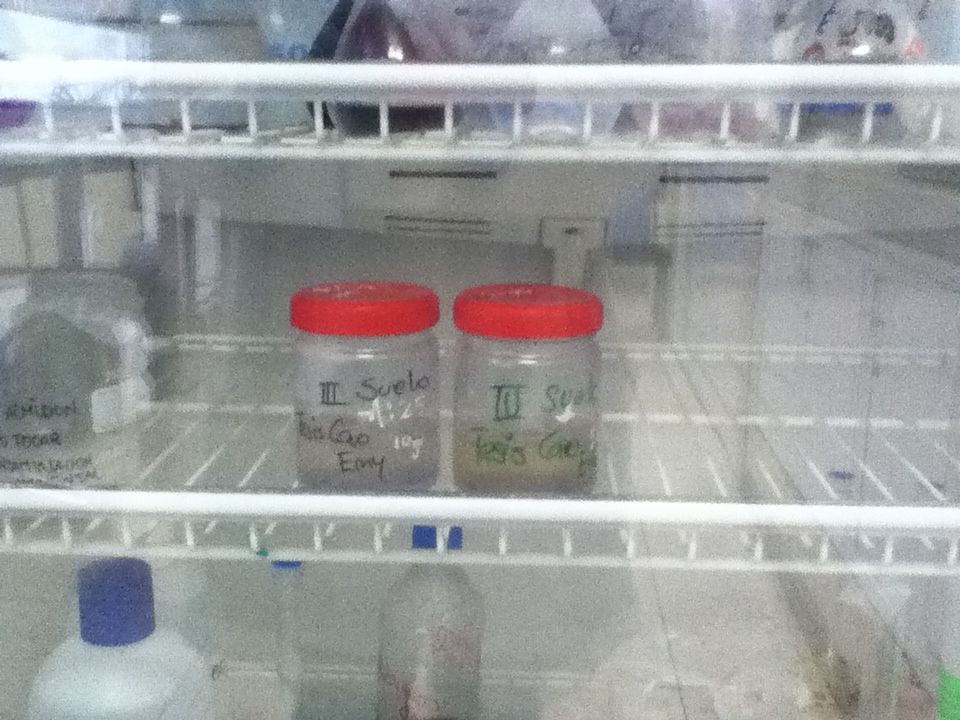 TRATAMIENTO
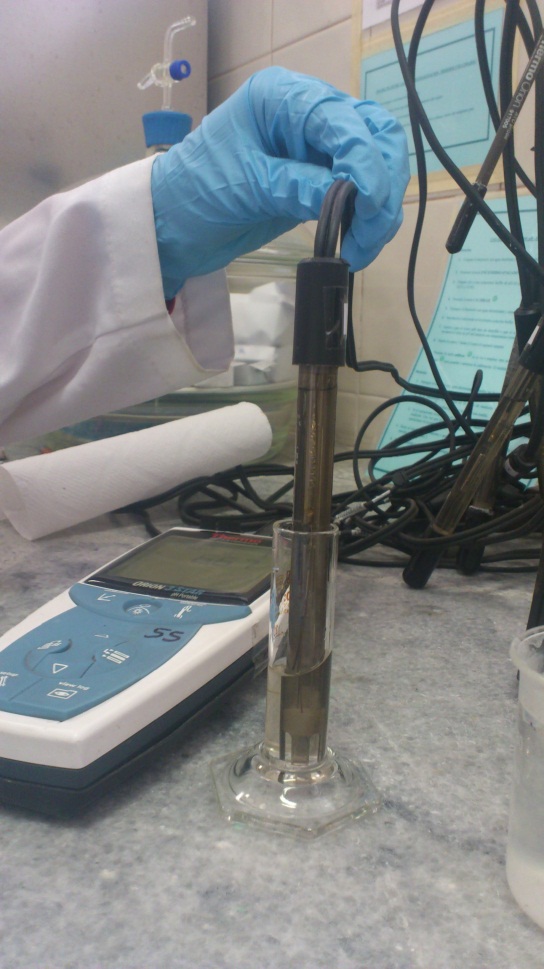 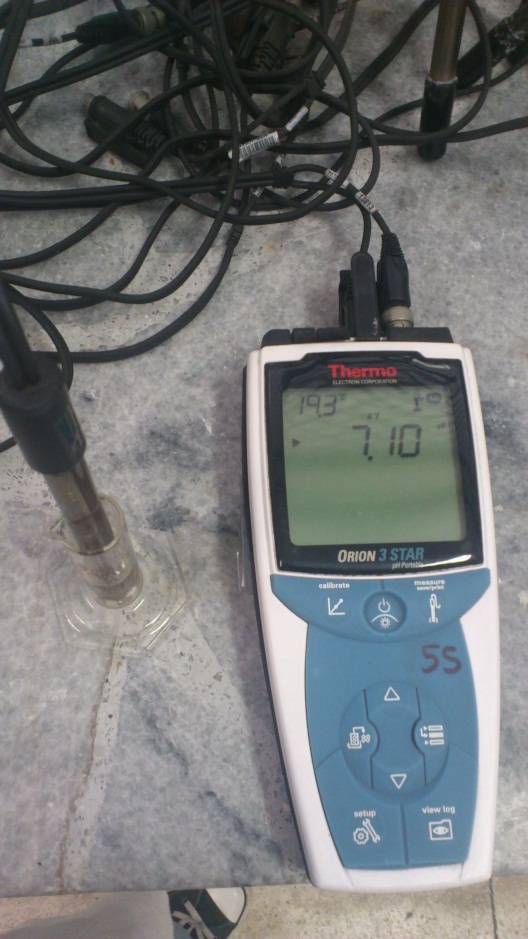 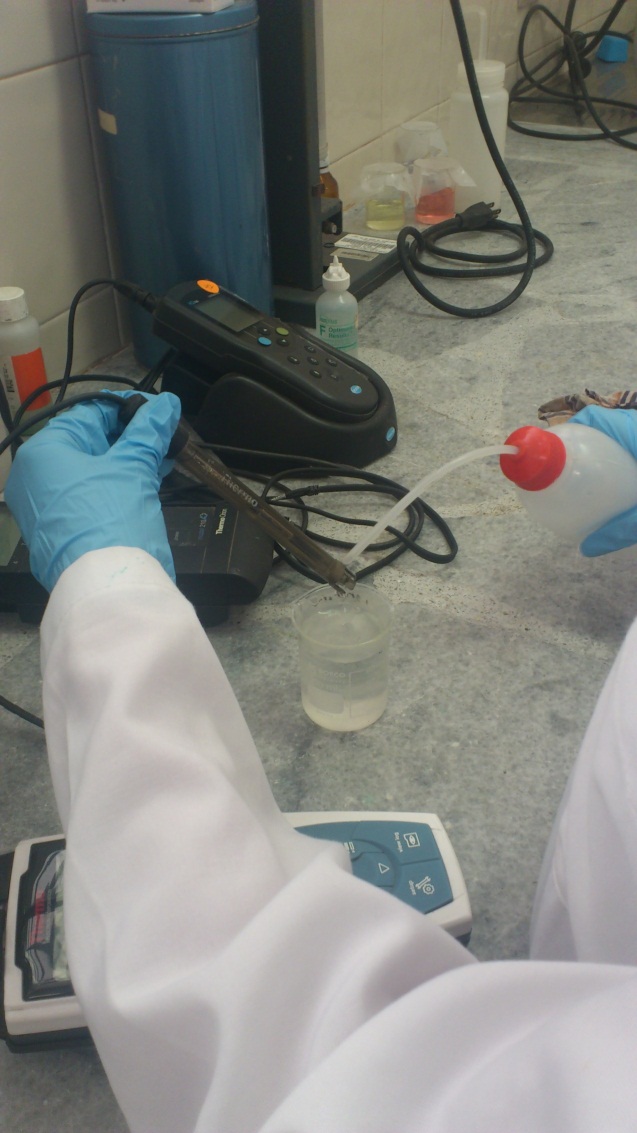 DETERMINACIÓN DE pH Y CONDUCTIVIDAD
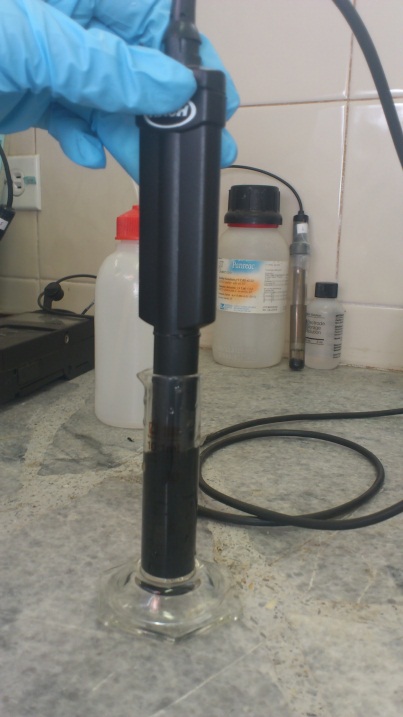 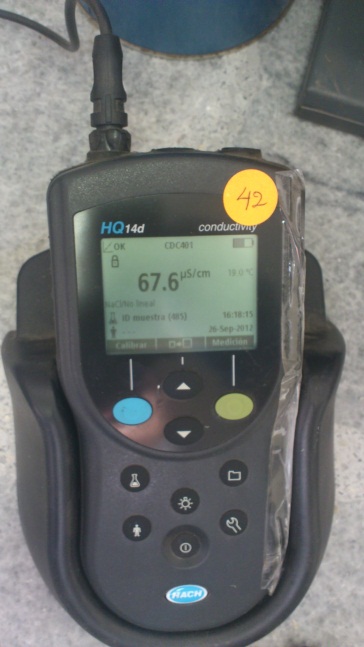 TRATAMIENTO
DETERMINACIÓN DE NITRATOS, SULFATOS Y FOSFATTOS
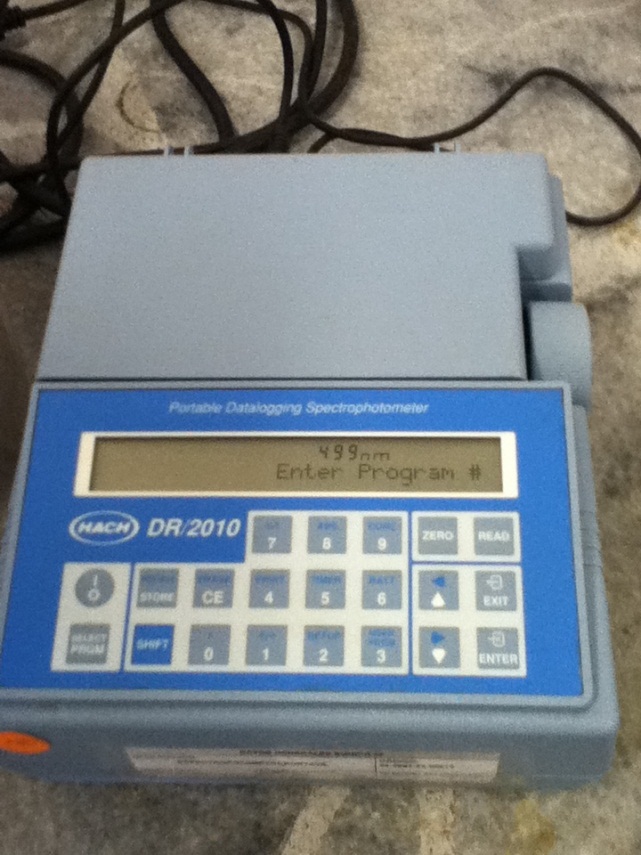 Celdas del espectrofotómetro
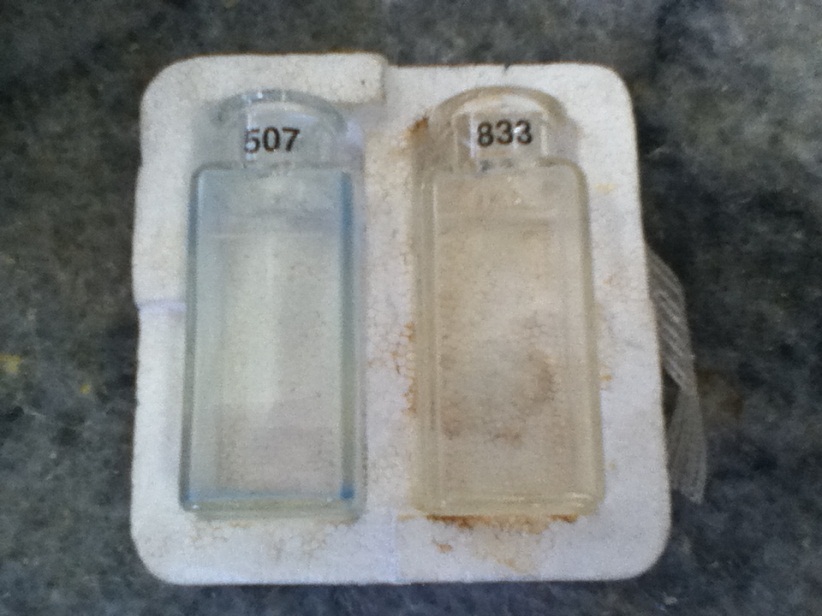 Espectrofotómetro
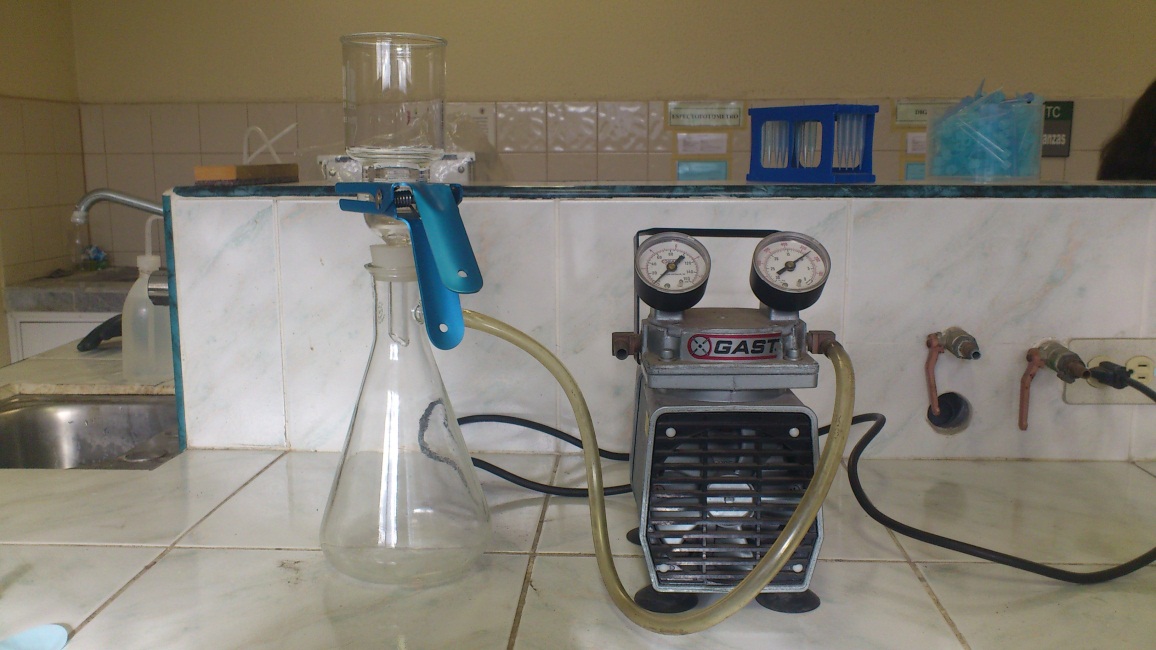 Embudo de vidrio colocado a un Kitasaco y bomba al vacío
Sulfatos
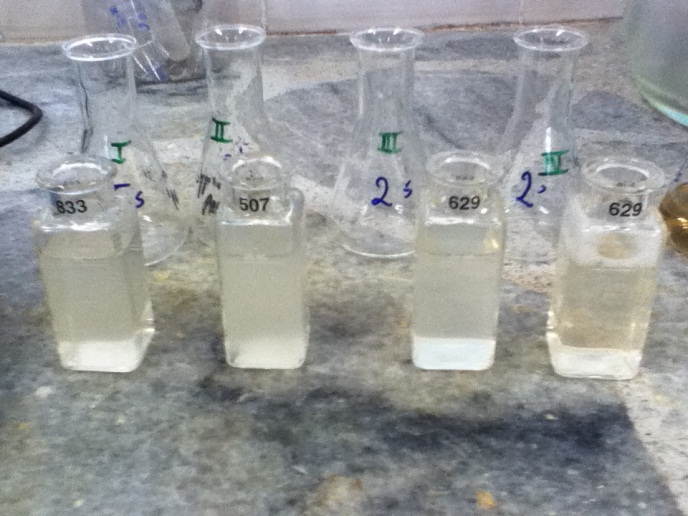 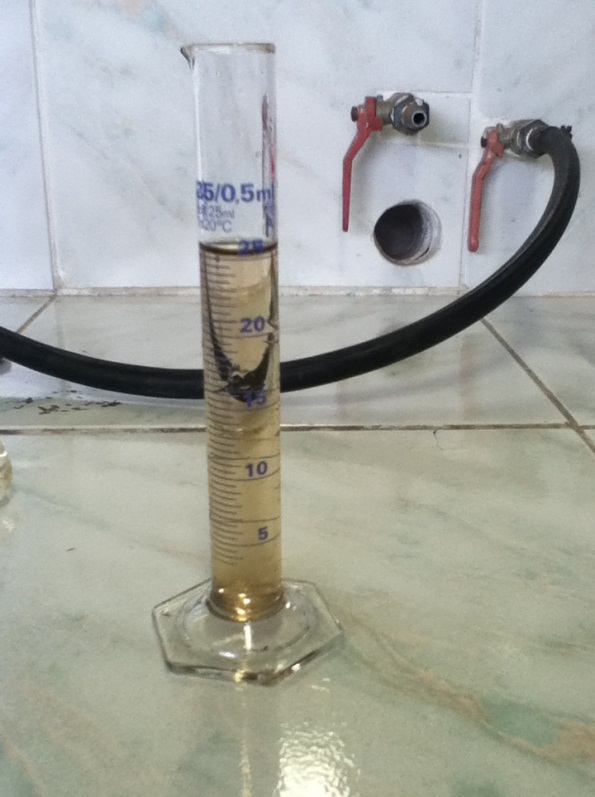 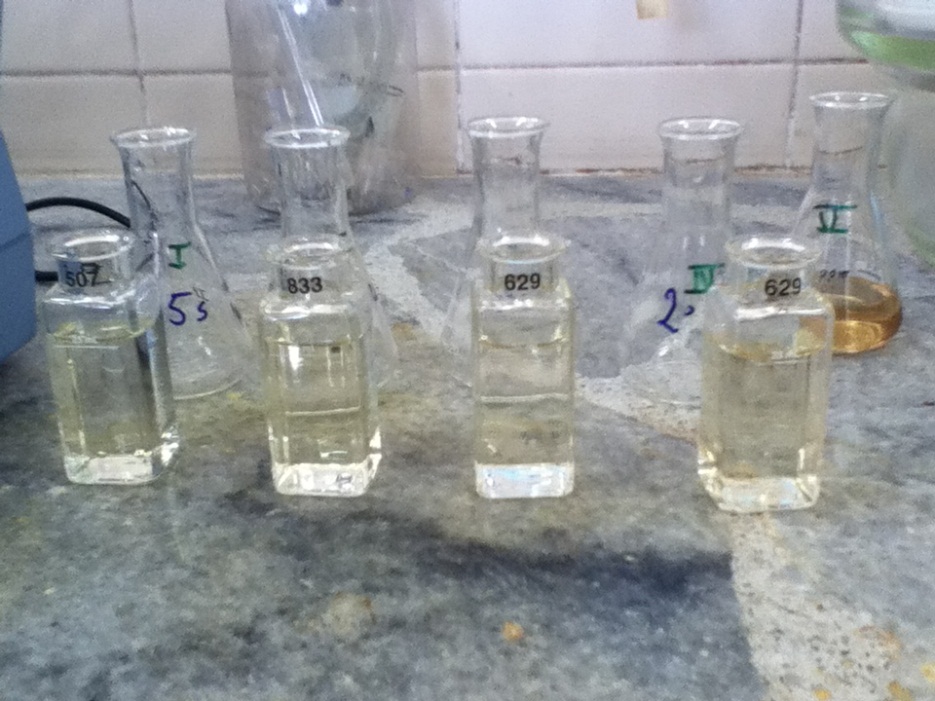 Nitratos
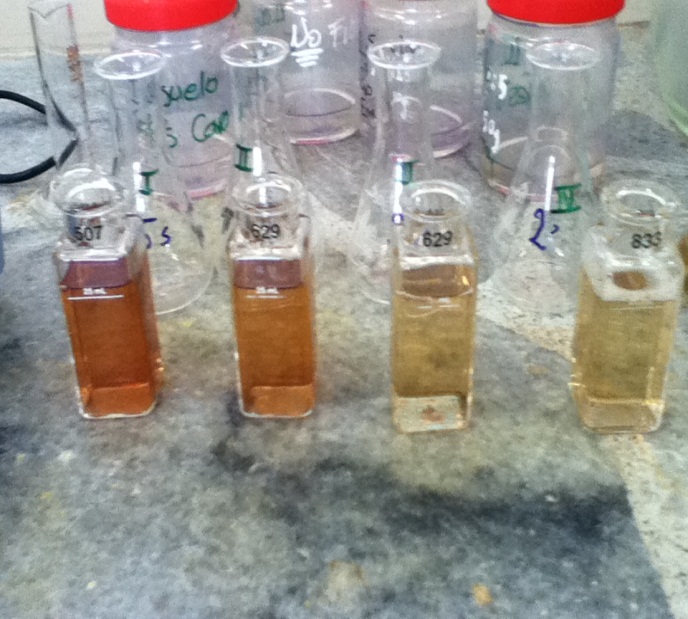 Fosfatos
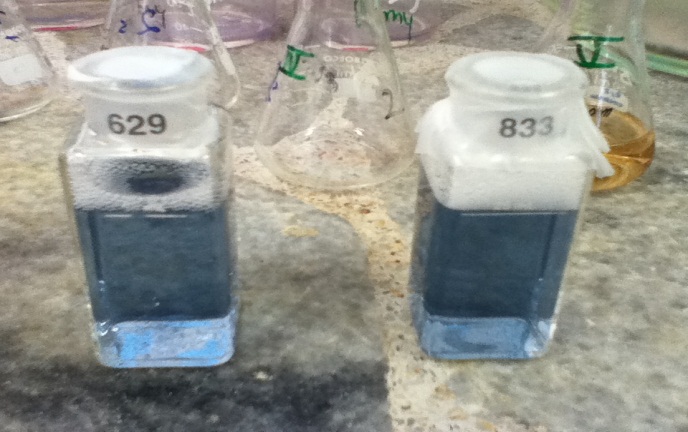 CARACTERIZACIÓN DEL SUELO
Generación del modelo geoestadístico
Para obtener el valor real de contaminación en la muestra se debe multiplicar por el factor de conversión
X= Concentración esperada
[Co] = Concentración inicial del contaminante
Vc = Volumen total del contaminante (ml)
PT = Peso del suelo donde se realizó el análisis de contaminación (gr)
ANÁLISIS GEOESTADÍSTICO
Análisis Exploratorio

Análisis Estructural

Predicción Espacial
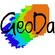 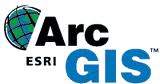 Análisis Exploratorio
Plomo
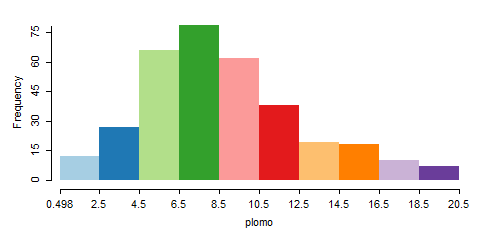 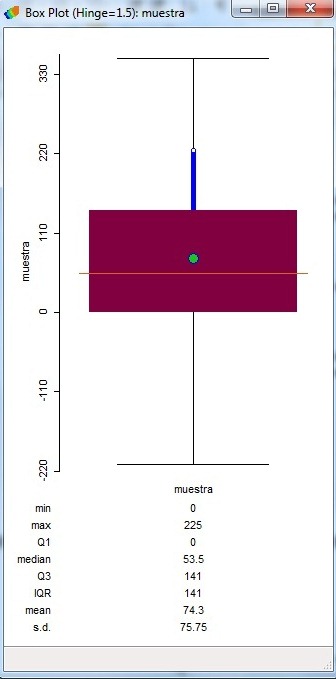 Análisis Exploratorio
Cromo
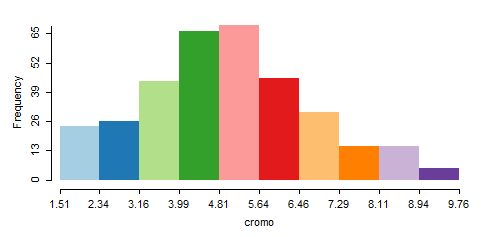 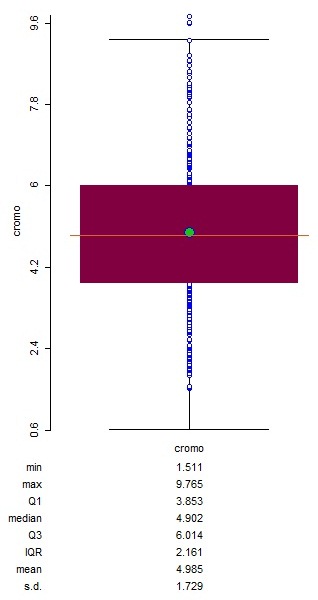 Análisis Exploratorio
Zinc
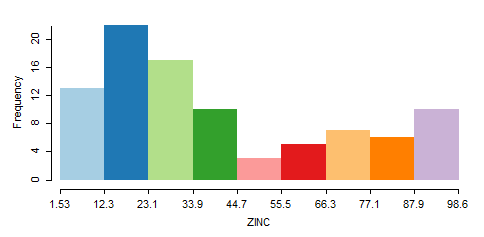 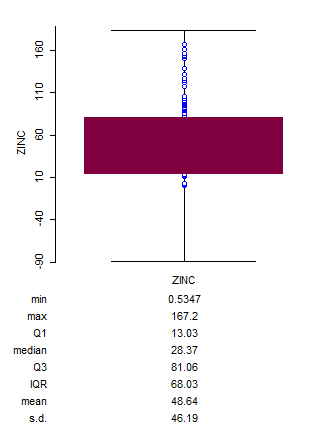 Análisis Estructural
Generación del modelo geoestadístico
Creación del archivo *.dat
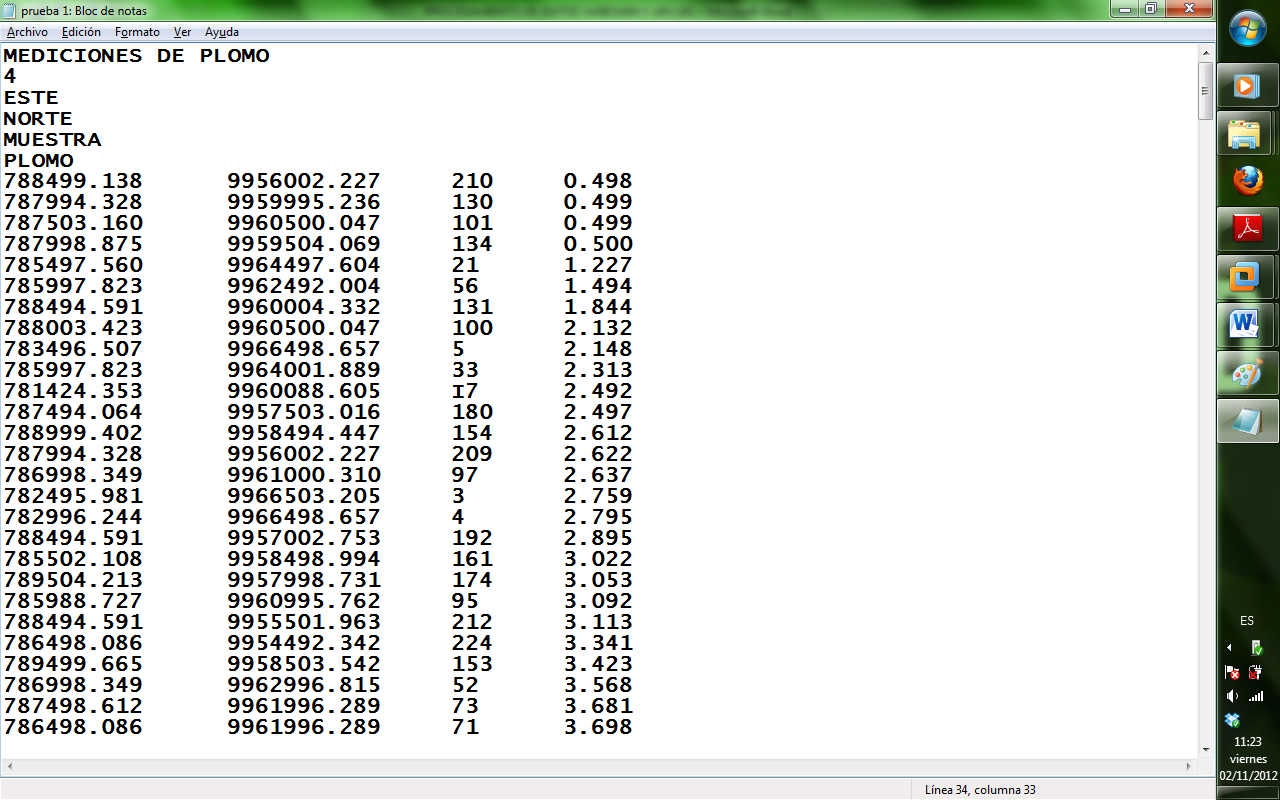 Análisis Estructural
Generación del modelo geoestadístico
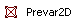 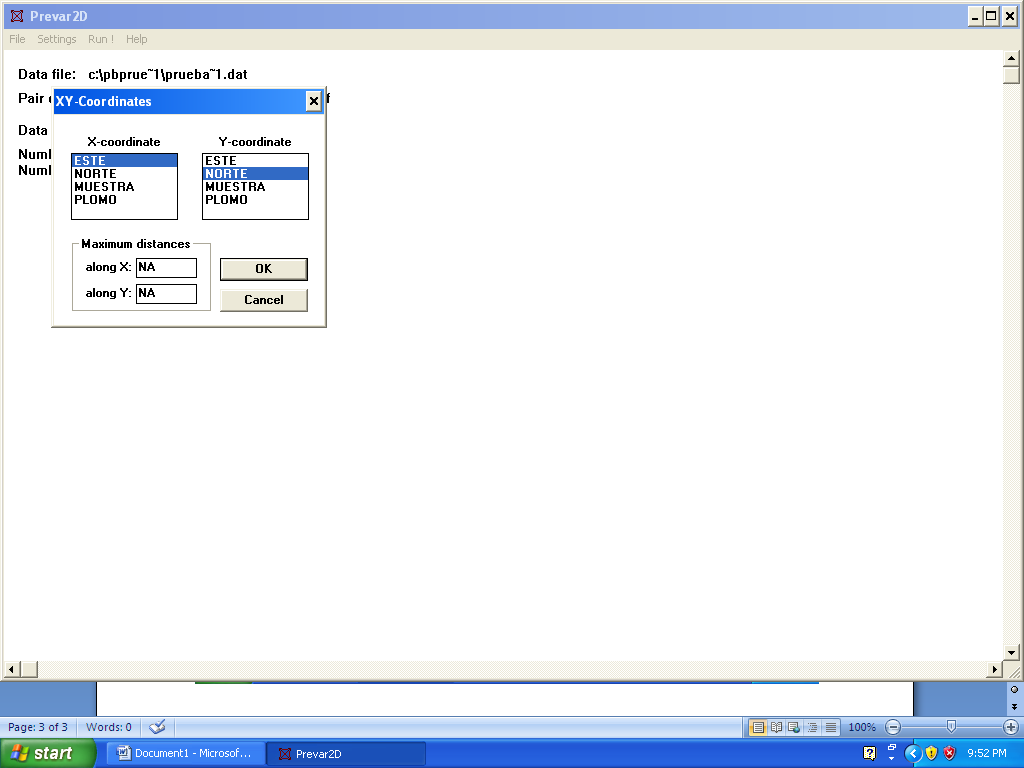 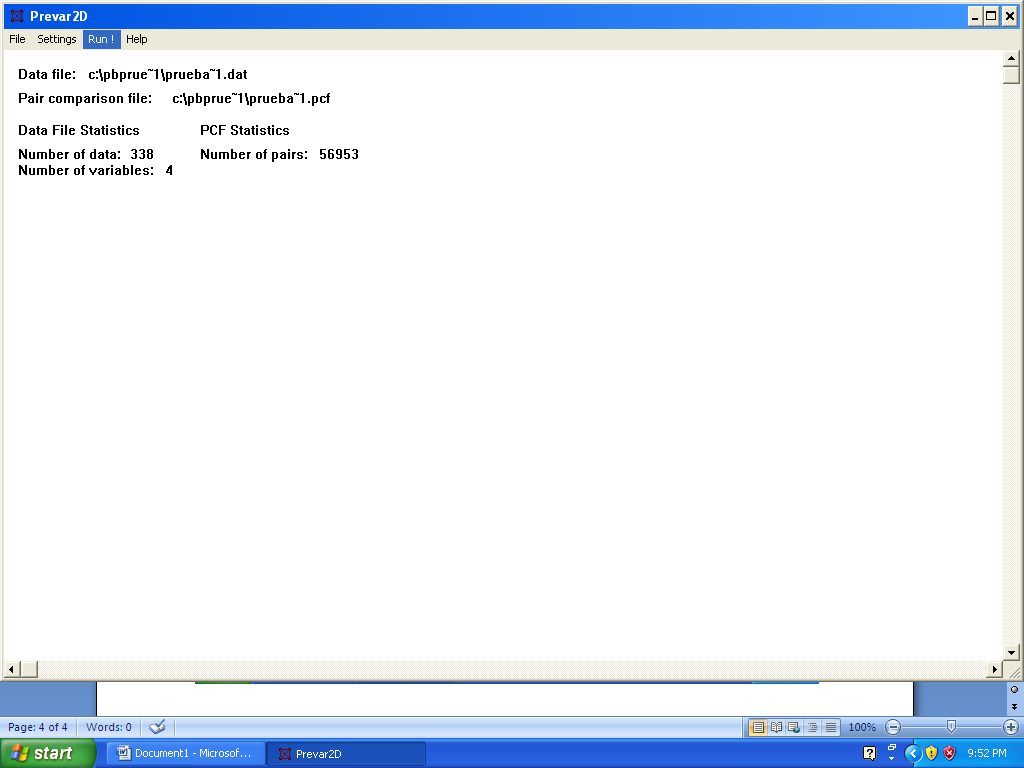 Creación del archivo *.pcf
Análisis Estructural
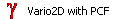 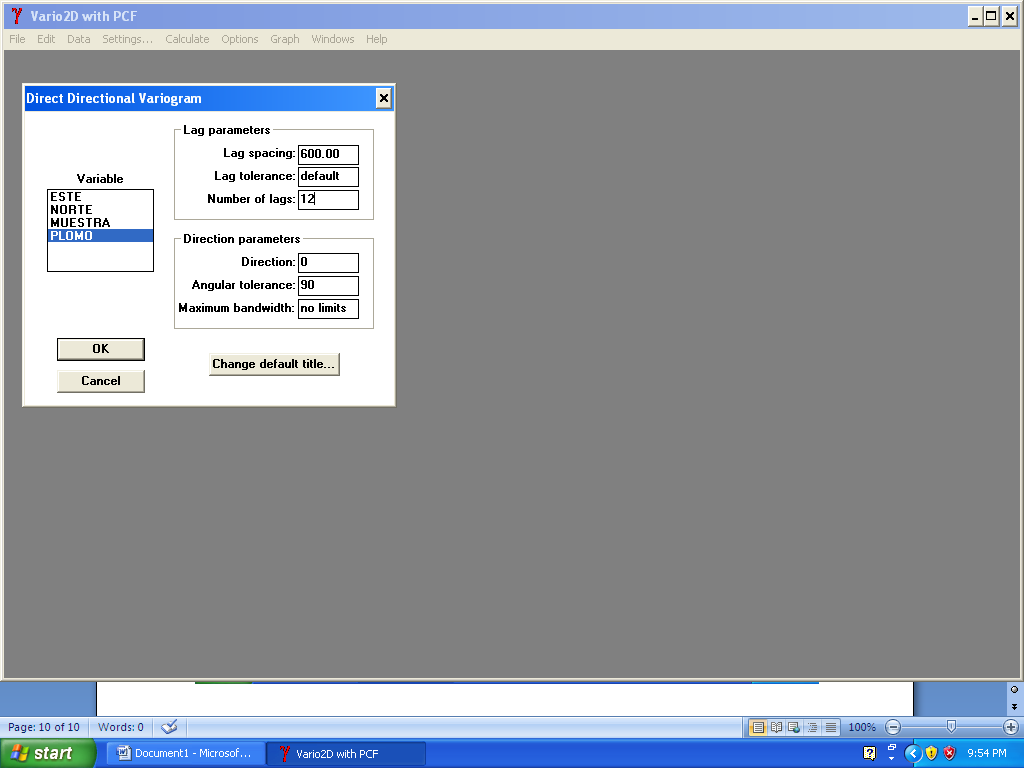 Semivariogama experimental de las concentraciones de PB
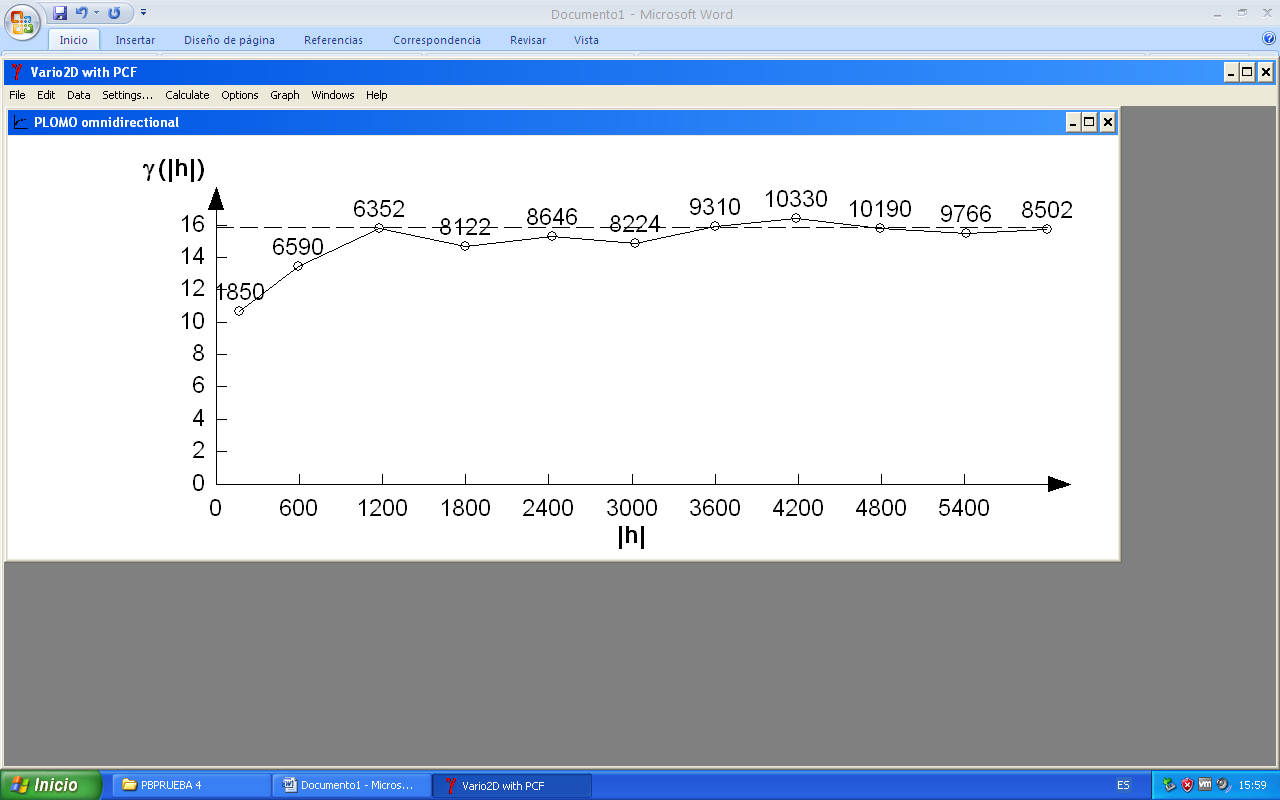 Análisis Estructural
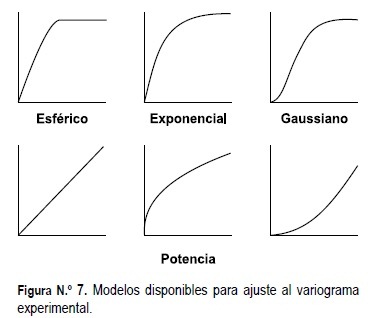 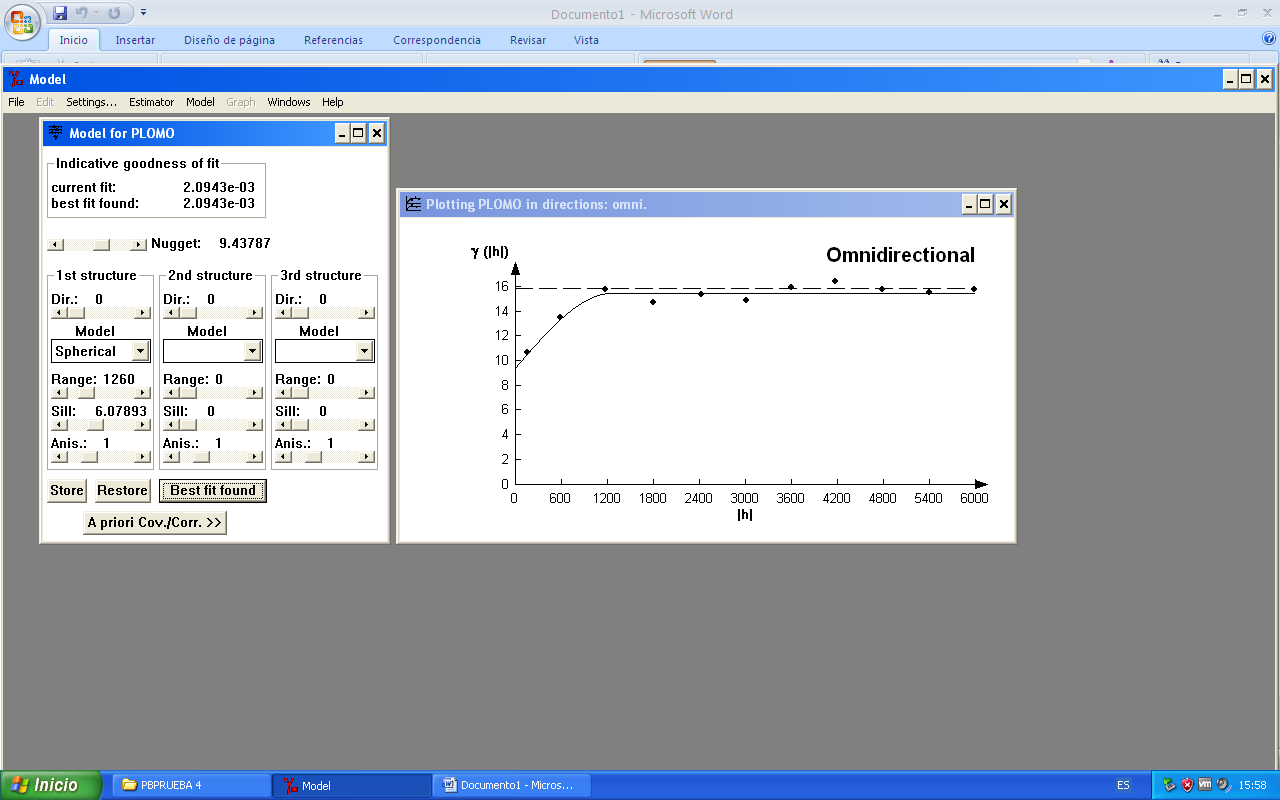 Fijación de los parámetros del semivariograma teórico de las concentraciones de plomo
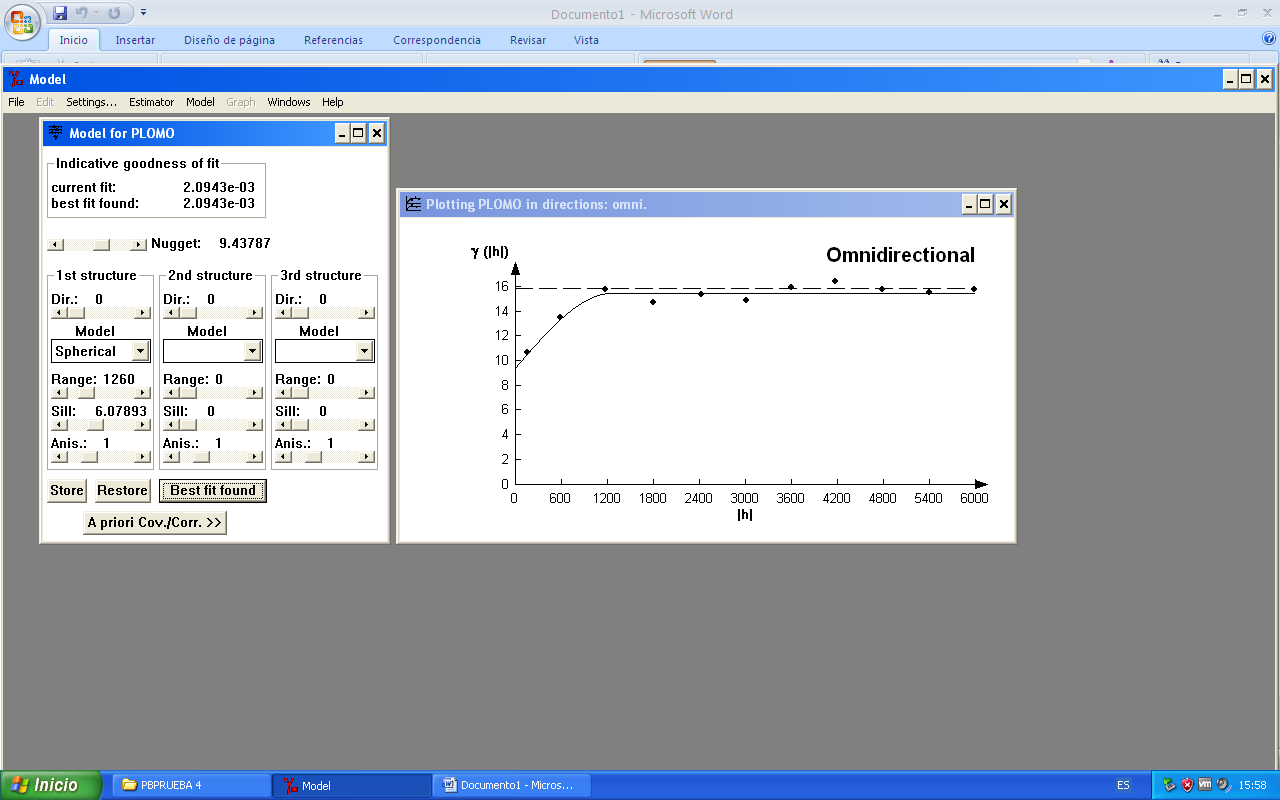 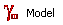 Análisis Estructural
Plomo
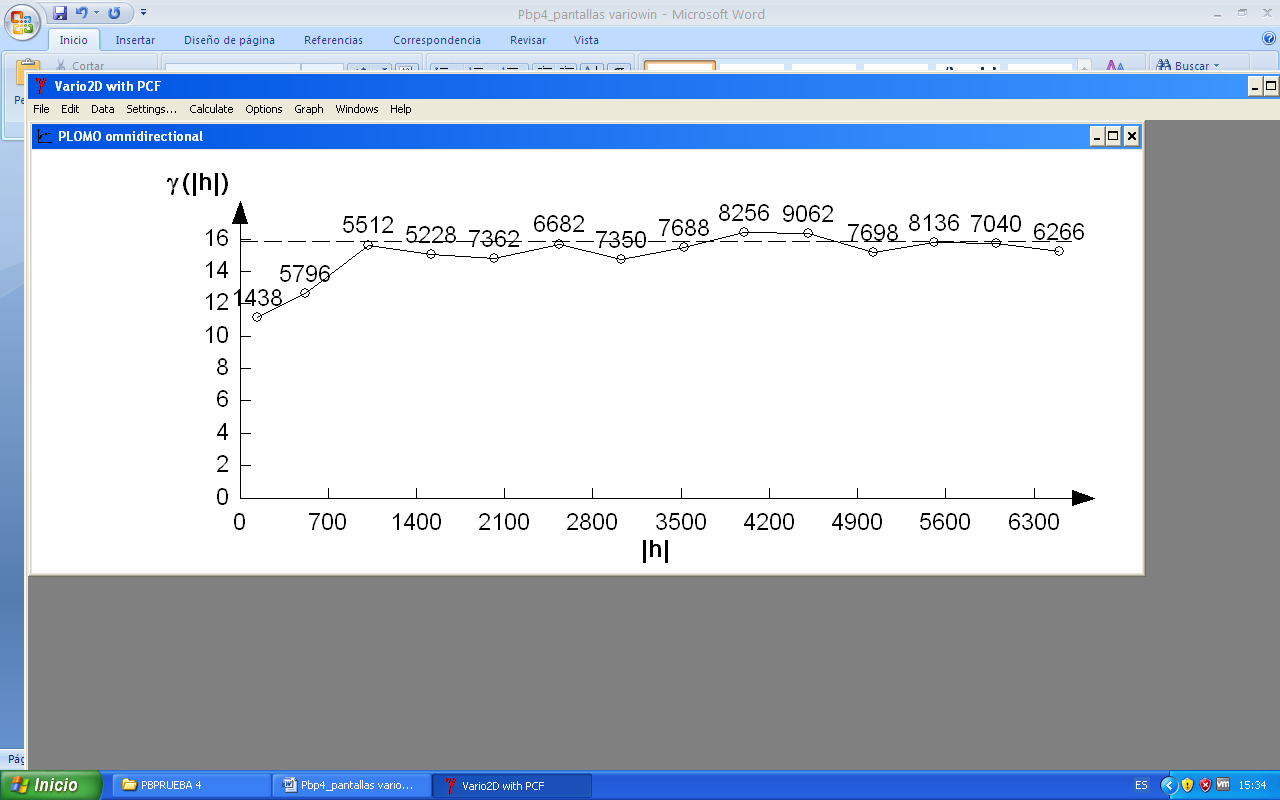 Análisis Estructural
Plomo
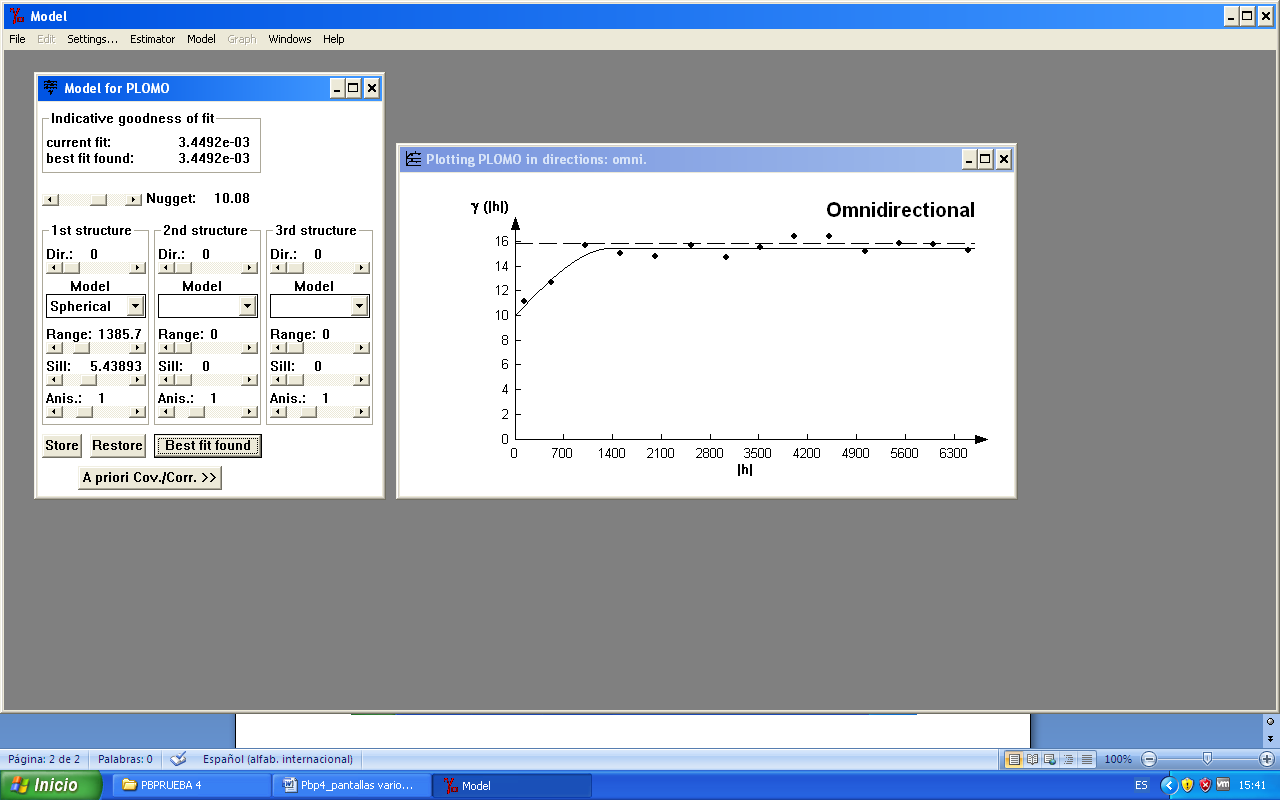 Análisis Estructural
Cromo
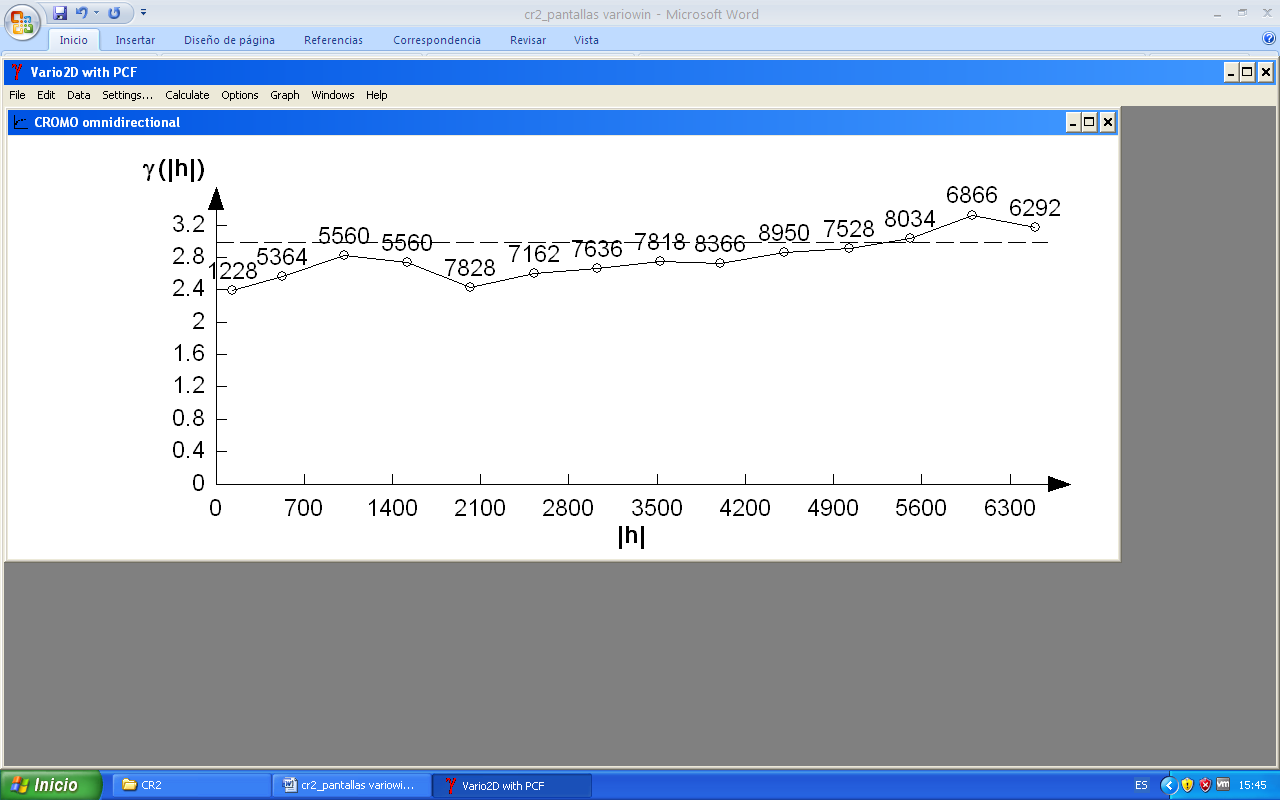 Análisis Estructural
Cromo
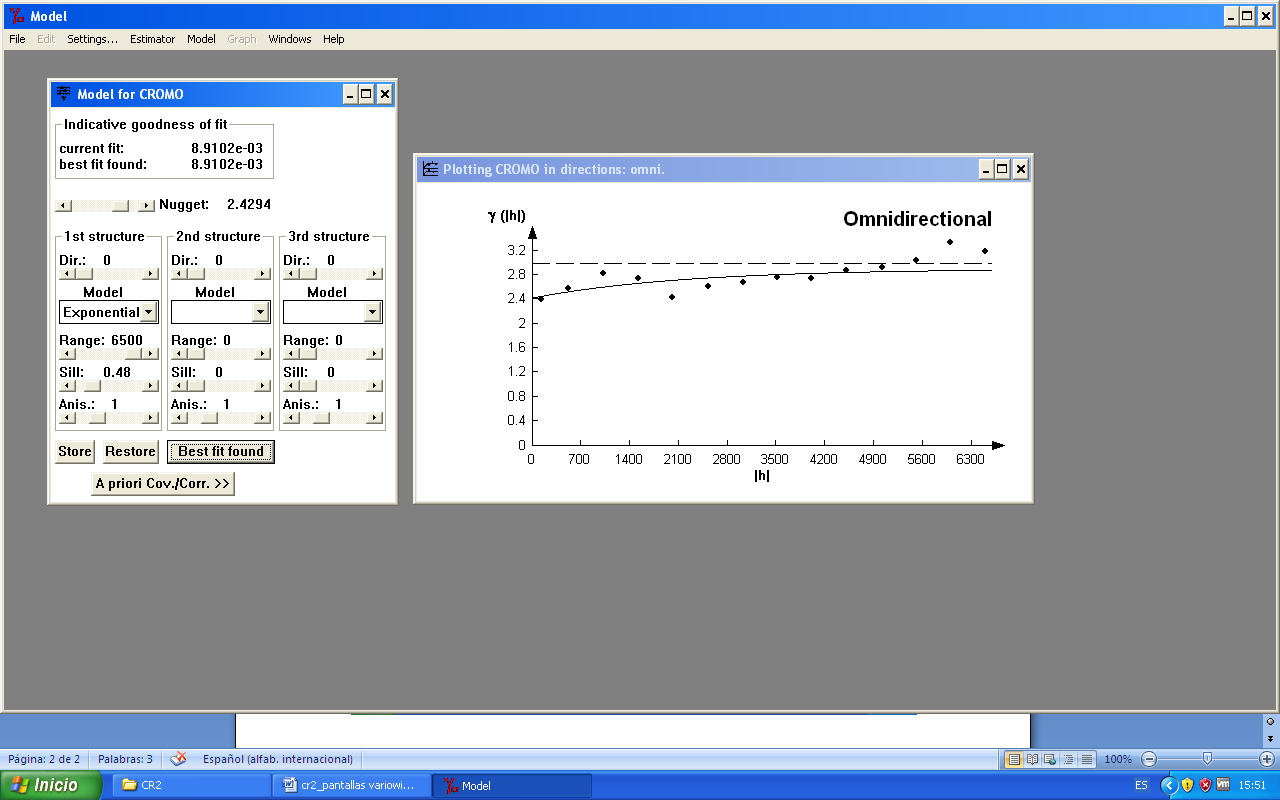 Análisis Estructural
Zinc
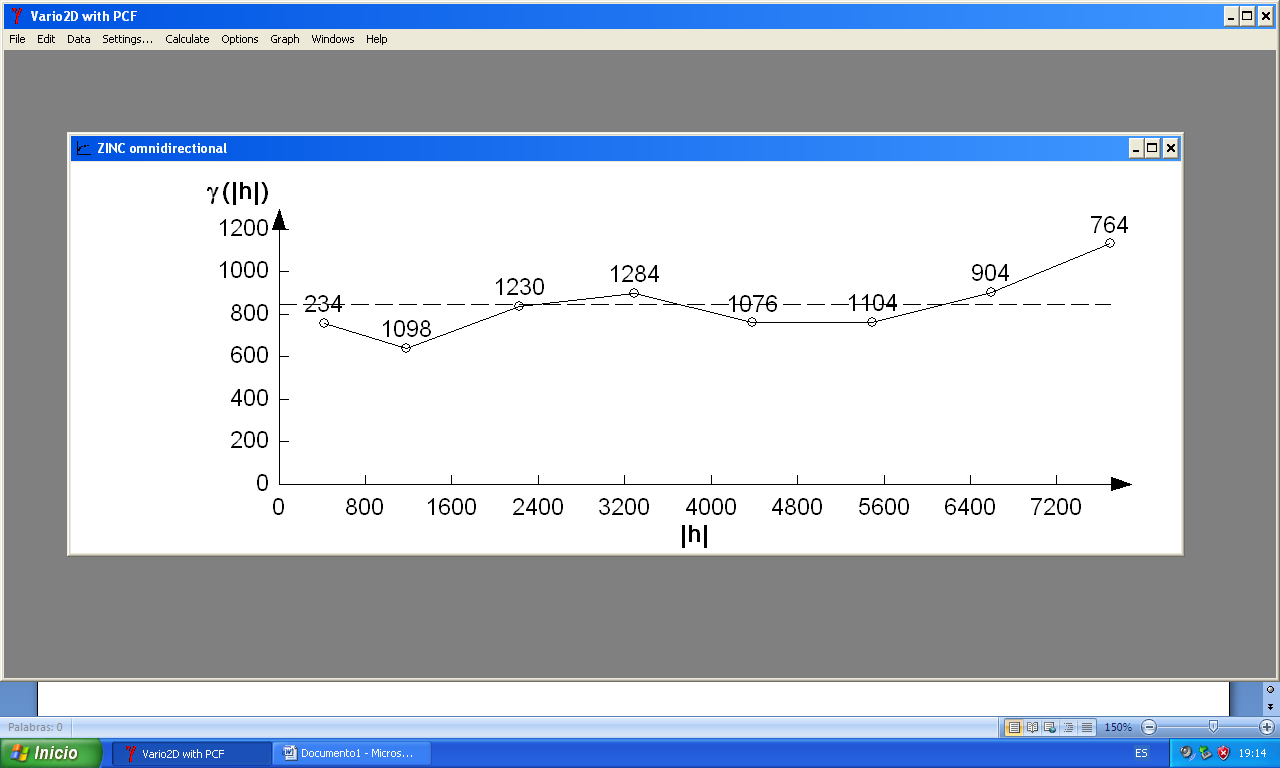 Análisis Estructural
Zinc
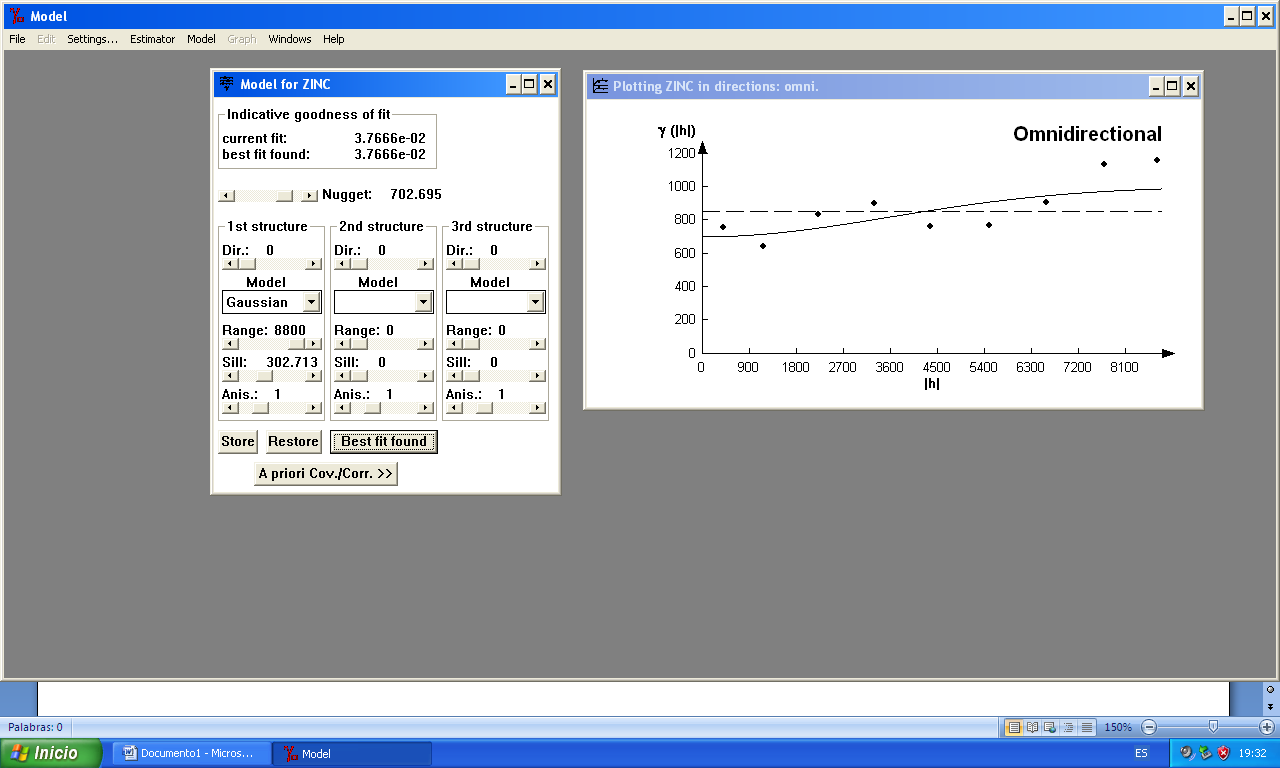 Predicción Espacial
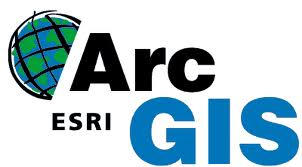 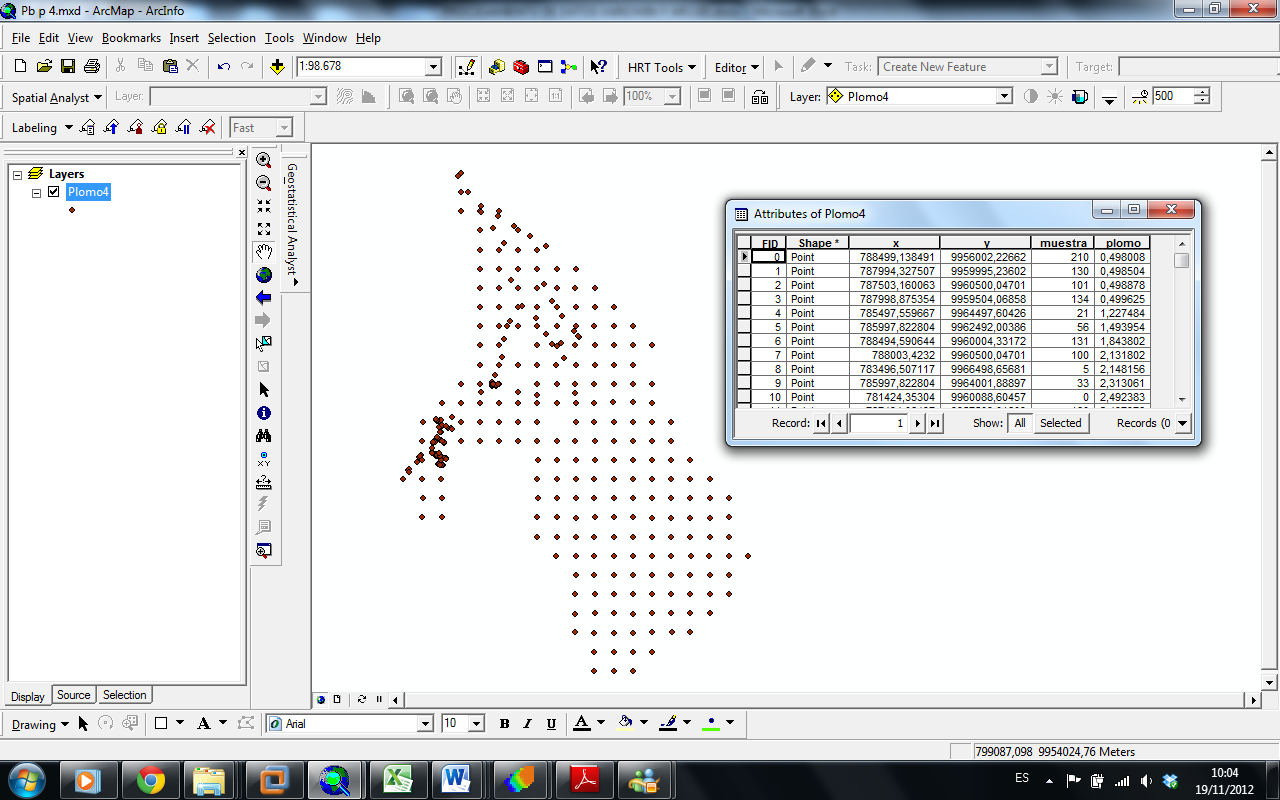 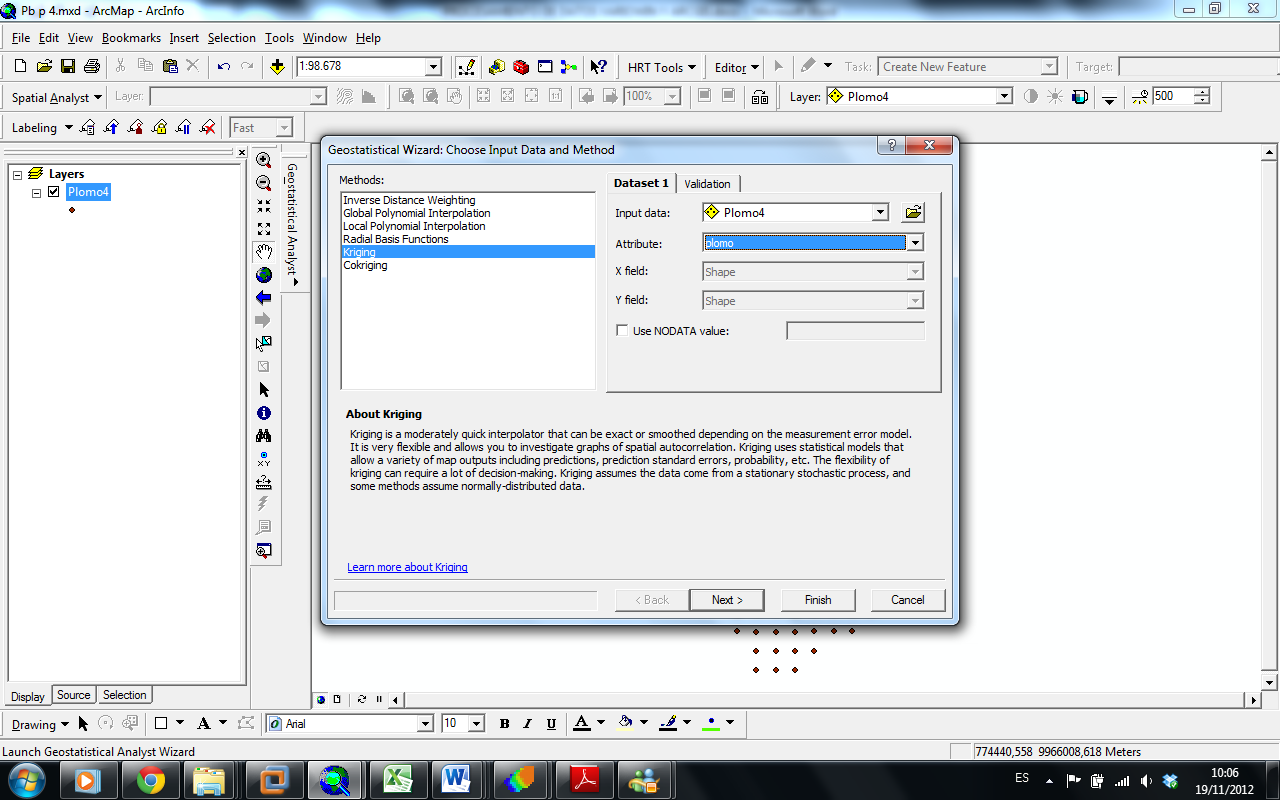 Predicción Espacial
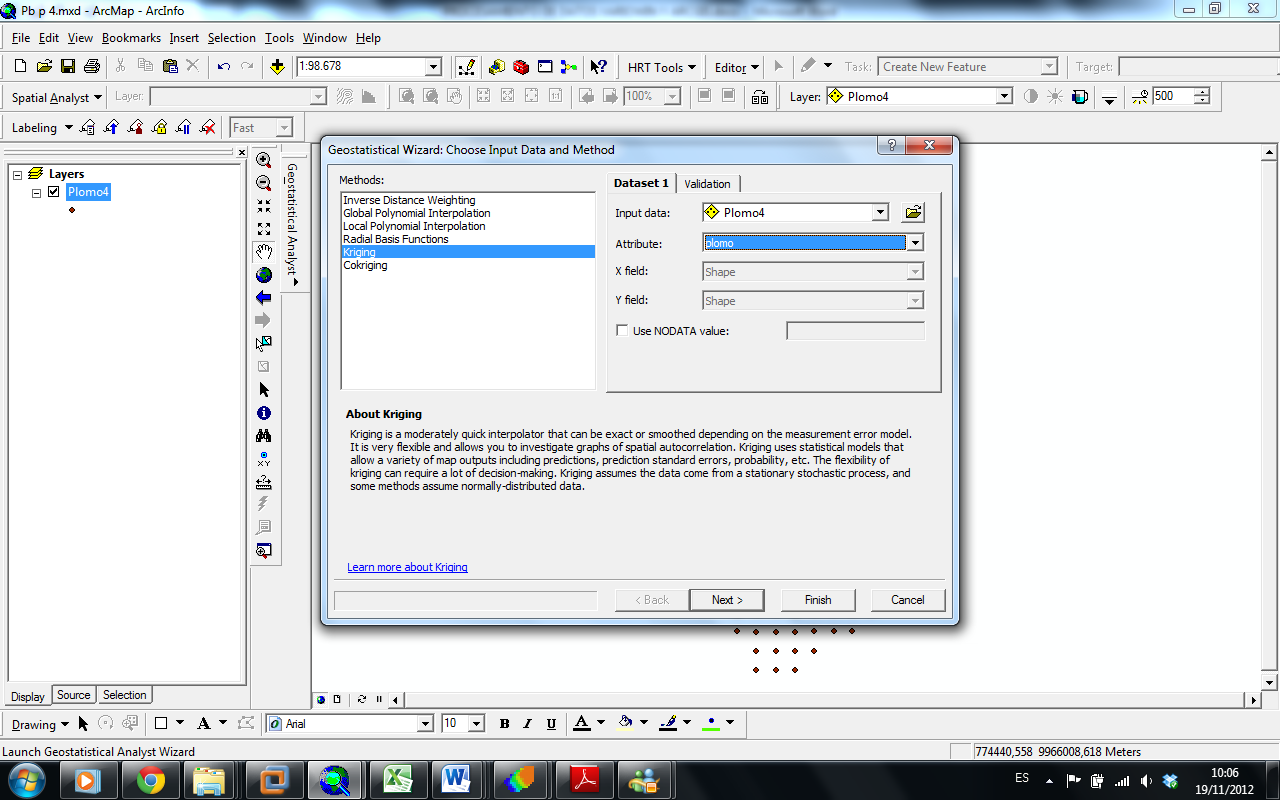 Predicción Espacial
Ingreso de los parámetros de VarioWin
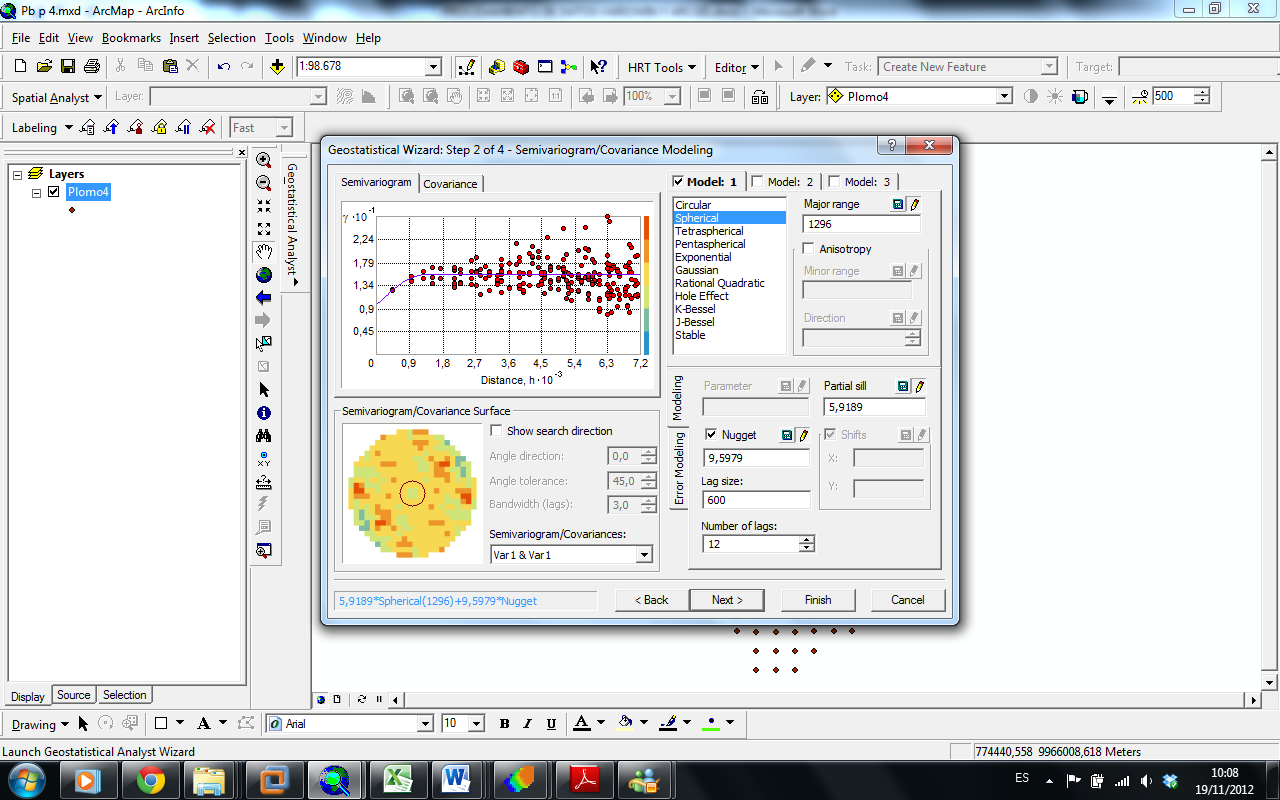 Predicción Espacial
Errores de predicción
Plomo
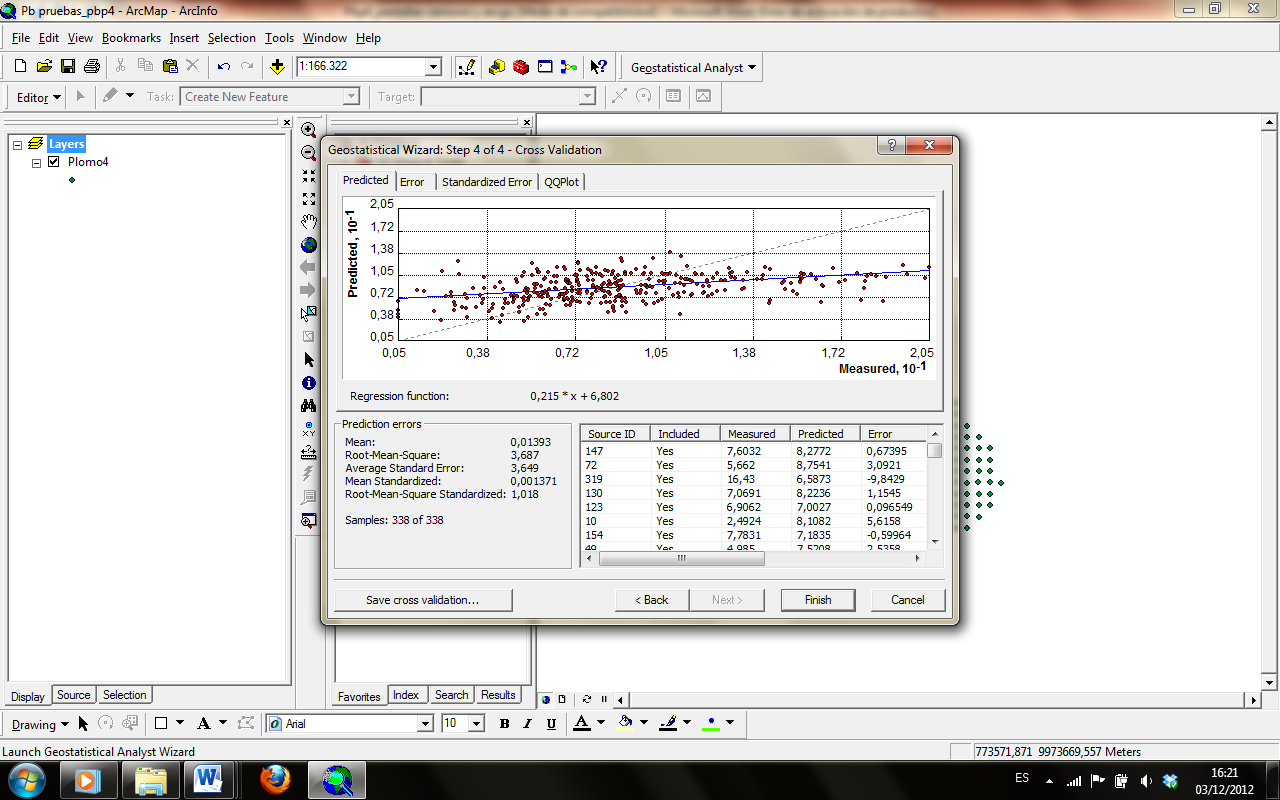 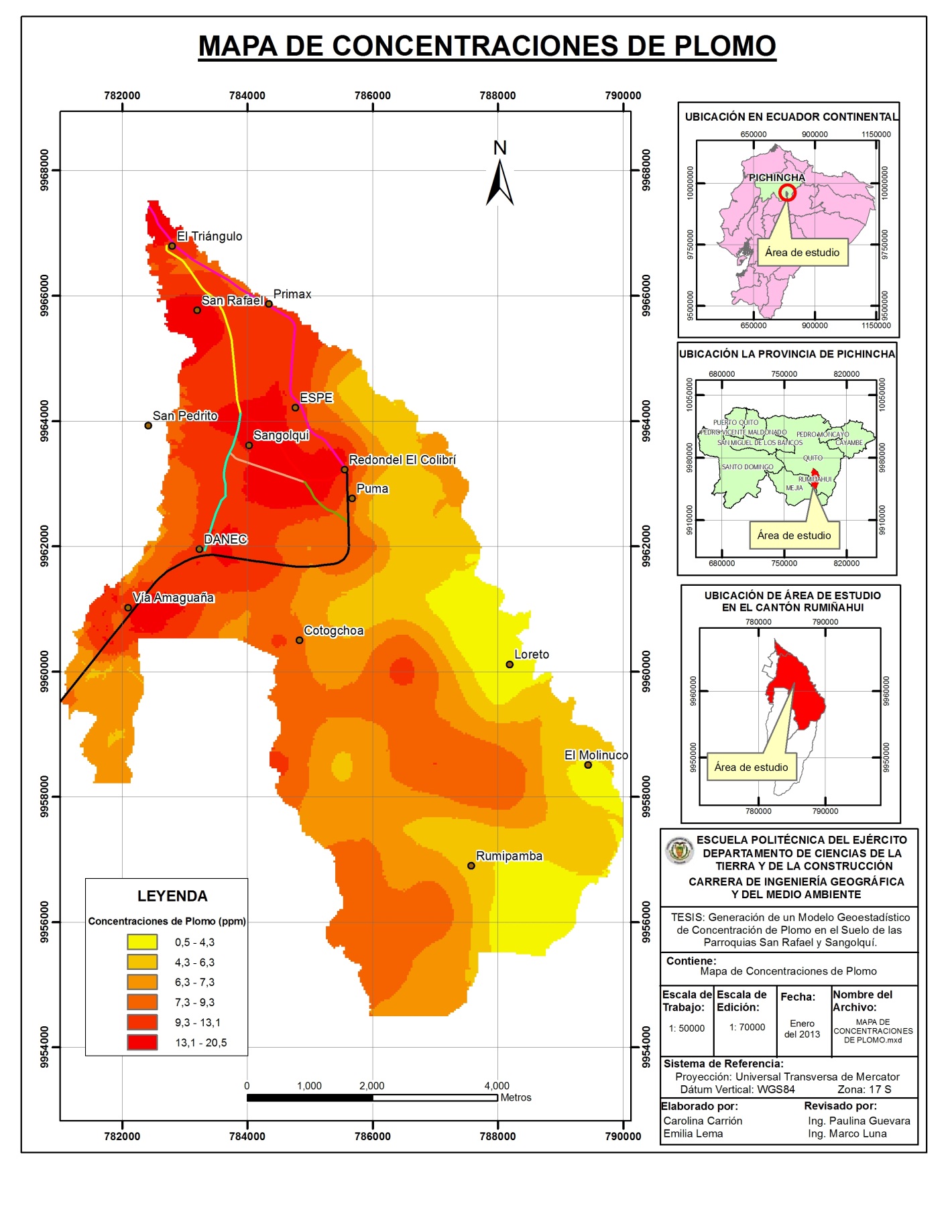 Mapa de Concentración de Plomo
Predicción Espacial
Cromo
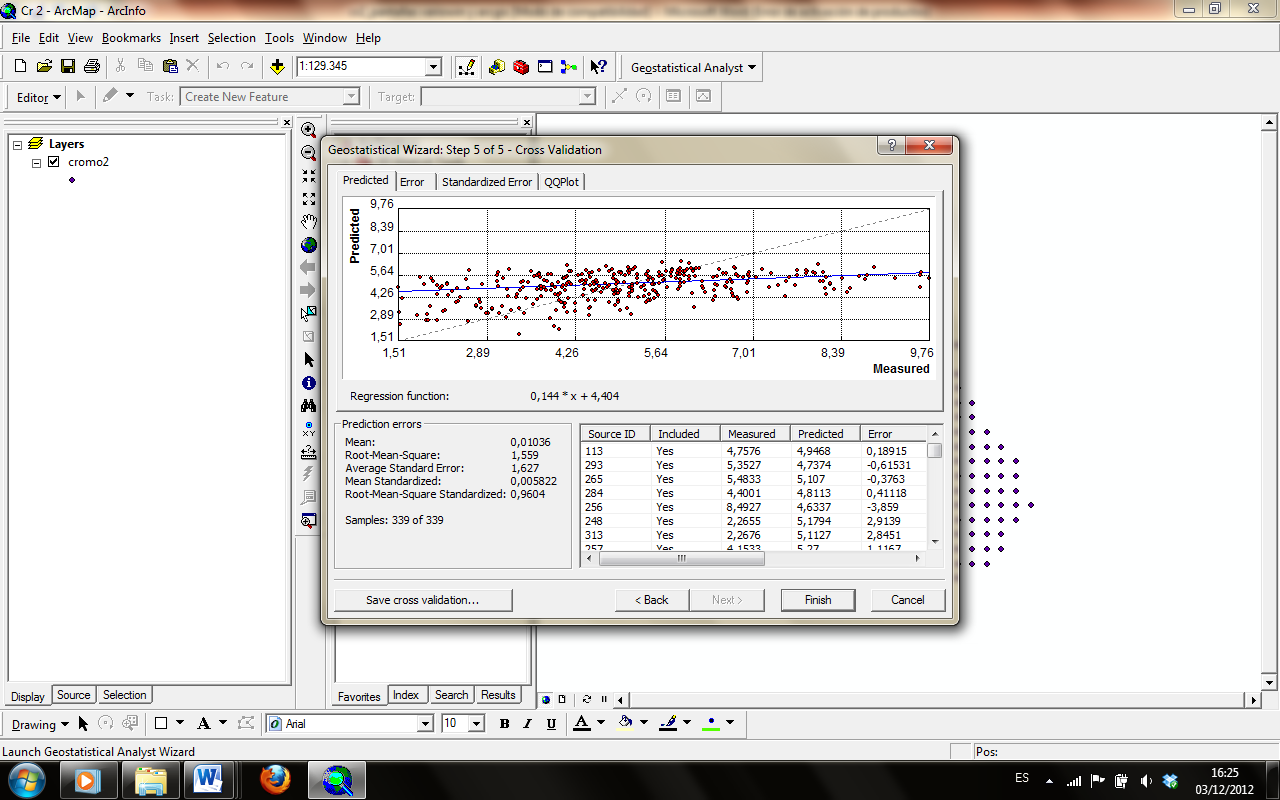 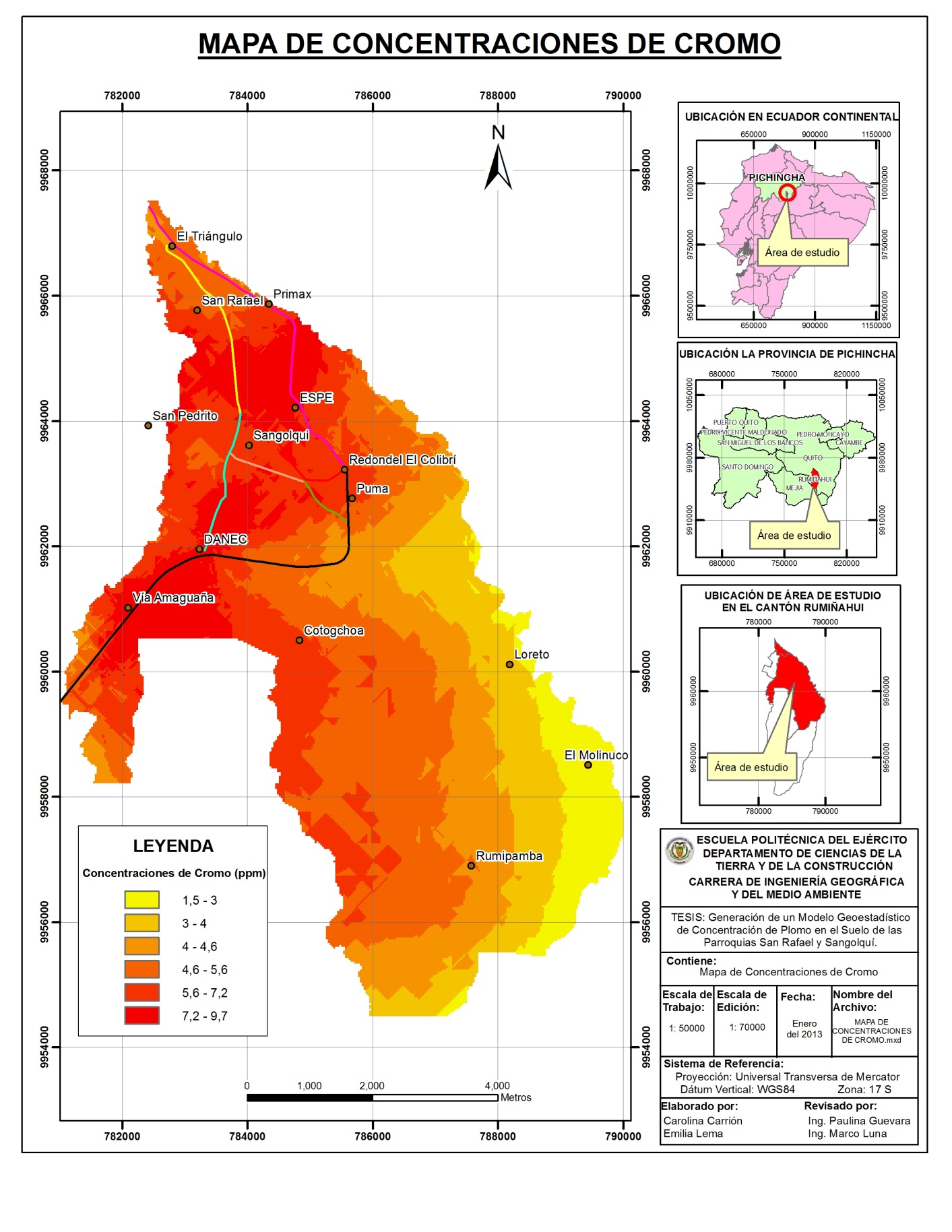 Mapa de Concentración de Cromo
Predicción Espacial
Zinc
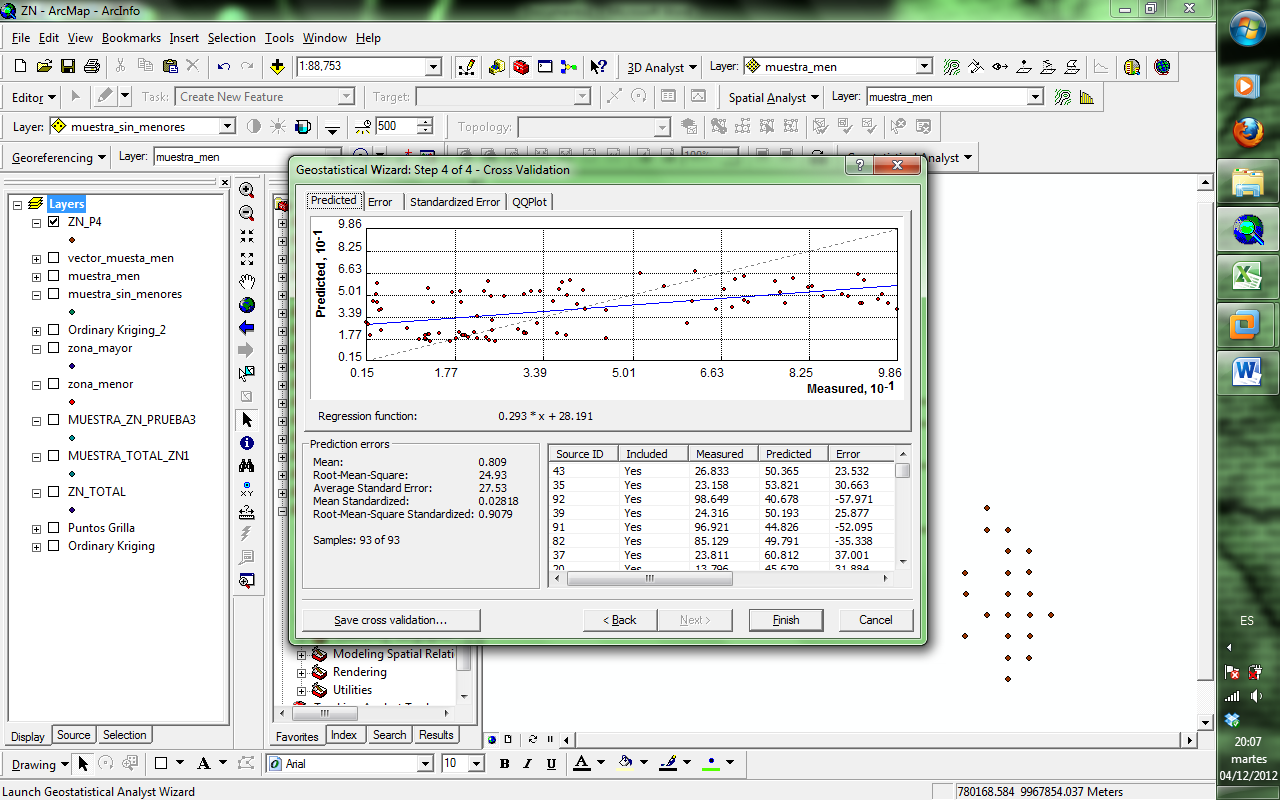 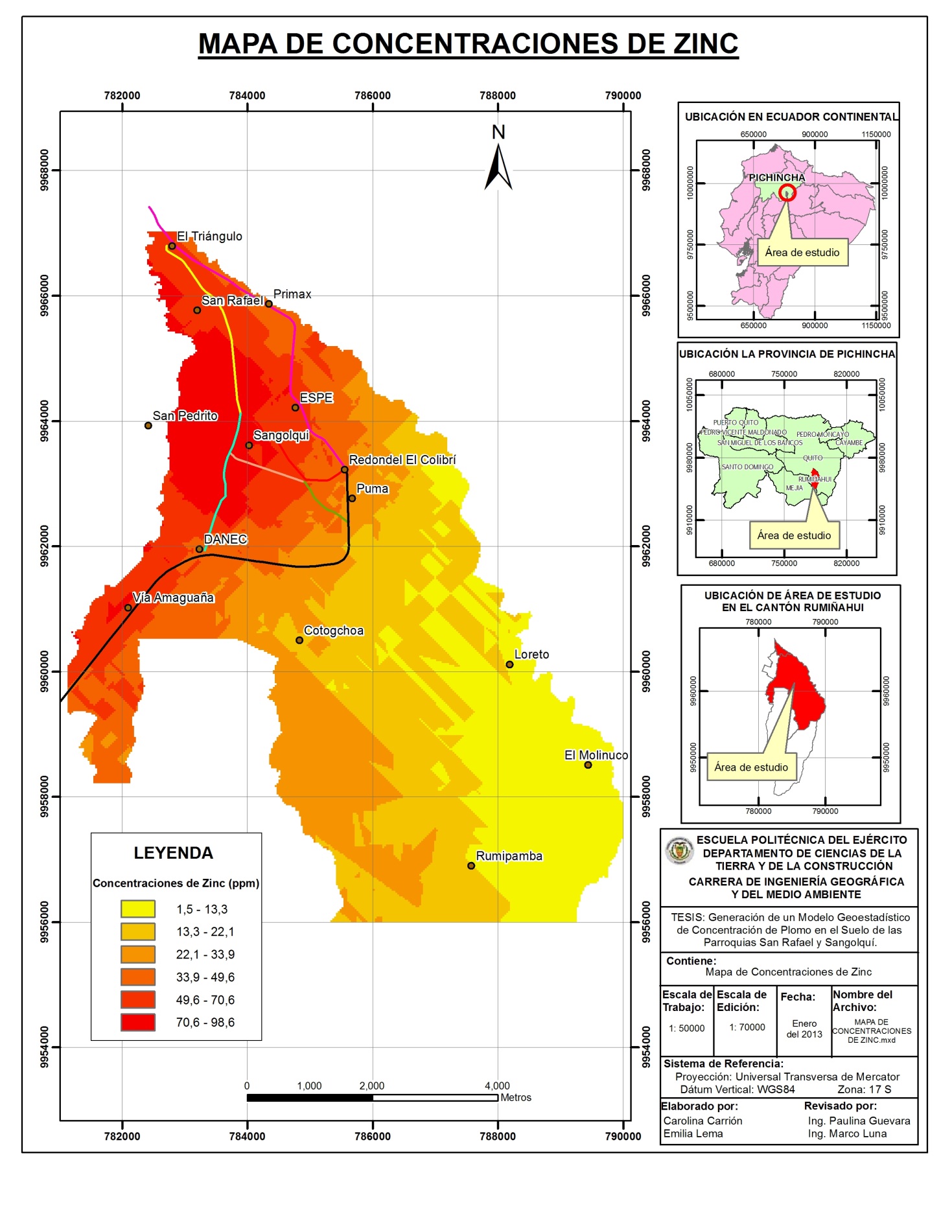 Mapa de Concentración de Zinc
VALIDACIÓN CRUZADA PlomoCromoZinc
IDENTIFICACIÓN DE FUENTES DE CONTAMINACIÓN - VÍAS
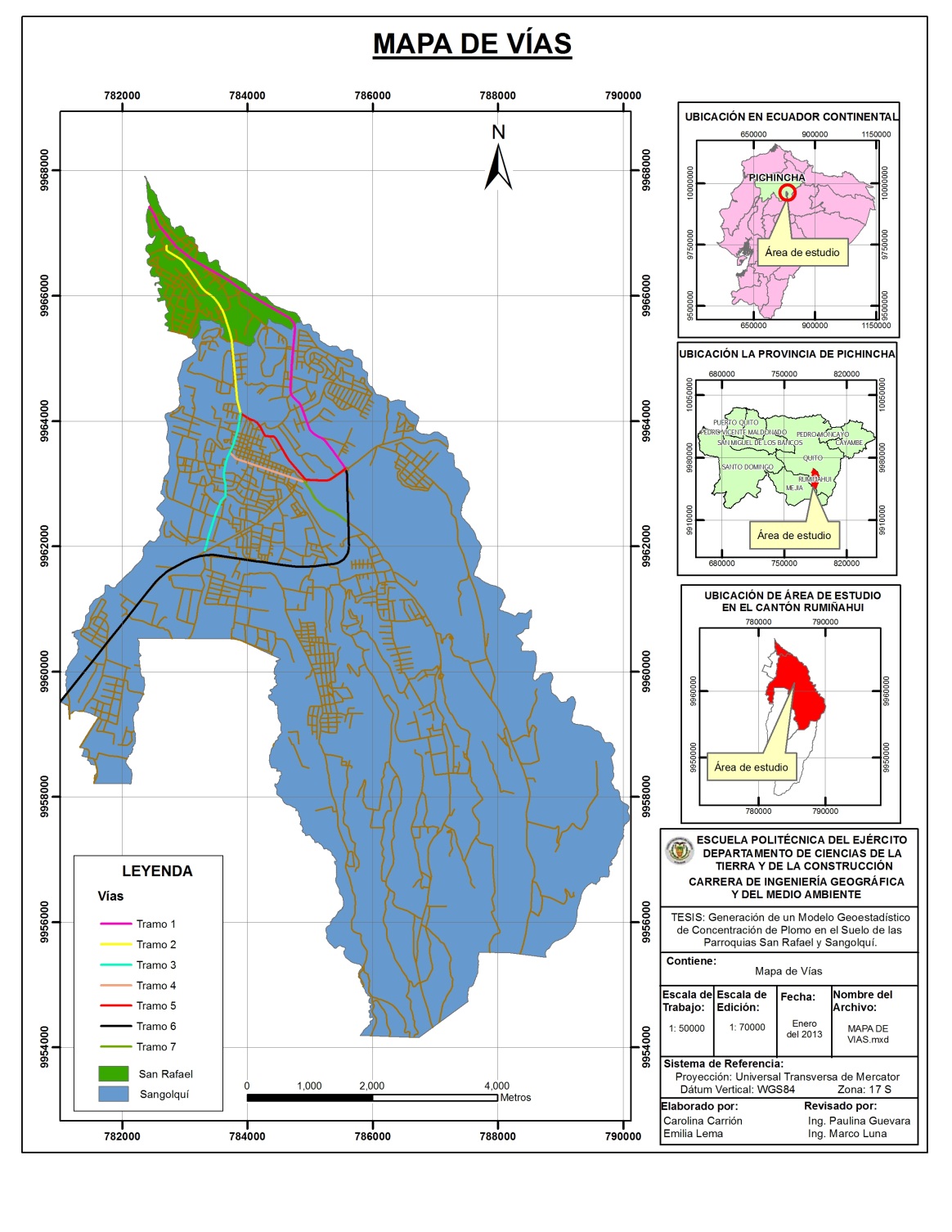 IDENTIFICACIÓN DE FUENTES DE CONTAMINACIÓN - INDUSTRIAS
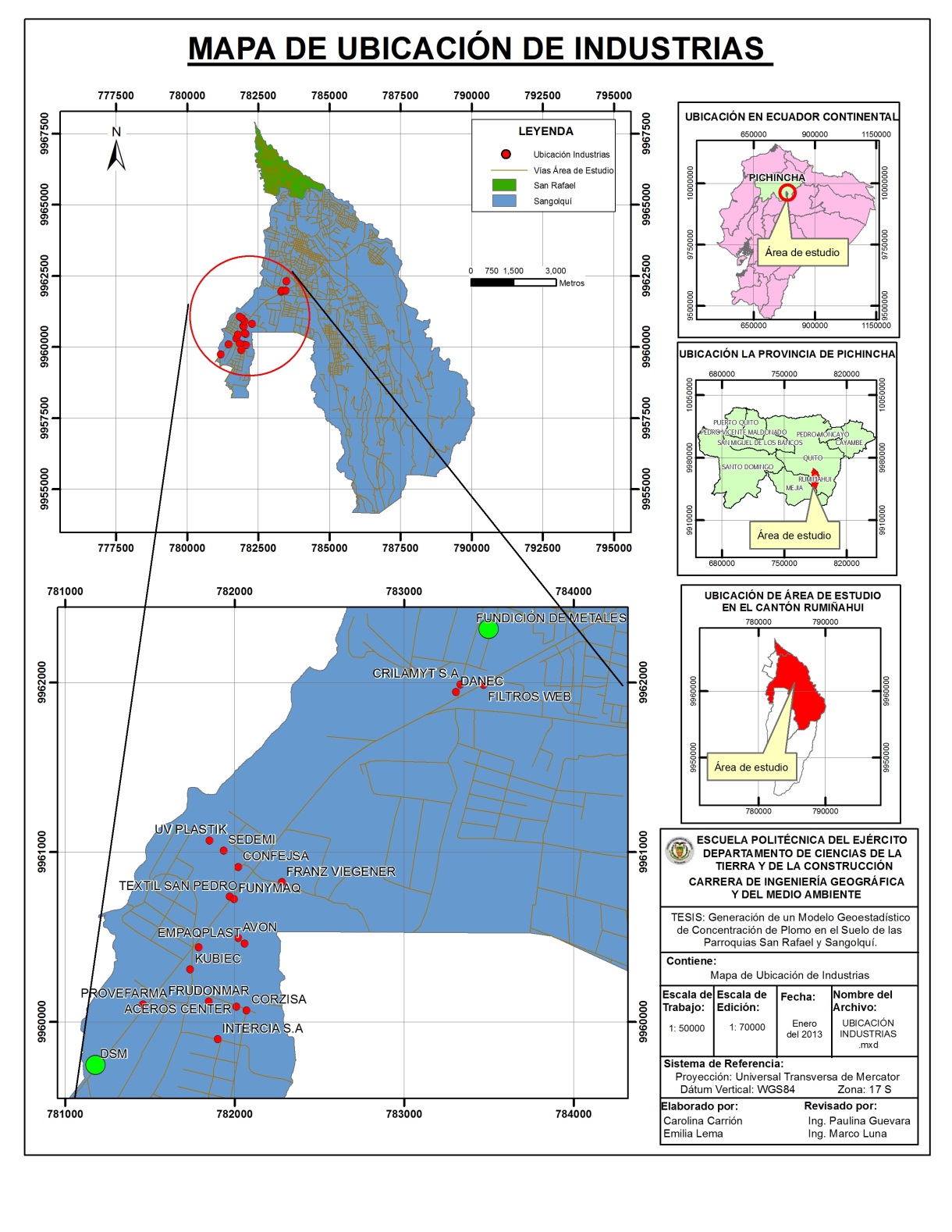 CONCLUSIONES Y RECOMENDACIONES
CONCLUSIONES
La calibración del equipo de absorción atómica Perkin Elmer 200AA es fundamental para obtener resultados confiables en la investigación, con uso de los estándares certificados que garantizan los resultados. 

Al realizar la lectura del estándar característico de cada metal con intervalos de lectura de veinte muestras, se puede verificar que el equipo mantiene su calibración correcta proporcionando resultados confiables con un error de ± 20%.

Las soluciones almacenadas en tubos de ensayo previo a la lectura, tienden a evaporar poco a poco su dilución, provocando que la solución tenga mayor concentración del metal.
Para la realización del modelo de predicción no fueron considerados algunos valores extremos altos ya que en unos casos al momento de tomar la muestra en el sector industrial no se tuvo accesibilidad y se procedía a recoger las muestras en sitios con contaminación puntual a falta de disponibilidad de espacios para el muestreo

El exceso de contaminación por plomo se debe a factores como: acumulación de tetraetilo de plomo en años anteriores aproximadamente hasta 1997 en las vías de mayor circulación, aumento del parque automotor en la época actual, incremento de la actividad industrial, localizado específicamente en el área industrial de Sangolquí.
El modelo de predicción de contaminación para plomo y  cromo generados, requirió de 339 puntos, todos distribuidos espacialmente a lo largo de las  parroquias de Sangolquí y San Rafael. 

El modelo de predicción de contaminación para zinc generado, requirió de 120 puntos, todos distribuidos espacialmente en gran parte de las  parroquias de Sangolquí y San Rafael. 

Para generar el modelo de predicción se utilizaron puntos con una buena distribución espacial la cual abarca en su totalidad las parroquias que Sangolquí y San Rafael, sin embargo no presentaron un correcta continuidad espacial, un requisito puntual para poder realizar predicción con herramientas geoestadísticas. Lo que originó que los errores de predicción en ciertos lugares sean altos.
De acuerdo a los datos de plomo obtenidos en campo se presenta que el 6,7% de los datos oscilan de 3 ppm a 5,3 ppm, el 22,7% de los datos oscilan de 5,3 ppm a 6,8 ppm, el 18,3% de los datos oscilan de 6,8 ppm a 8,1 ppm, el 32,2% de los datos oscilan de 8,1 ppm a 9,5 ppm, el 12,2% de los datos oscilan de 9,5 ppm a 11 ppm y el 7,7% de los datos oscilan de 11 ppm a 13,8 ppm. El error promedio encontrado en la predicción de los  resultados finales genera una aceptación del 41% de los datos conservando el límite de tolerancia del ±20%.
De acuerdo a los datos de cromo obtenidos en campo se presenta que el 4,3% de los datos oscilan de 2 ppm a 3,2 ppm, el 17,1% de los datos oscilan de 3,2 ppm a 3,9 ppm, el 41,8% de los datos oscilan de 3,9 ppm a 5 ppm y el 36,6% de los datos oscilan de 5 ppm a 6,8 ppm, generando un 53% de aceptación de los resultados de predicción, con una variación entre ± 3ppm, conservando el límite de tolerancia del 20%
De acuerdo a los datos de zinc obtenidos en campo se presenta que el 22,1% de los datos oscilan de 14 ppm a 22,8 ppm, el 25,2% de los datos oscilan de 22,8 ppm a 28,8 ppm, el 17,8% de los datos oscilan de 28,8 ppm a 38,1 ppm, el 13,7% de los datos oscilan de 38,1 ppm a 48,5 ppm, el 13,7% de los datos oscilan de 38,1 ppm a 48,5 ppm, el 12,4% de los datos oscilan de 48,5 ppm a 58,3 ppm y el 8,5% de los datos oscilan de 58,3 ppm a 71,6 ppm. El modelo generó una aceptación del 35% de los datos.
El proceso de recolección de las muestras de suelo al haber sido realizadas superficialmente presentan una influencia por parte de los factores físicos externos como son las actividades antrópicas y ciclos naturales que son circundantes, generando así alteración en los resultados y sus proyecciones.
 
Las Zonas que sobrepasan los límites permisibles de plomo mayores a 25ppm expresados en el T.U.L.A.S, Anexo 2, página 22 sobre Criterios de Calidad del Suelo, se encuentra en la zona industrial principalmente compuesto por las Industrias de PROVEFARMA, FILTROS WEB, DANC, AVON, DSM y FUNDICION DE METALES, adicionalmente las vías cercanas a estos lugares y la vía correspondiente a la parte del Choclo hasta el Supermercado Santa María.
En cuanto al uso de los Criterios de Remediación o Restauración del Suelo, expresado igualmente en el T.U.L.A.S, Anexo 2, página 24, considerando el sector INDUSTRIAL el nivel en plomo permisible es de 150ppm el espacio que ocupa la fábrica de FUNDICION DE METALES sobrepasa el límite obteniendo un valor promedio de 256ppm.
RECOMENDACIONES
Modificar la metodología del muestreo, como es aumentar la profundidad de donde se toma la muestra de suelo de manera que esta no se encuentre muy influenciada por los factores físicos externos.

Se recomienda realizar las lecturas en un período de tiempo corto después de haber sido digestadas.
 
Es importante que los investigadores durante el proceso de muestreo y de laboratorio utilicen los respectivos implementos de seguridad necesarios tanto para no contaminar y la preservación de las muestras como para evitar daños futuros a la salud propia.
GRACIAS